Variability in bat morphology is influenced by temperature and forest cover and their interactions.
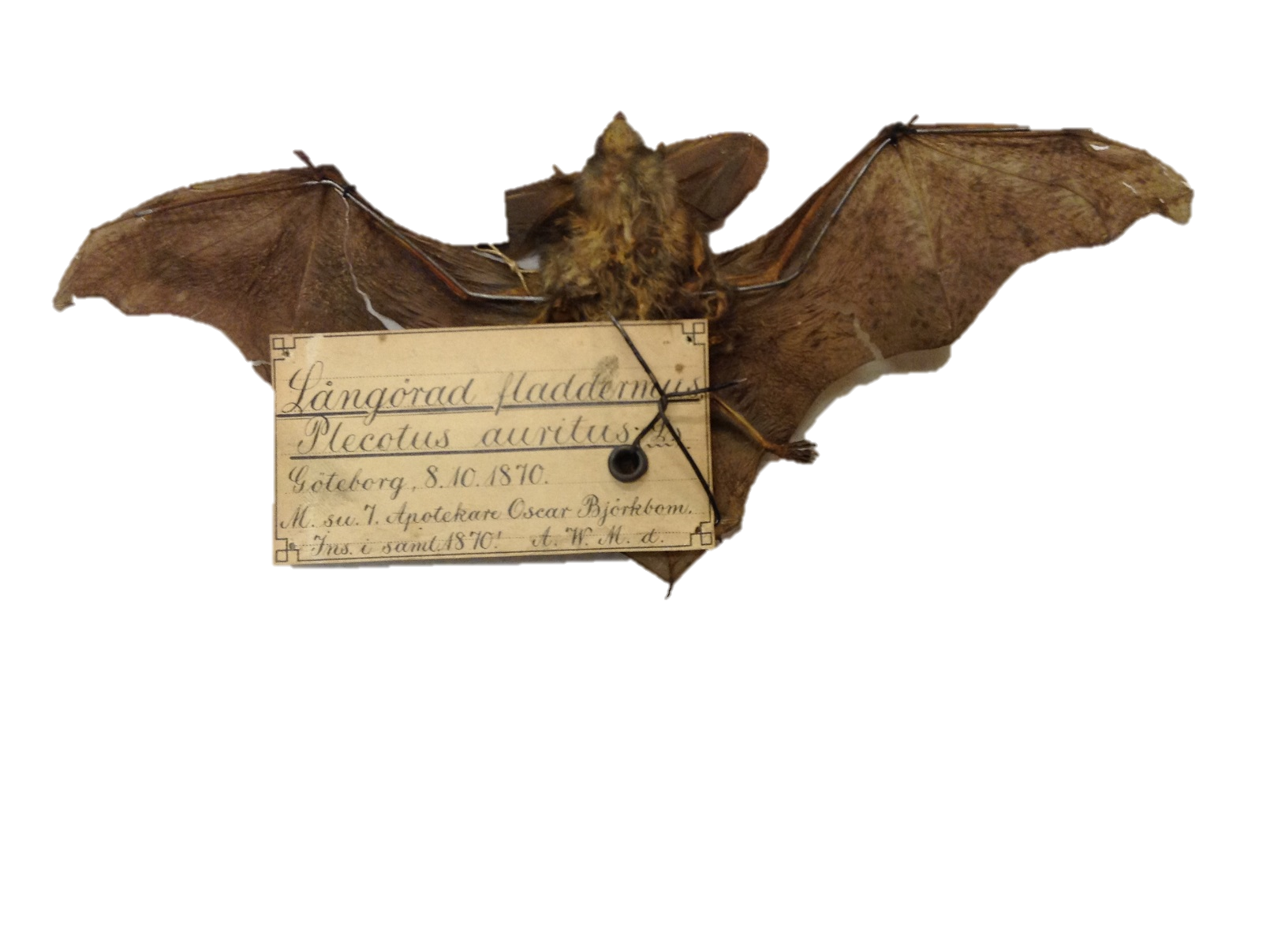 Heather Wood
Photo by Jens Rydell
Global drivers of bat populations
Undisputable that environmental change is impacting global biodiversity (IPBES, 2019)

If environmental conditions change species must either:
Disperse
Adapt (e.g. via phenotypic plasticity or genetic evolution)
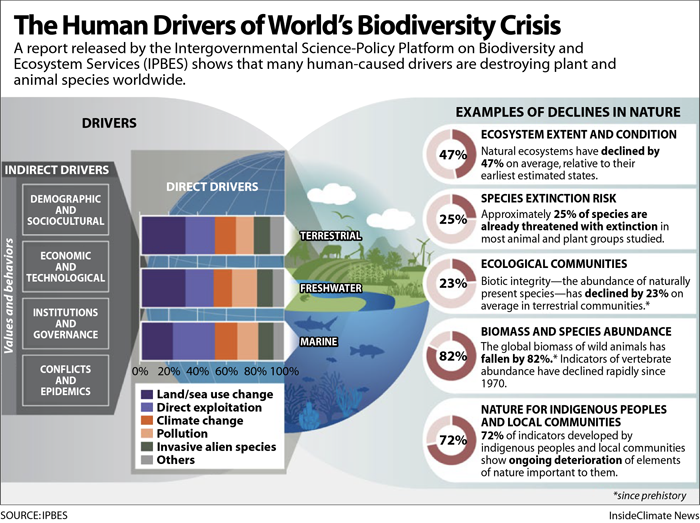 [Speaker Notes: Intergovernmental Science- Policy Platform on Biodiversity and Ecosystem services IPBES]
Global drivers in the Swedish conext
Standing volume of trees in forests has doubled in last 100 years

Increase in open land converted to forest

But both cessation of forest grazing in 1940s and increase in plantations has led to species poor dense forests.

Temperatures in northern Sweden have risen by 1.5 to 2 C in last 60 years (Stoessel et al, 2022).
Morphology
Body size
Size of the skull
Size of jaw and teeth

Forearm length
Wing area
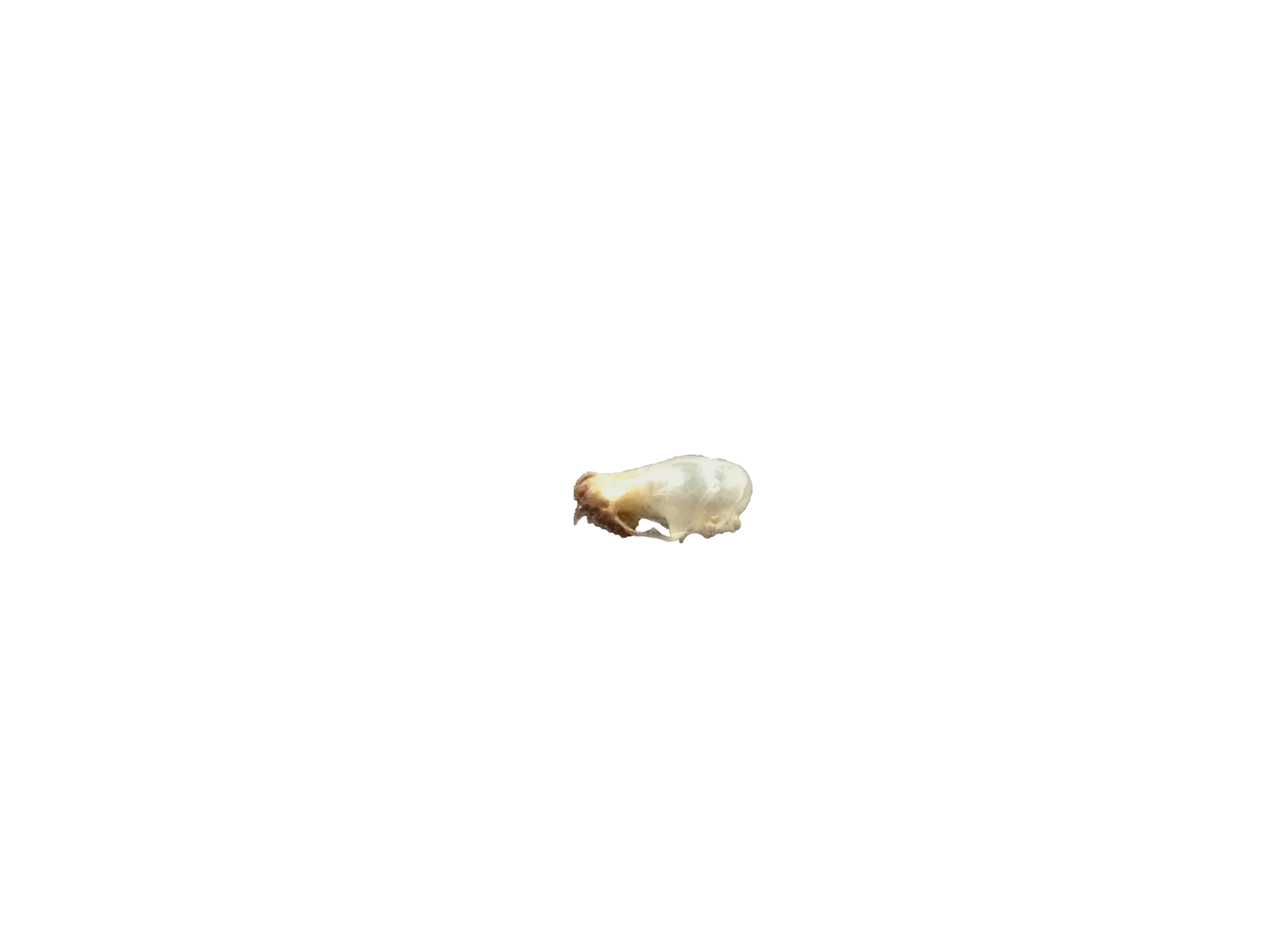 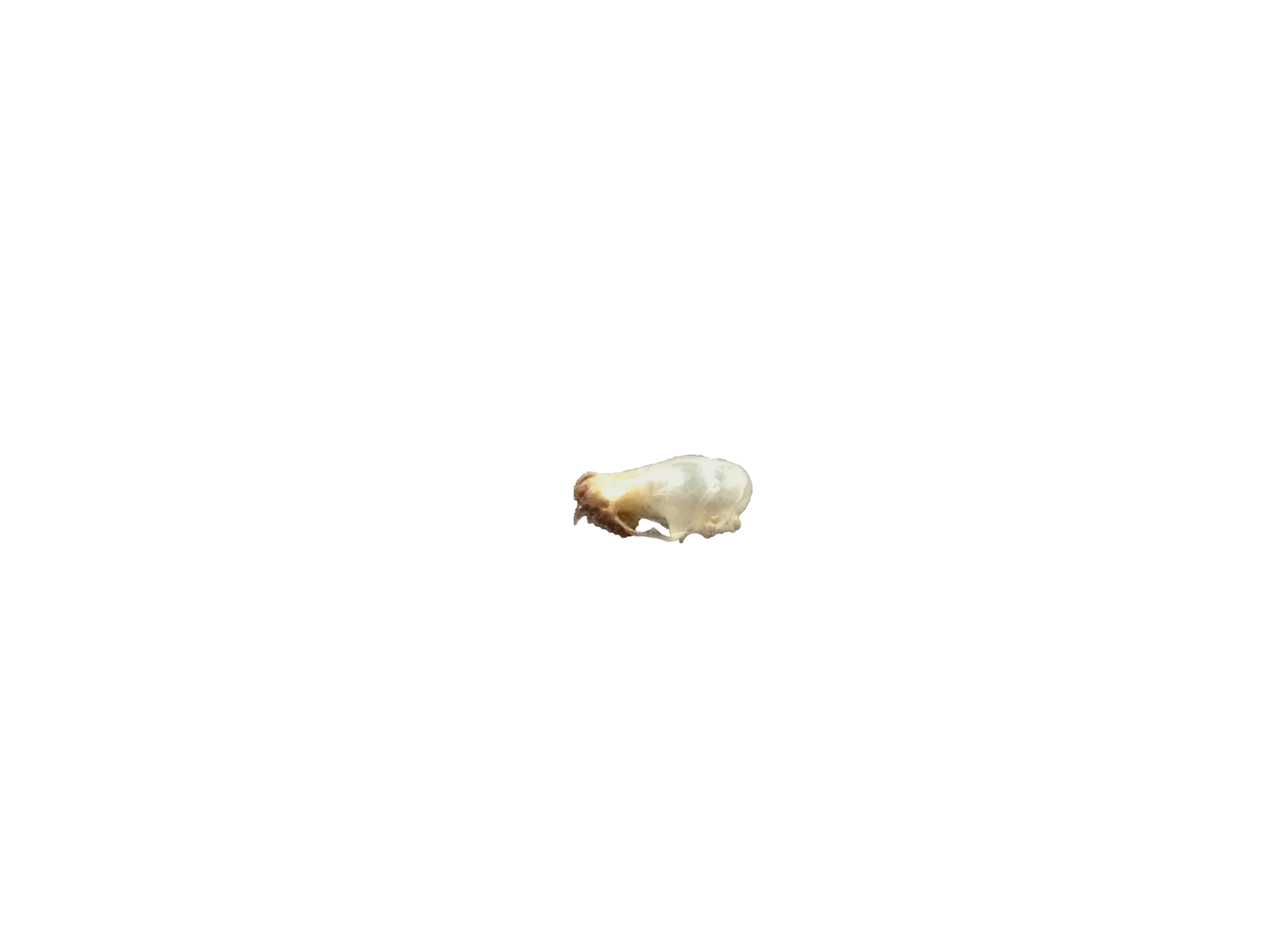 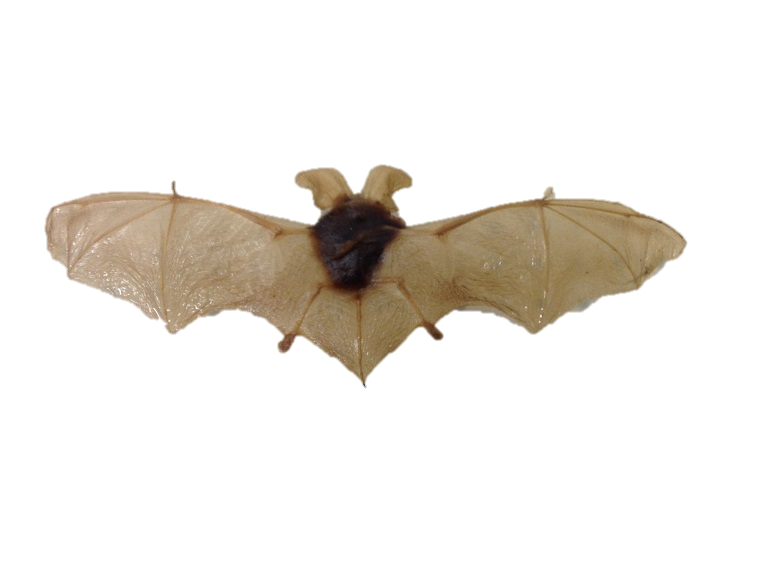 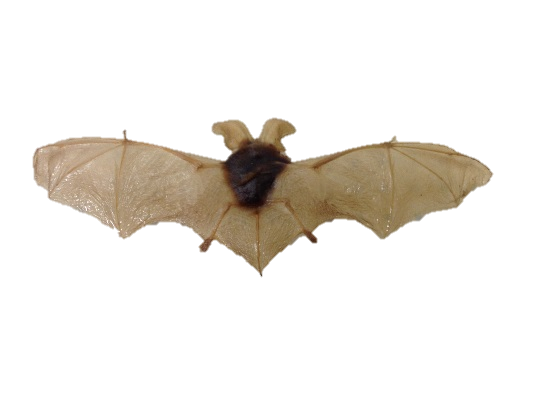 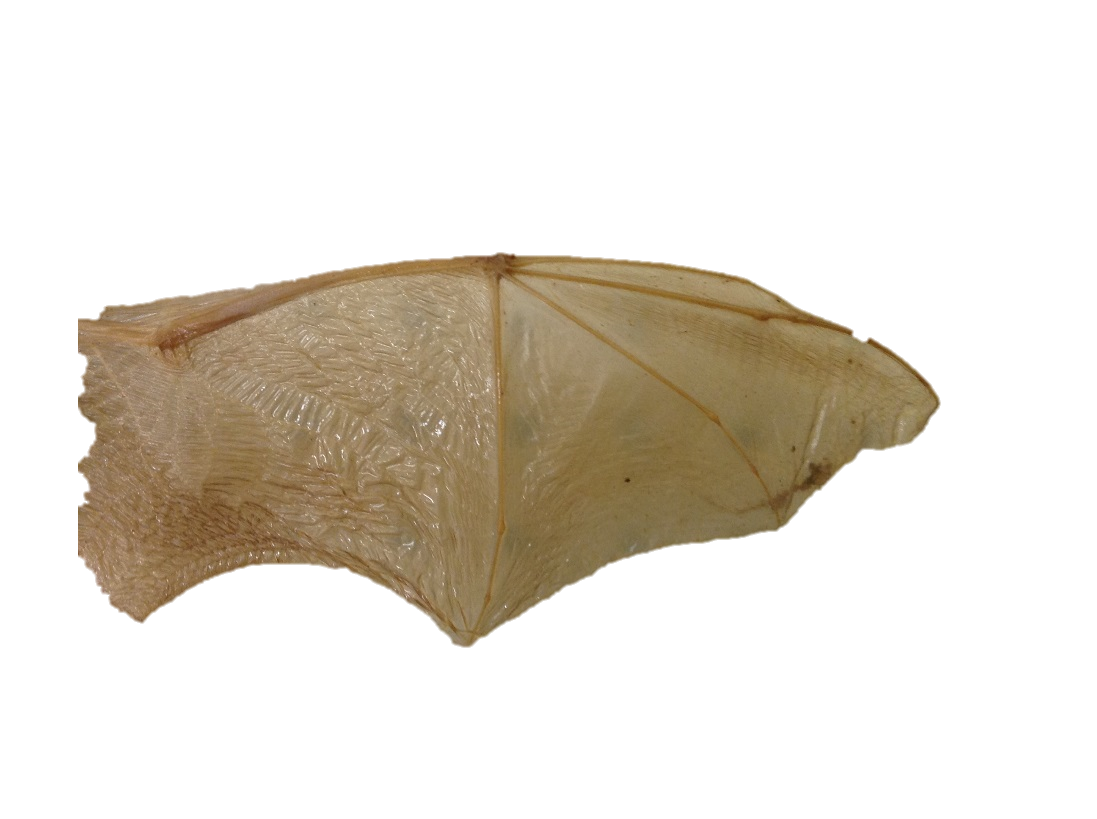 Body shape
Wing shape
Wing tip shape
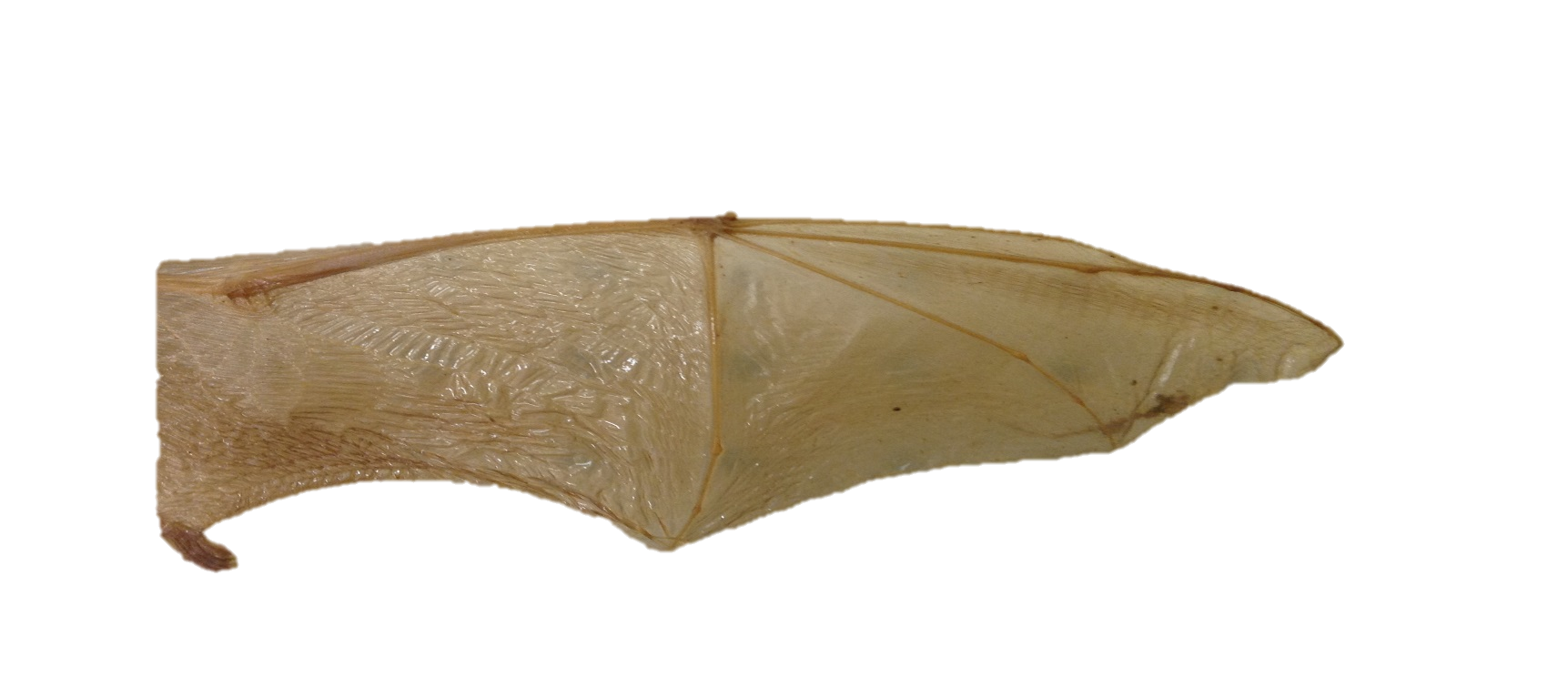 Biogeographical Rules and Morphology
Bergmann’s Rule (1848)
Increasing body size with latitude and altitude
Less heat loss when large
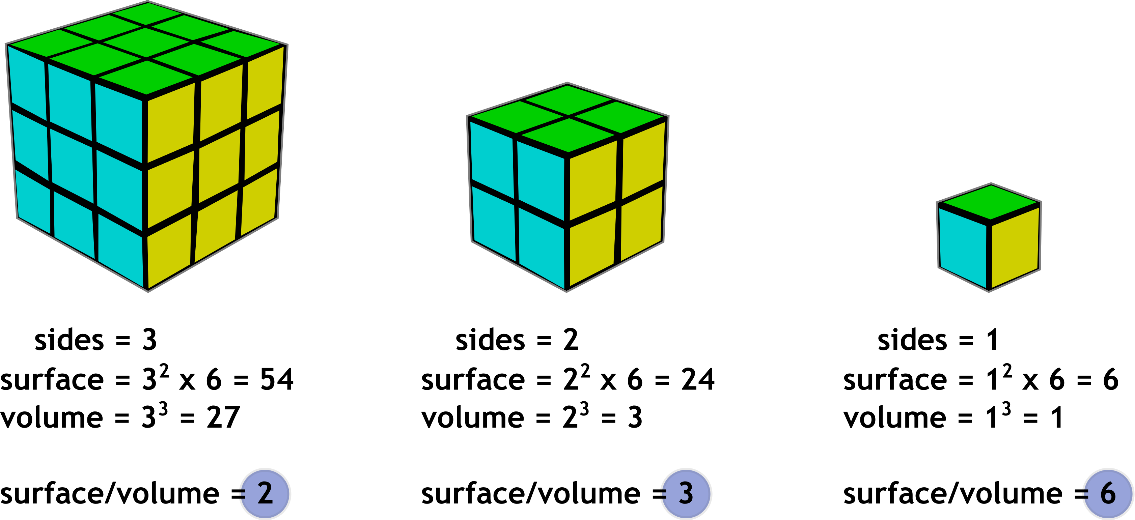 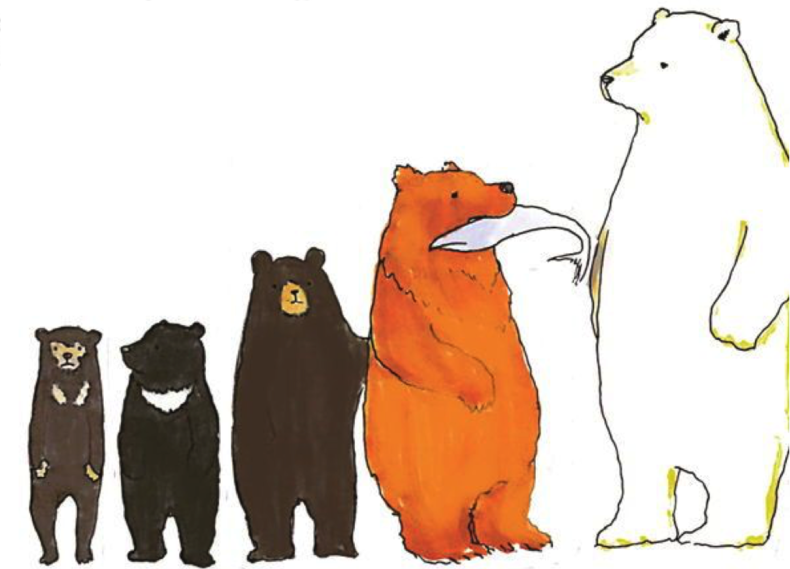 8
8
Biogeographical Rules
Bergmann’s Rule (1848)
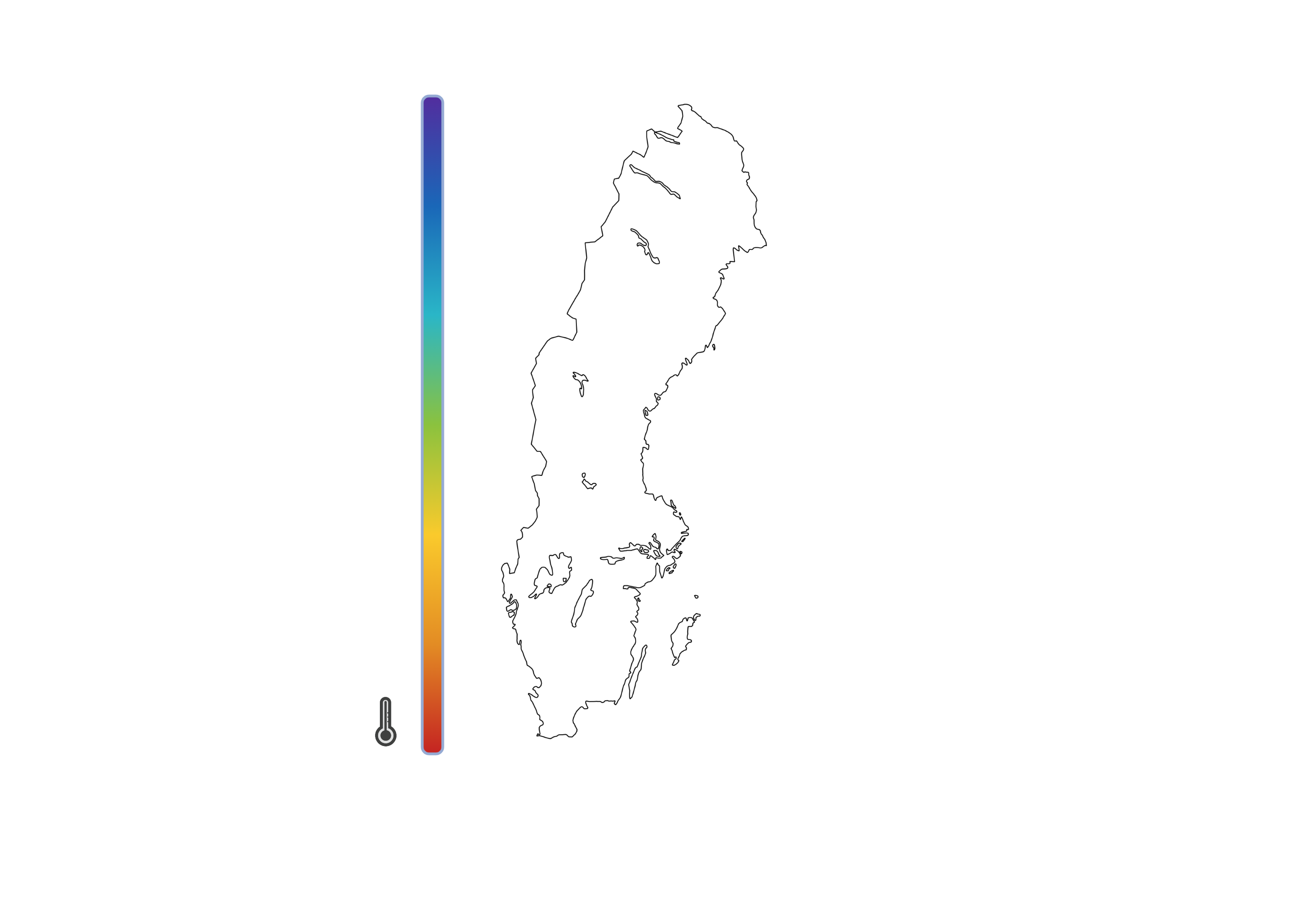 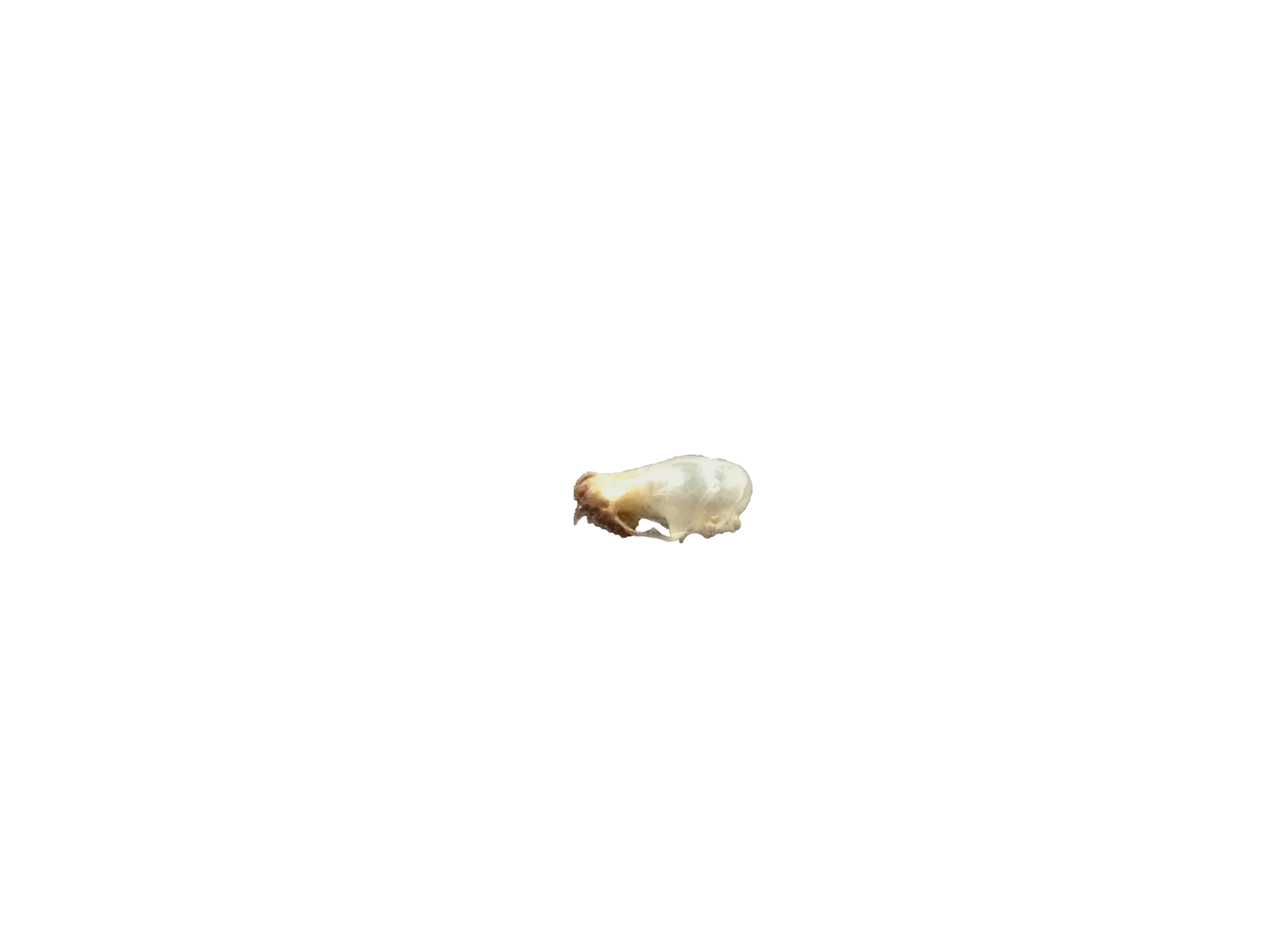 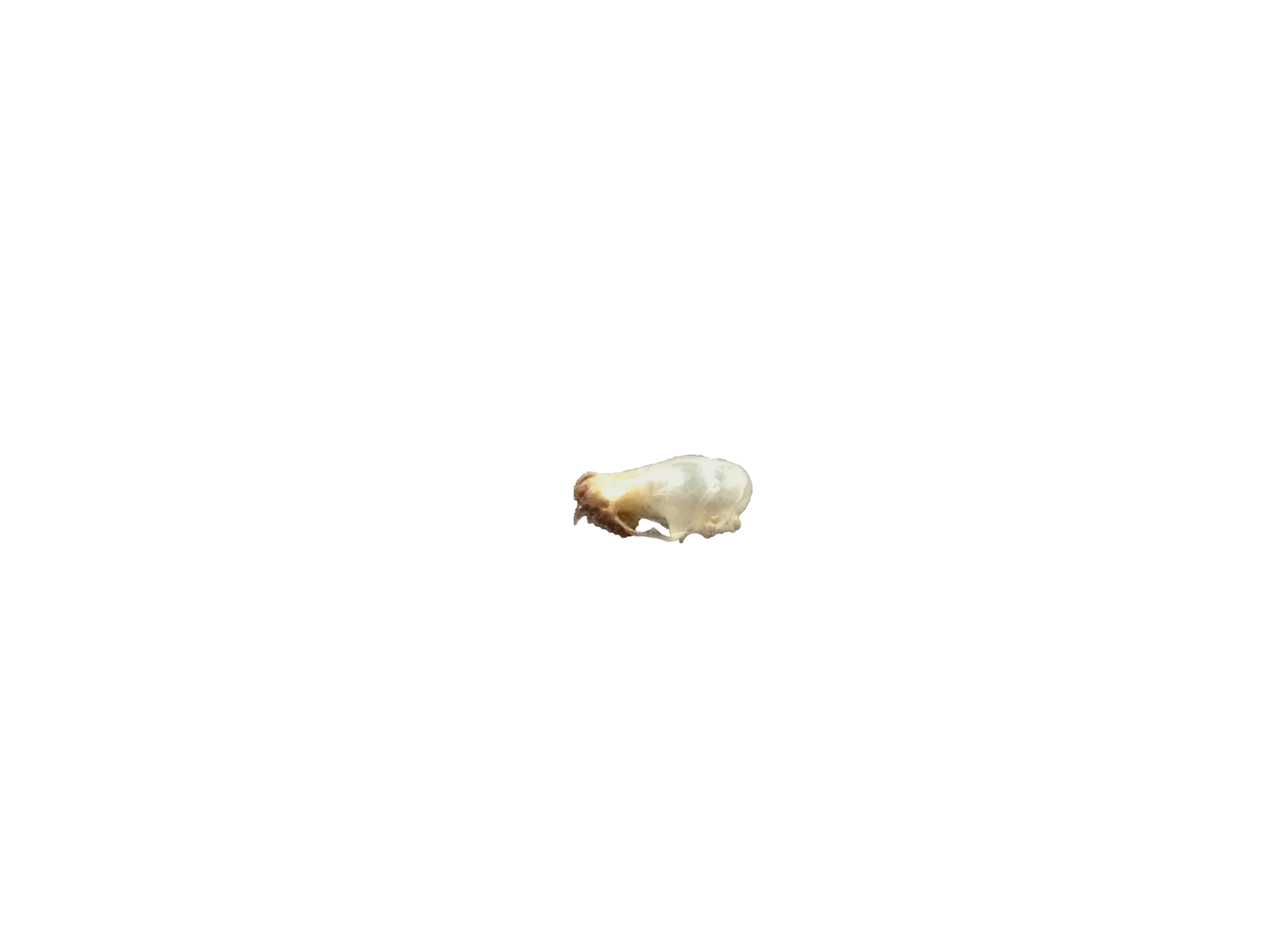 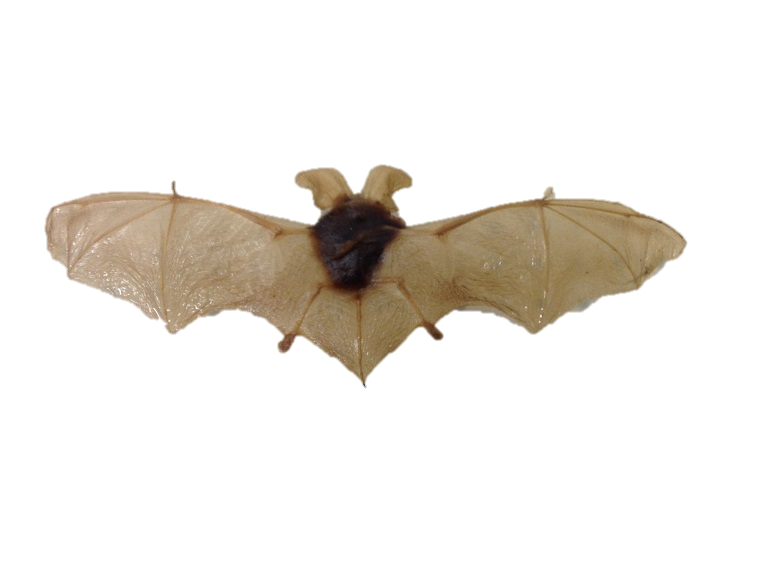 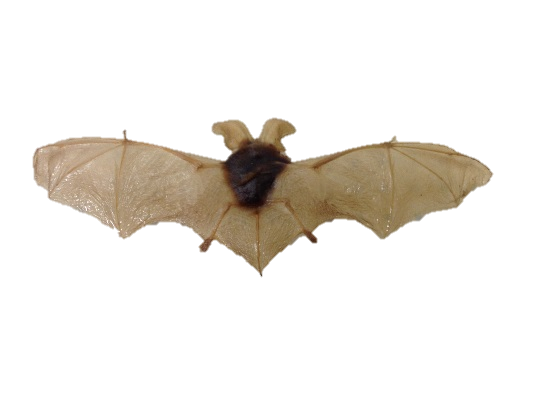 Biogeographical Rules
Allen’s Rule (1877)
Larger appendages in warmer climates e.g. beaks, wings, tails.
Large surface area allows heat loss
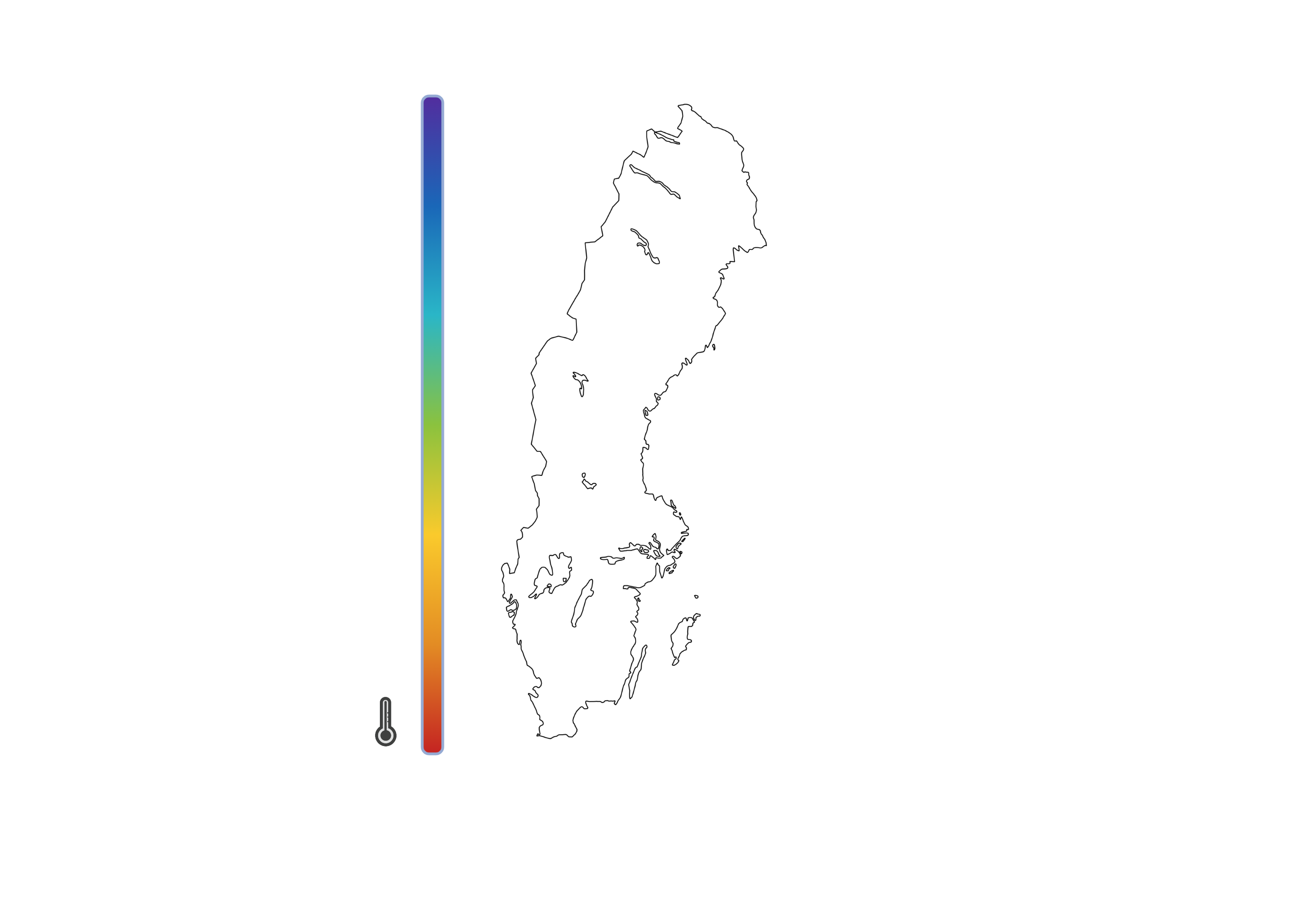 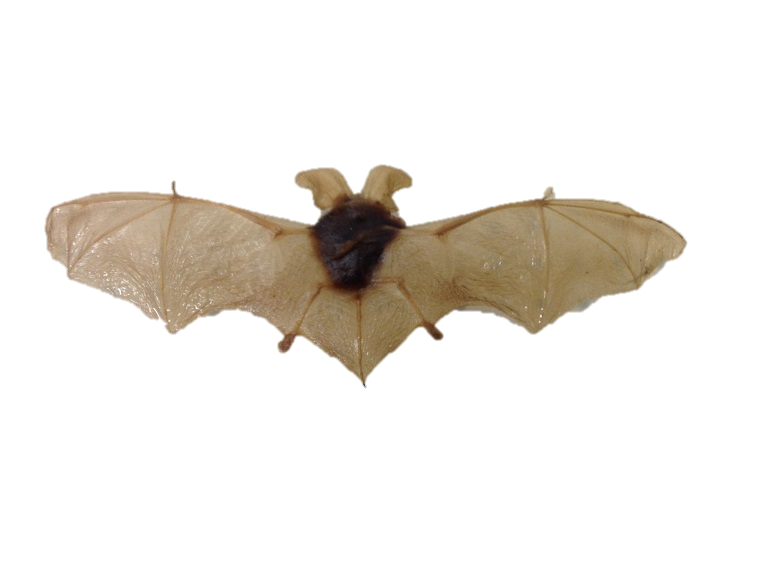 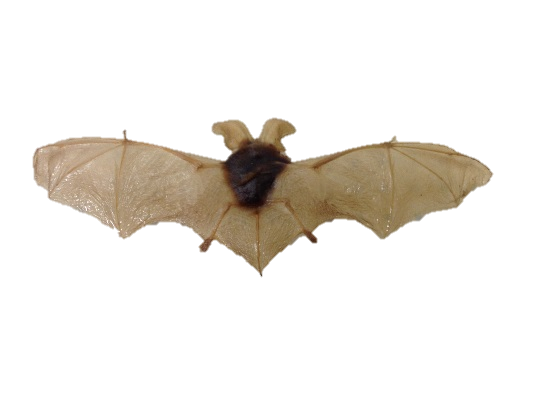 Biogeographical Rules
Resource Rule
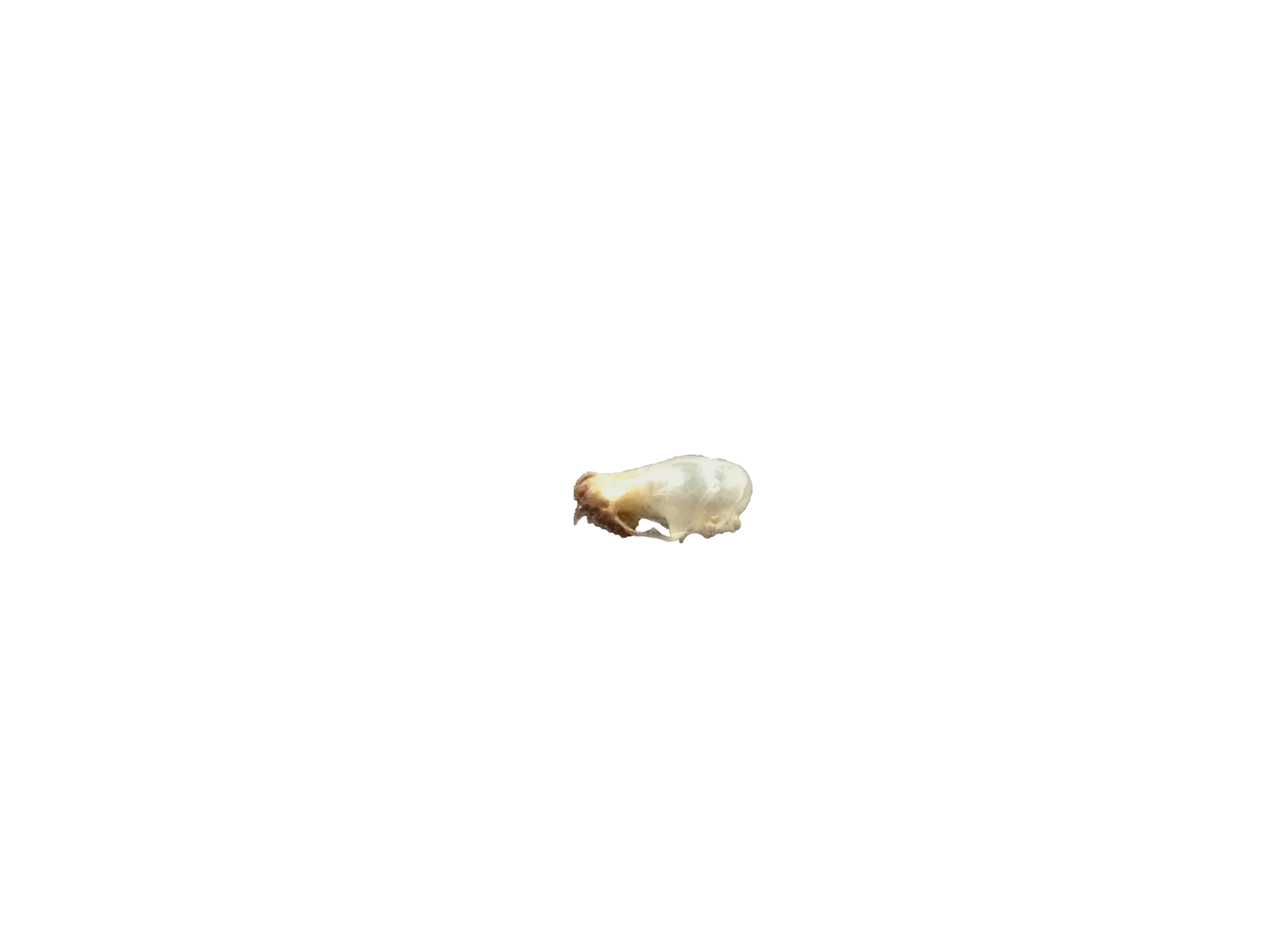 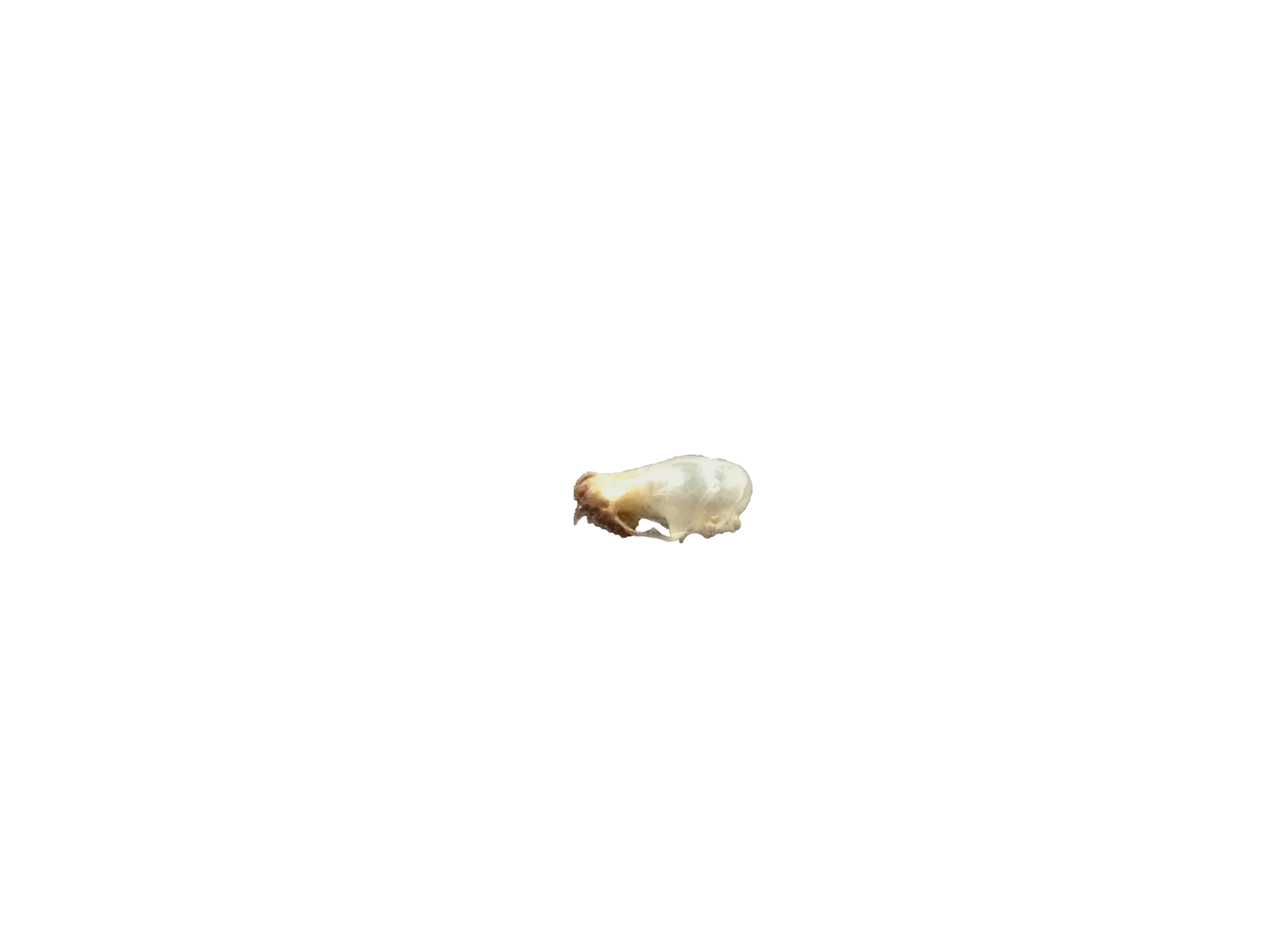 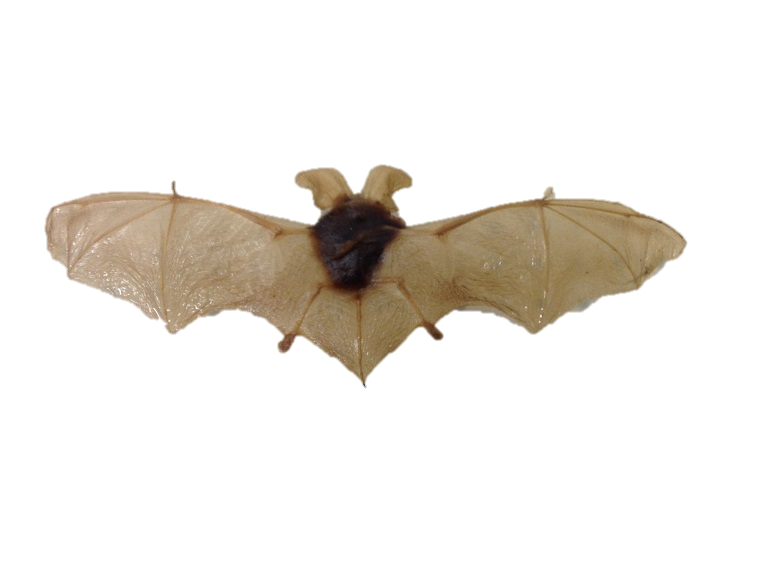 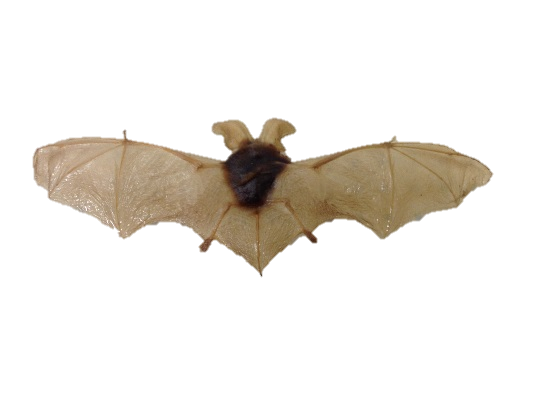 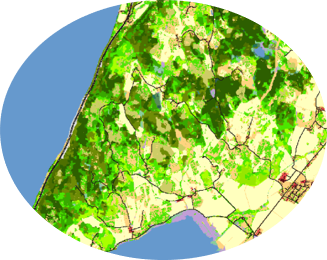 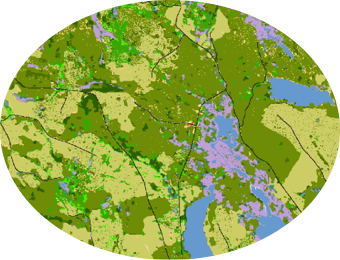 Bat wing morphology- Habitat Adaptation
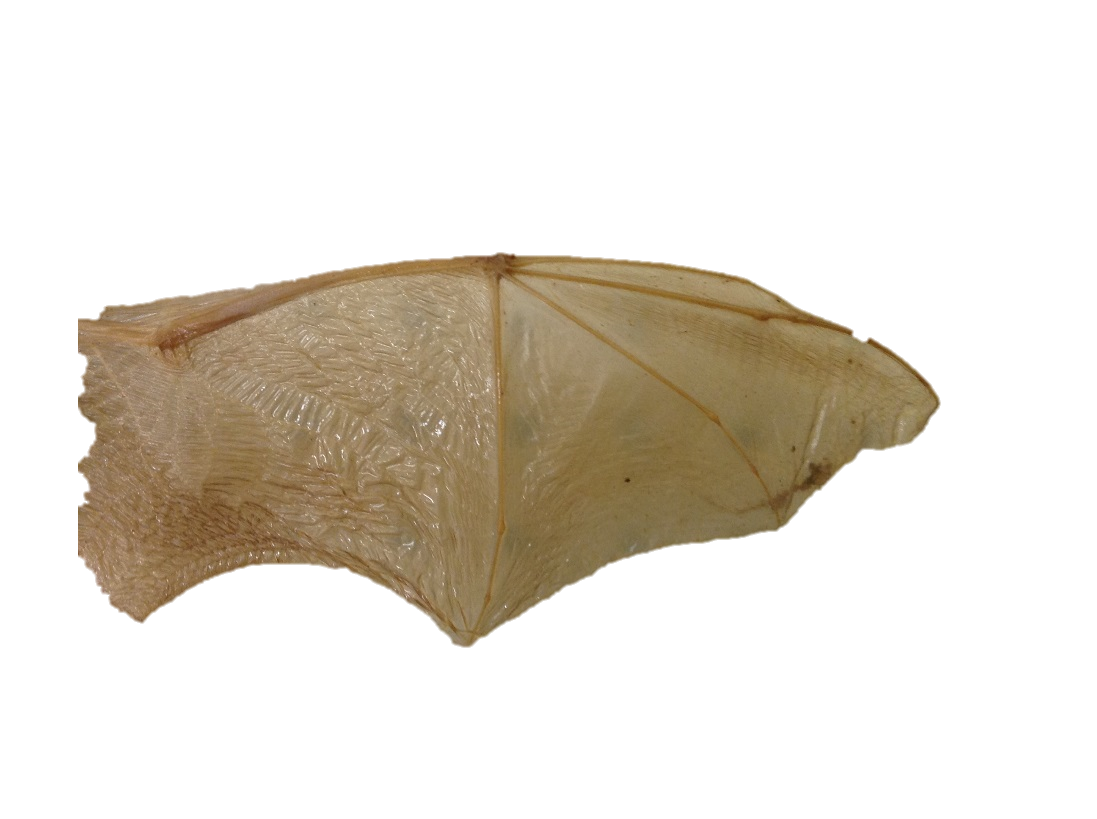 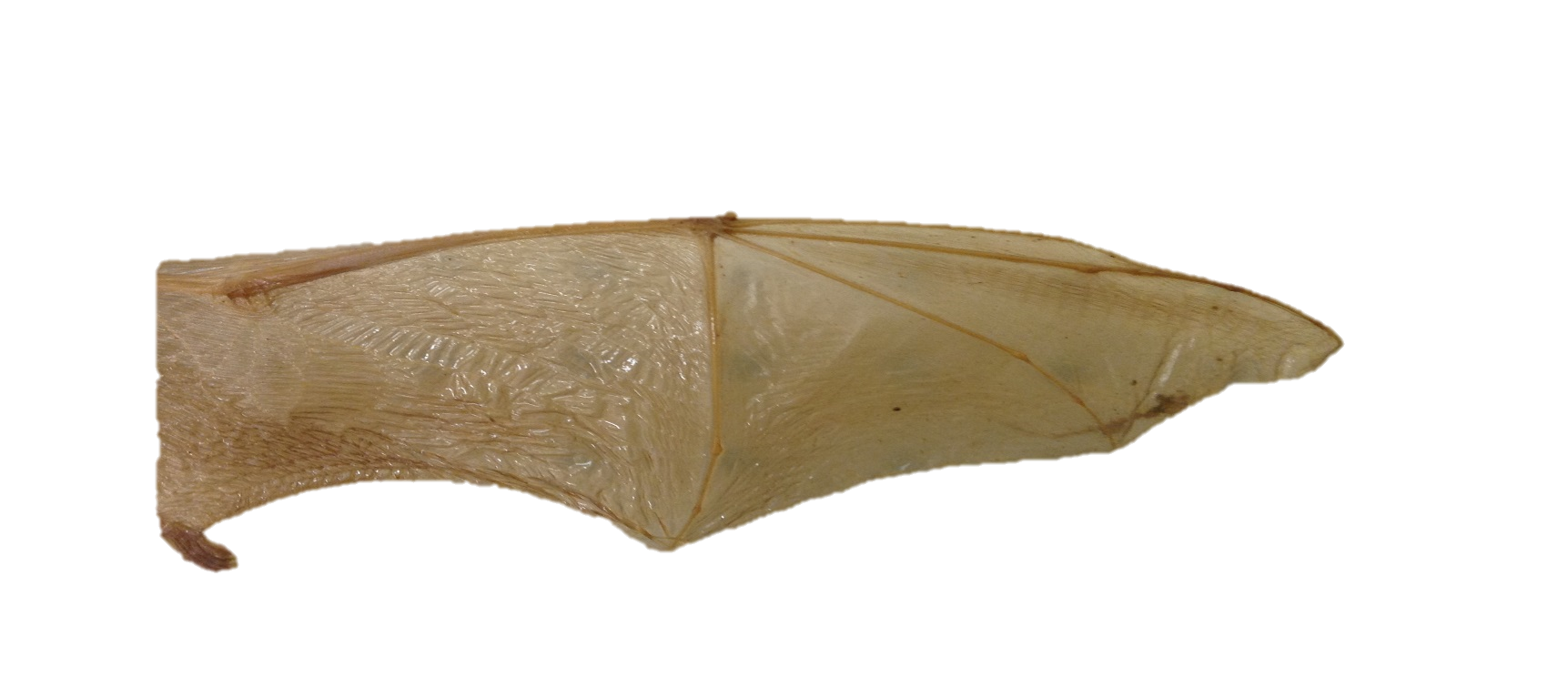 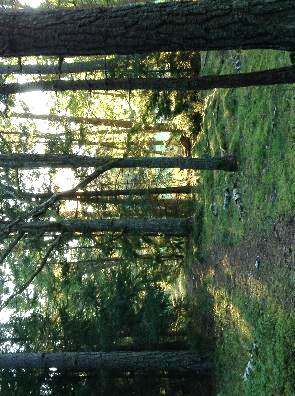 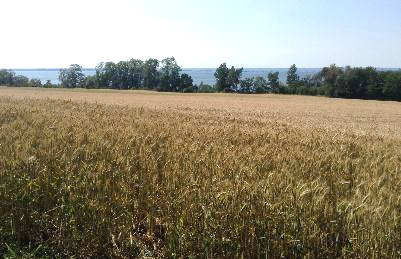 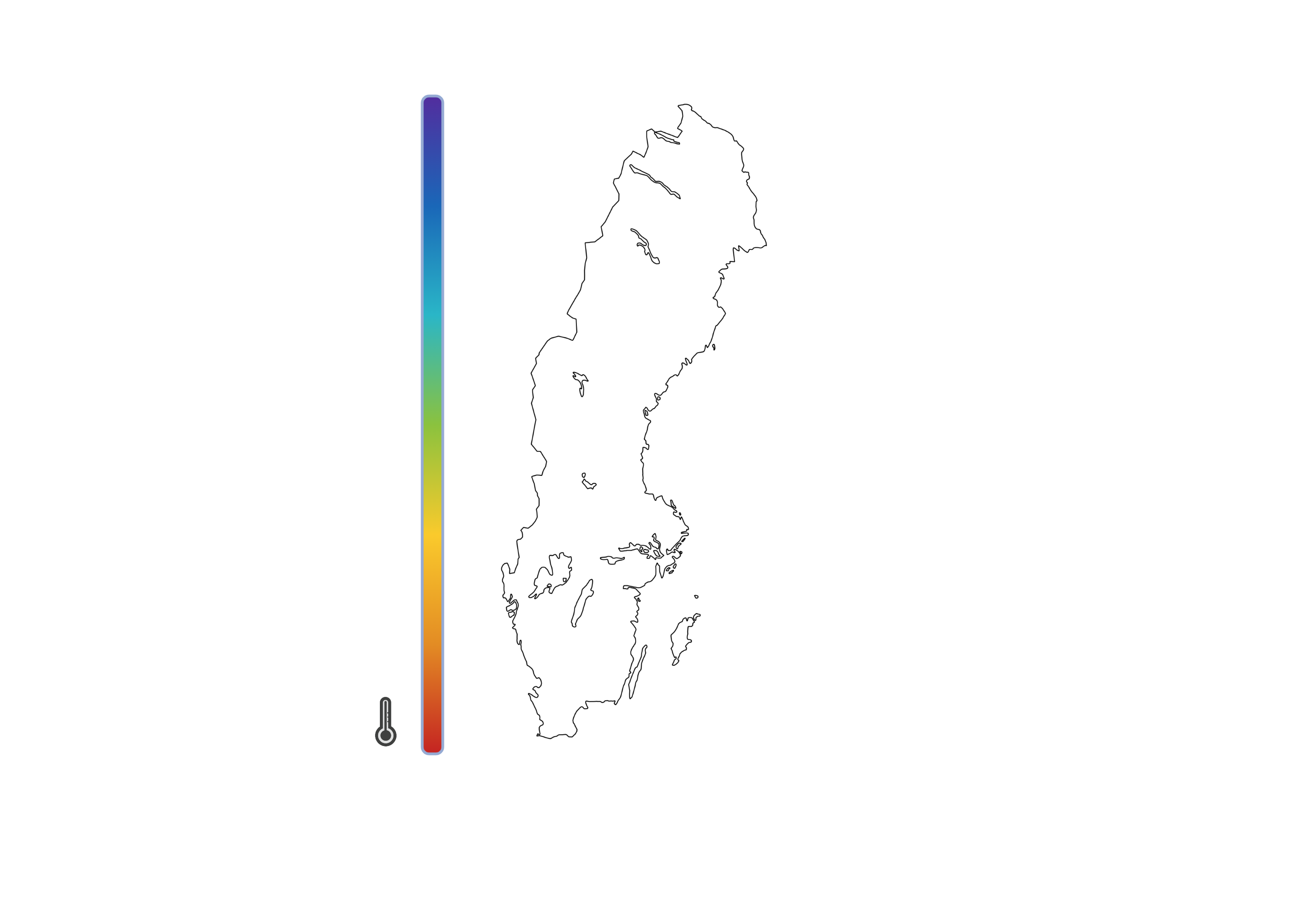 Bat wing morphology- energy efficiency
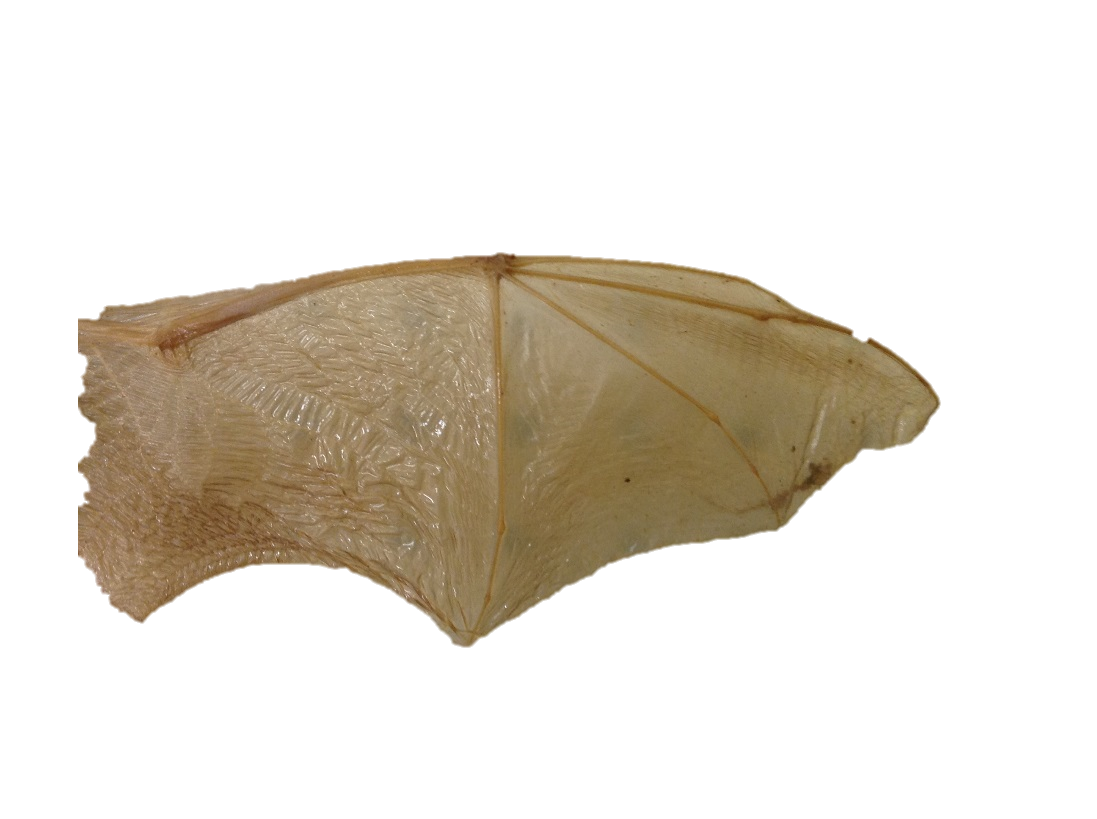 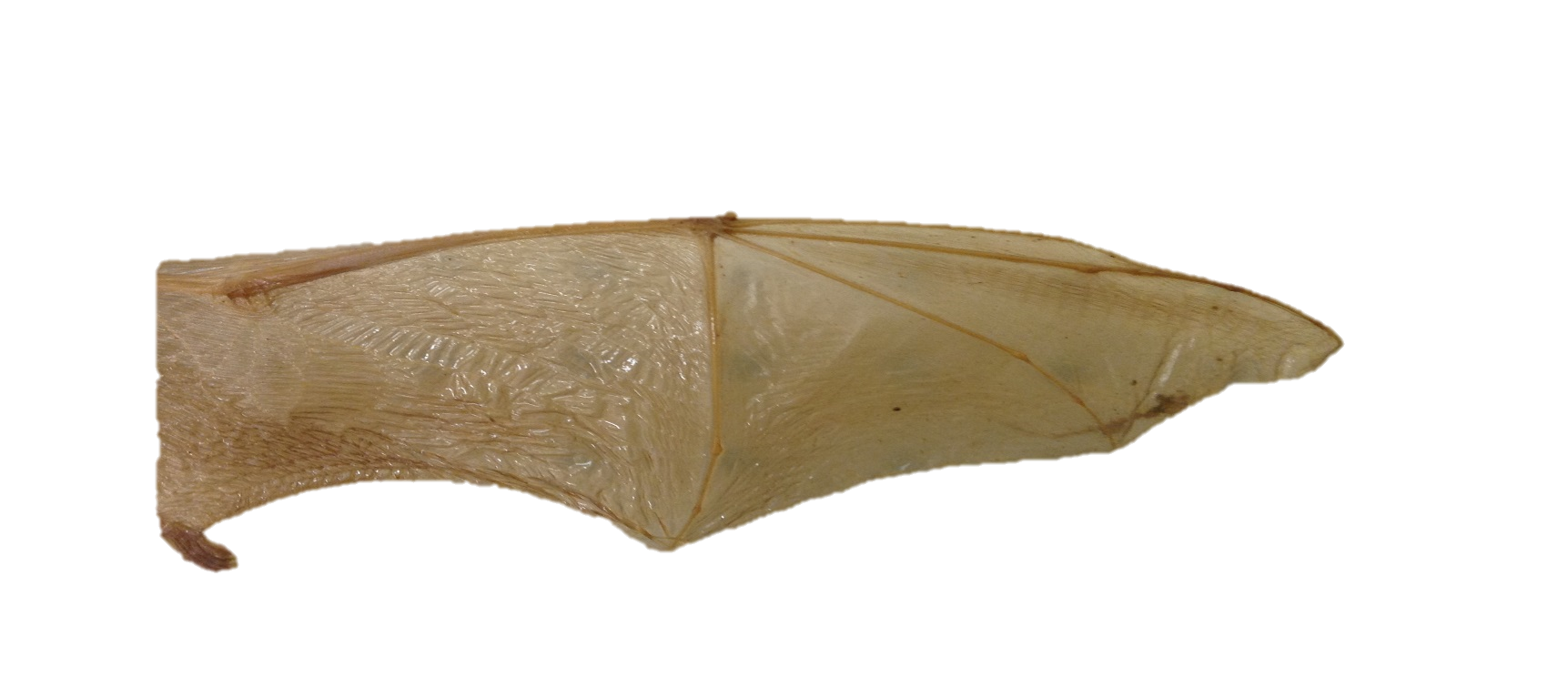 [Speaker Notes: The shape of wing tips are also important ,with more pointed wings enabling faster flight(Findley, Studier, & Wilson, 1972) and migrant birds with more pointed tips were shown to fly more efficiently at higher speeds (Bowlin & Wikelski, 2008).]
How can we study historic morphological change?
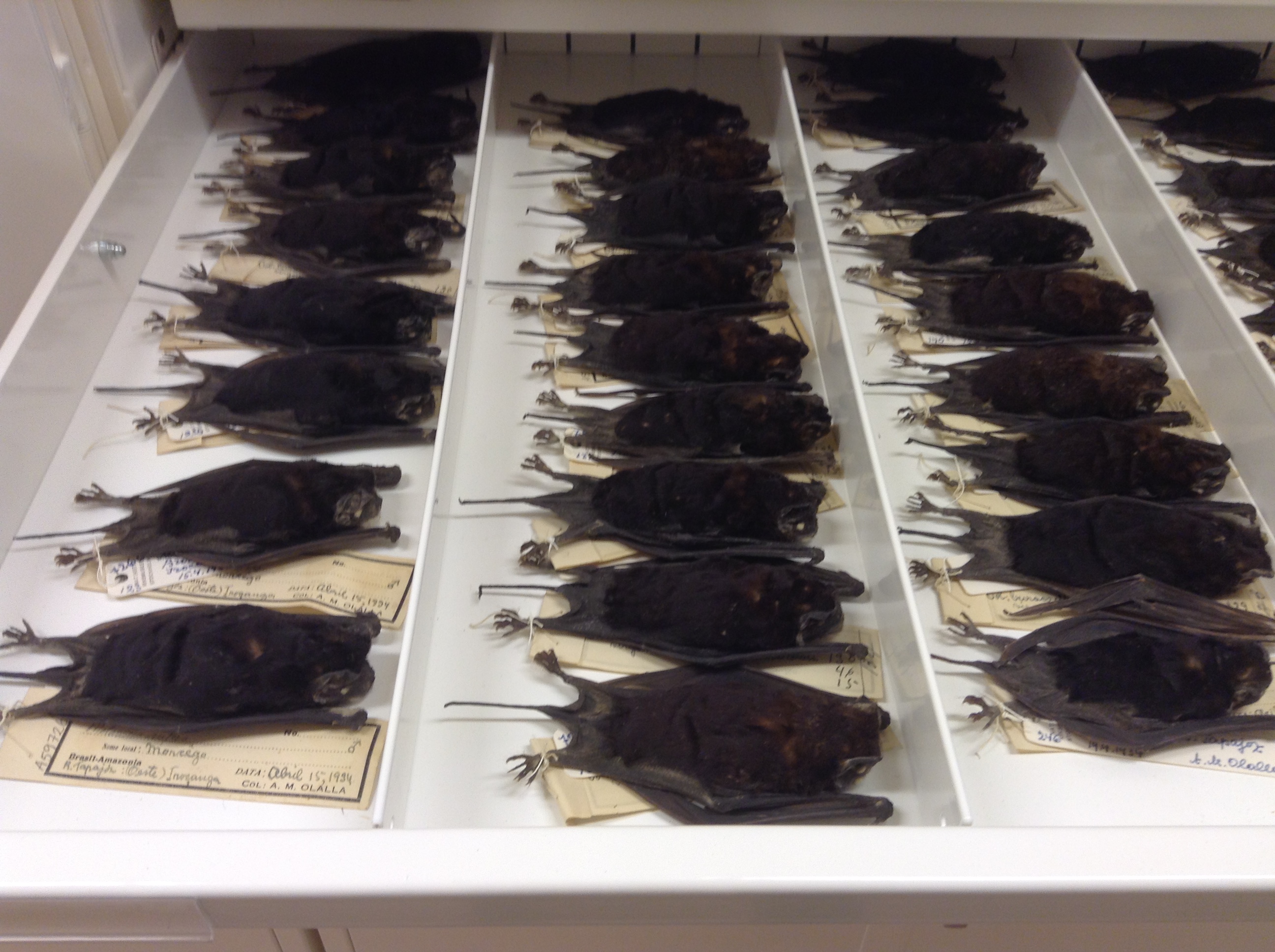 Can rapid morphological changes occur?
Pipistrellus kuhlii in Italy over last 133 years (Tomassini, A. et al (2014) Journal of Biogeography: 41(5))
 

Bergmann’s rule






Resource Rule
X
Time
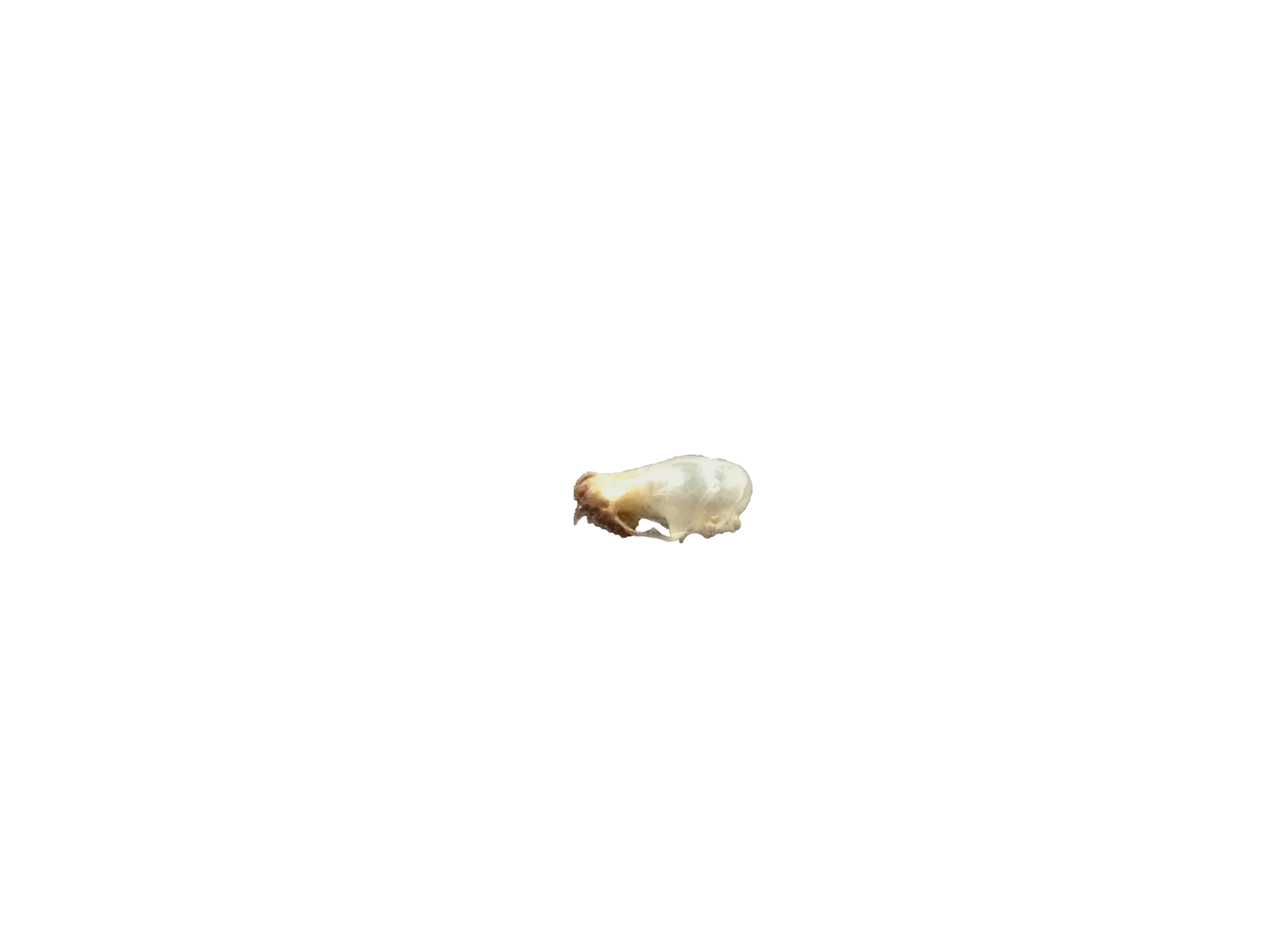 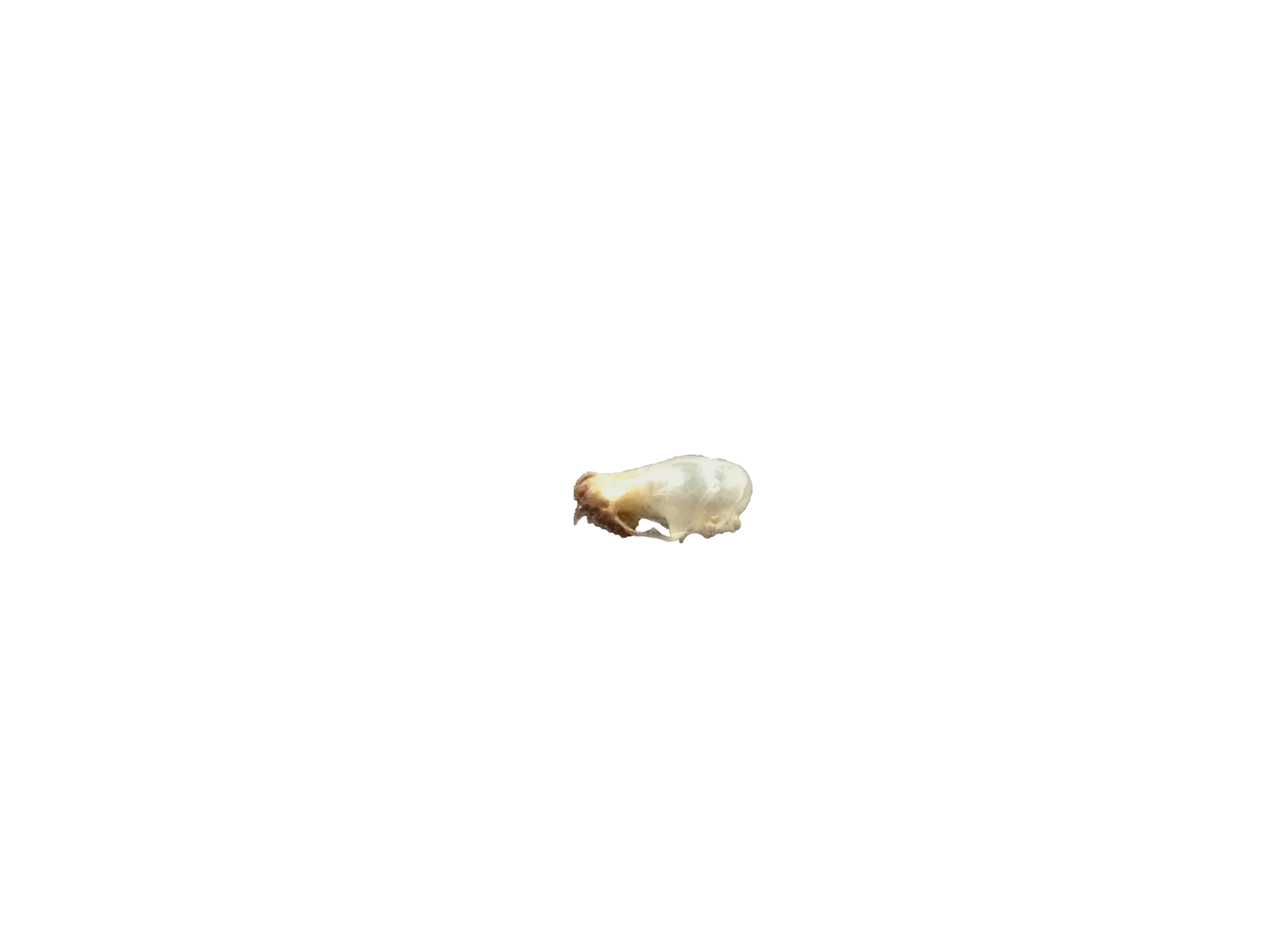 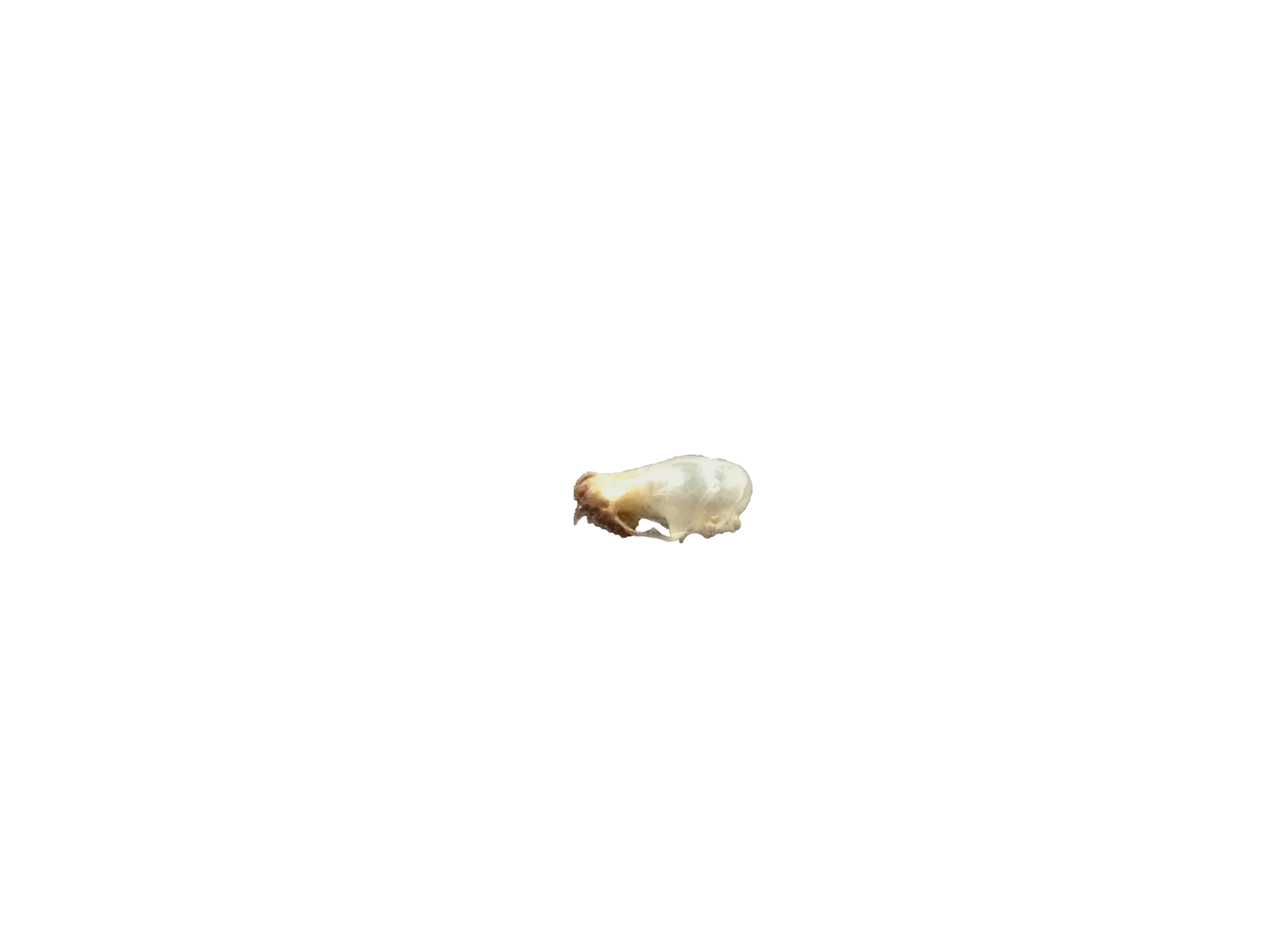 
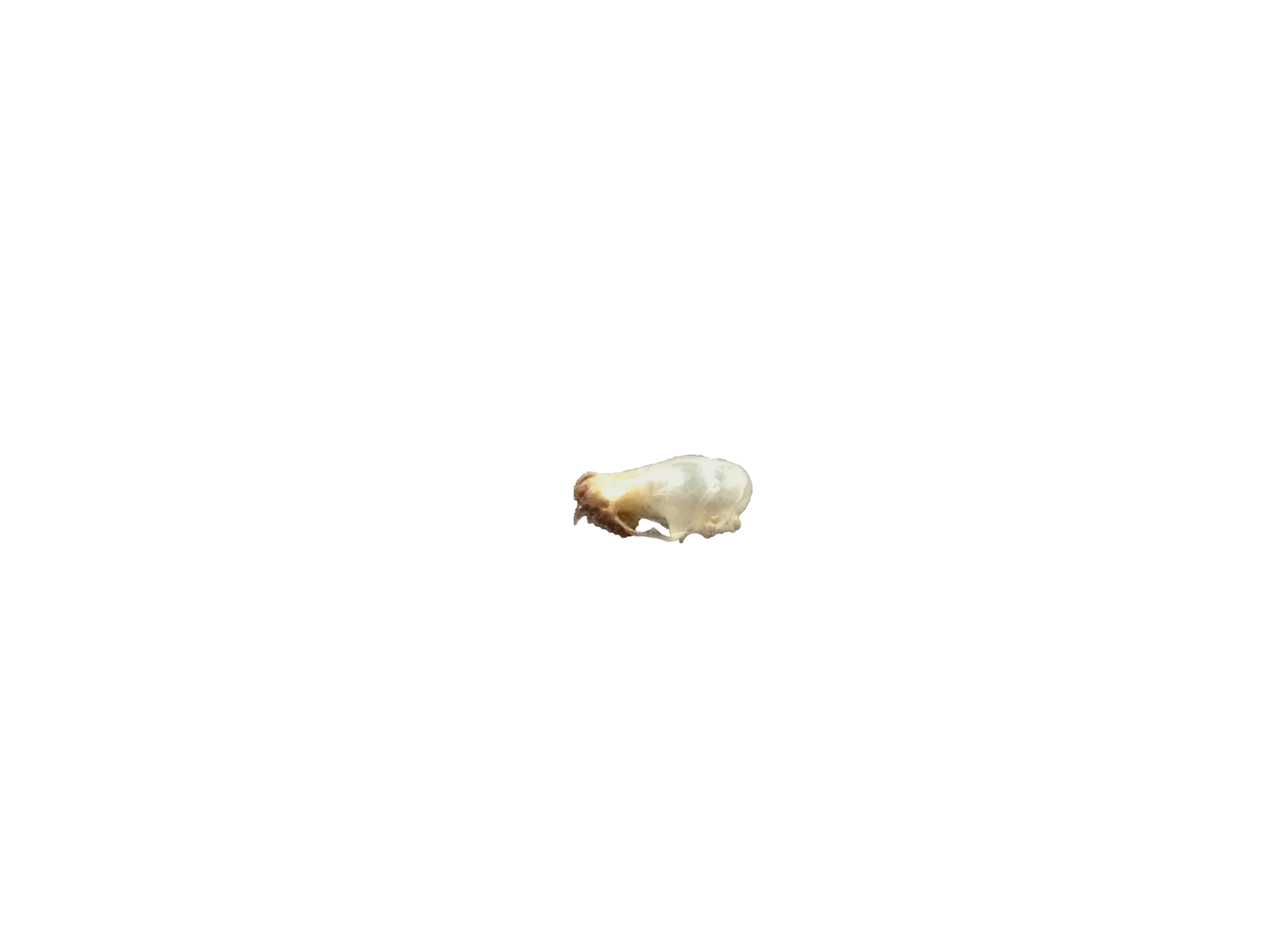 Increased street lighting
[Speaker Notes: Intergovernmental Scienc- Policy Platform on Biodiversity and Ecosystem services IPBES]
Can rapid morphological changes occur?
Cliff Swallow (Petrochelidon pyrrhonota) in Nebraska over 30 years (Brown & Brown (2013) Current Biology 23(6))
Post-road construction
Pre- road construction
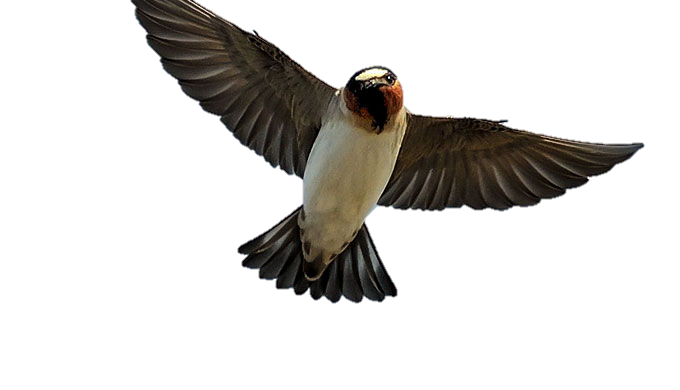 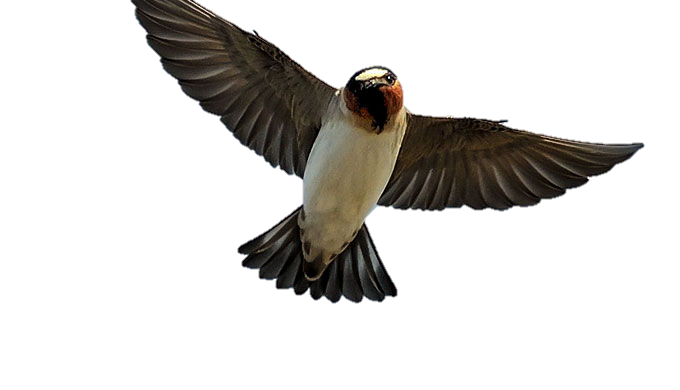 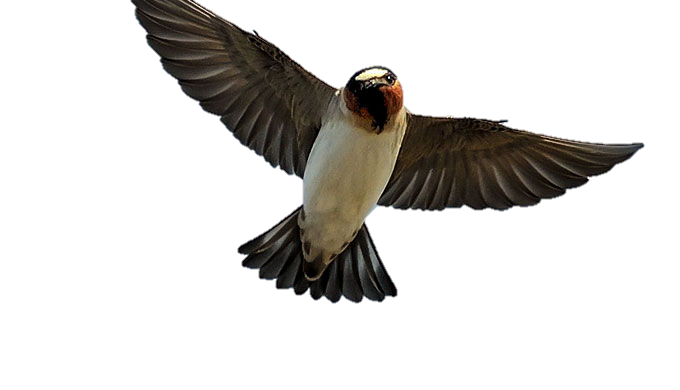 Surviving wider population
Road kill
[Speaker Notes: Intergovernmental Scienc- Policy Platform on Biodiversity and Ecosystem services IPBES]
Global driver data
Many past studies use time as a proxy for climate or land-use change

Some studies included quantitative data for climate OR landscape

But... Very few used measured BOTH climate and historic land-use data


Why is this important?

Both climate and land-use have changed over time so impossible to disentangle the effects of these two drivers.

Climate and land-use could have interacting effects.
[Speaker Notes: Intergovernmental Scienc- Policy Platform on Biodiversity and Ecosystem services IPBES]
Research Question 1
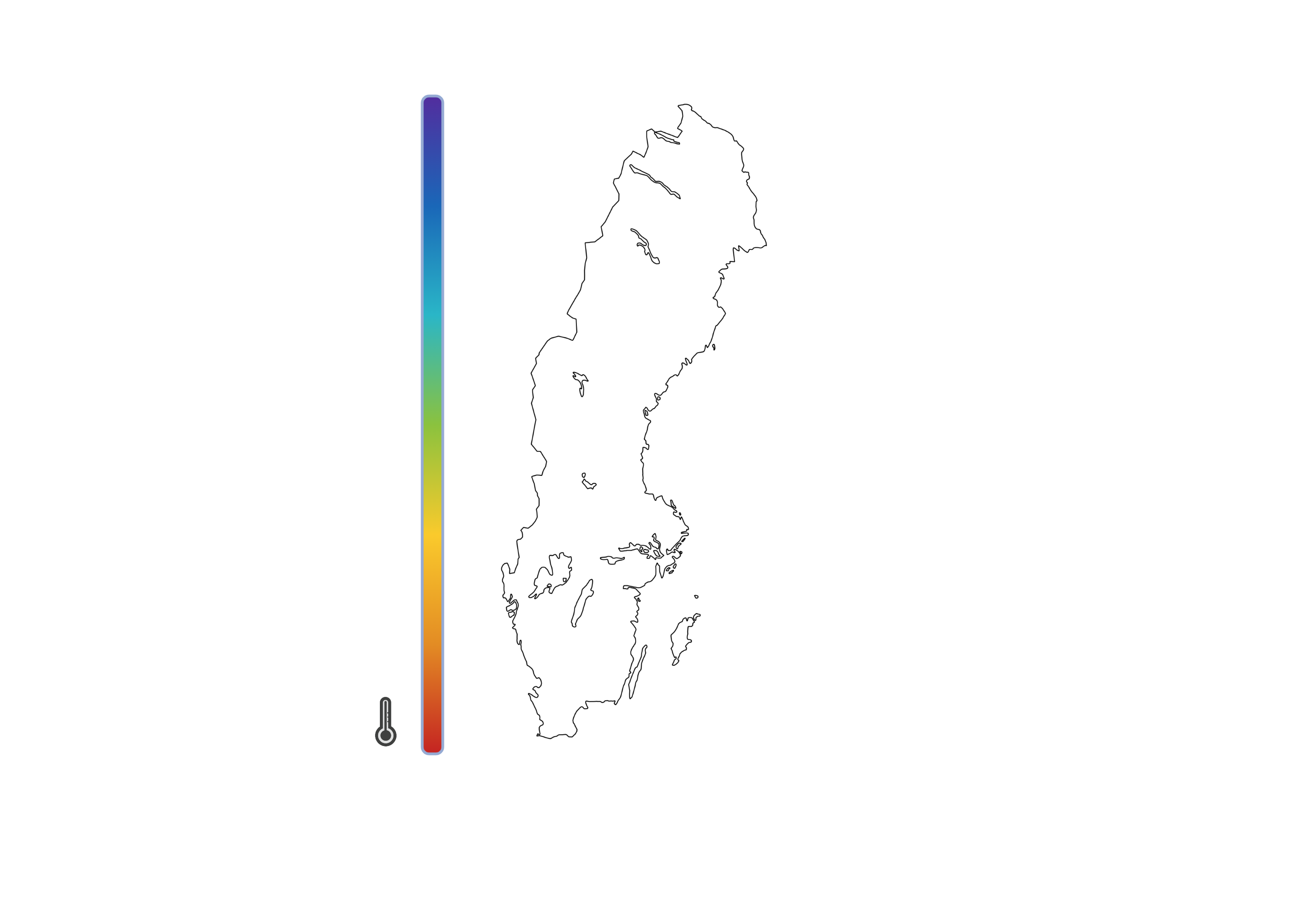 Higher summer temperatures will cause a decrease in body size (Bergmann’s rule) or an increase in appendage size (Allen’s rule).
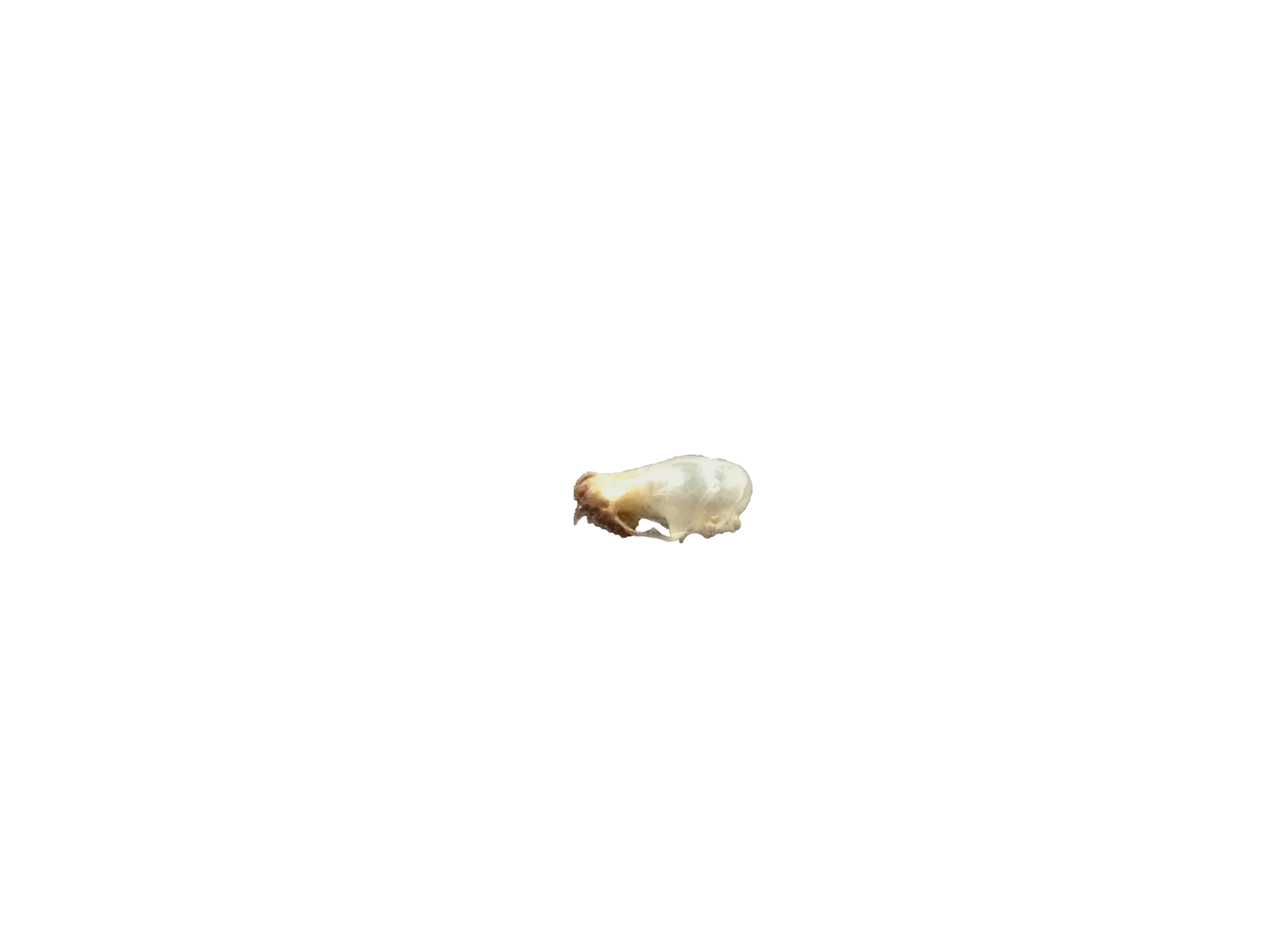 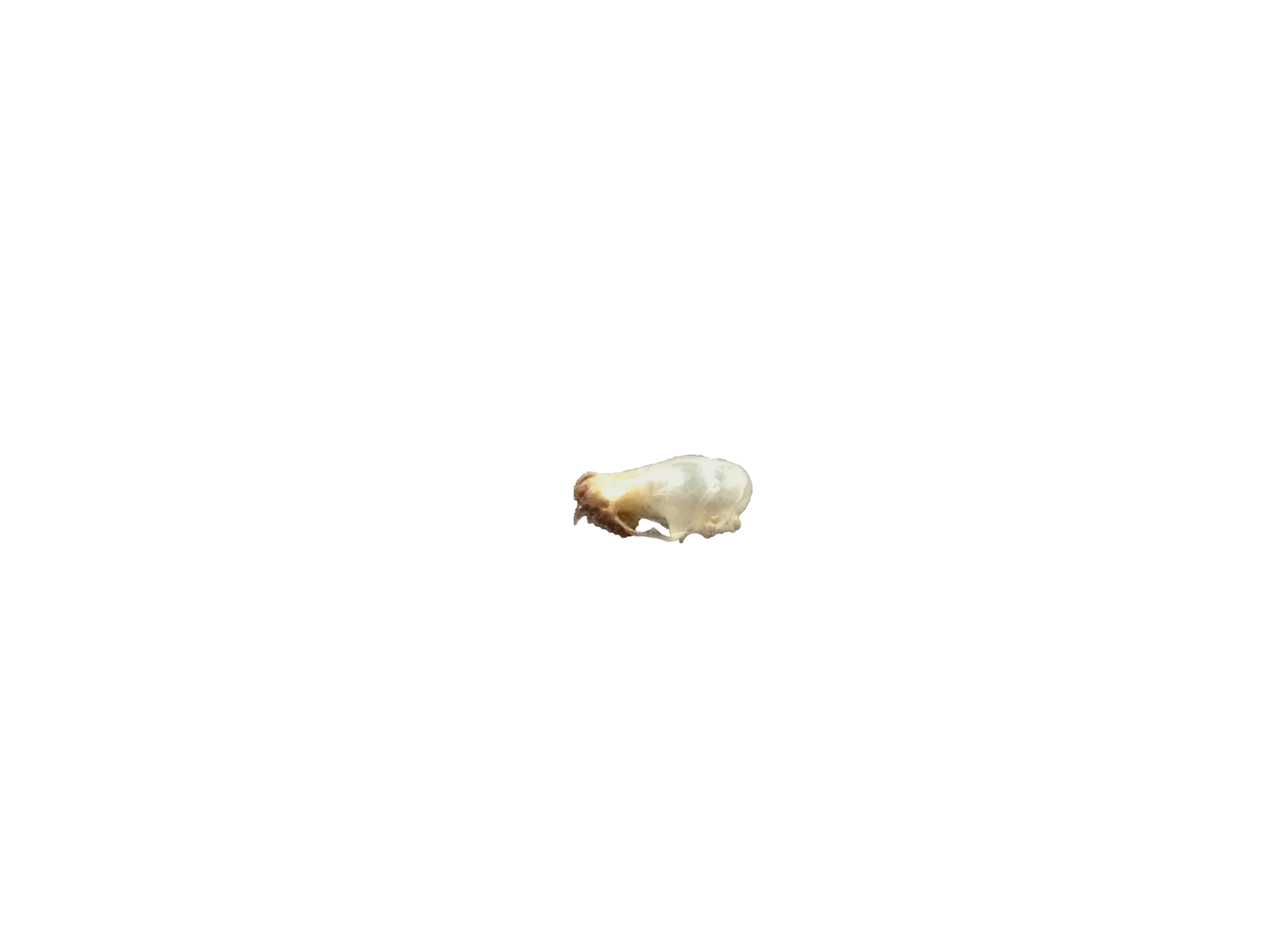 Bergmann’s
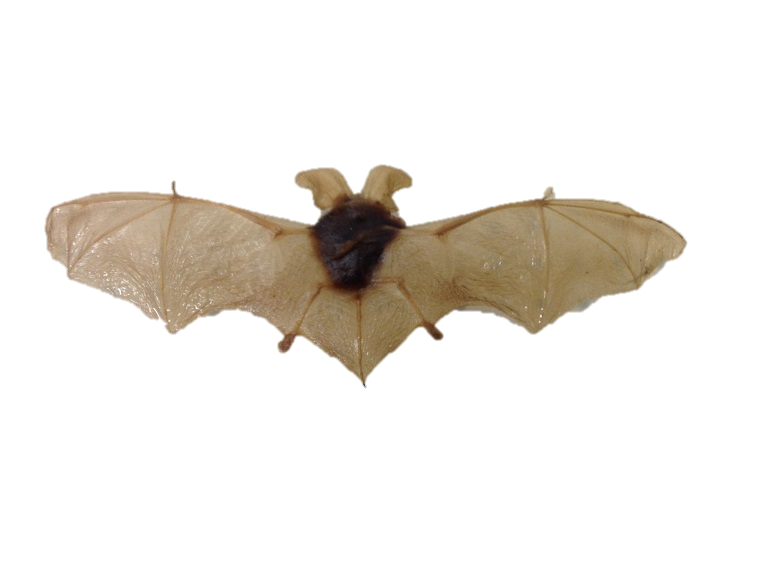 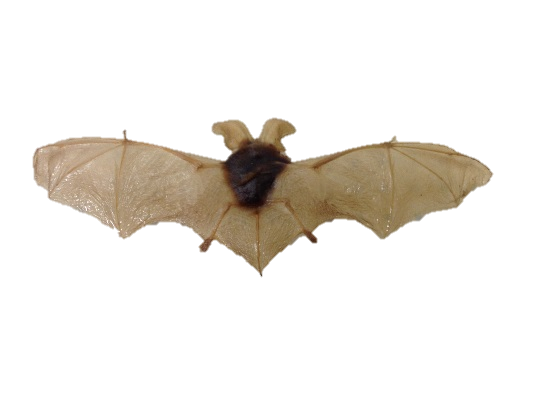 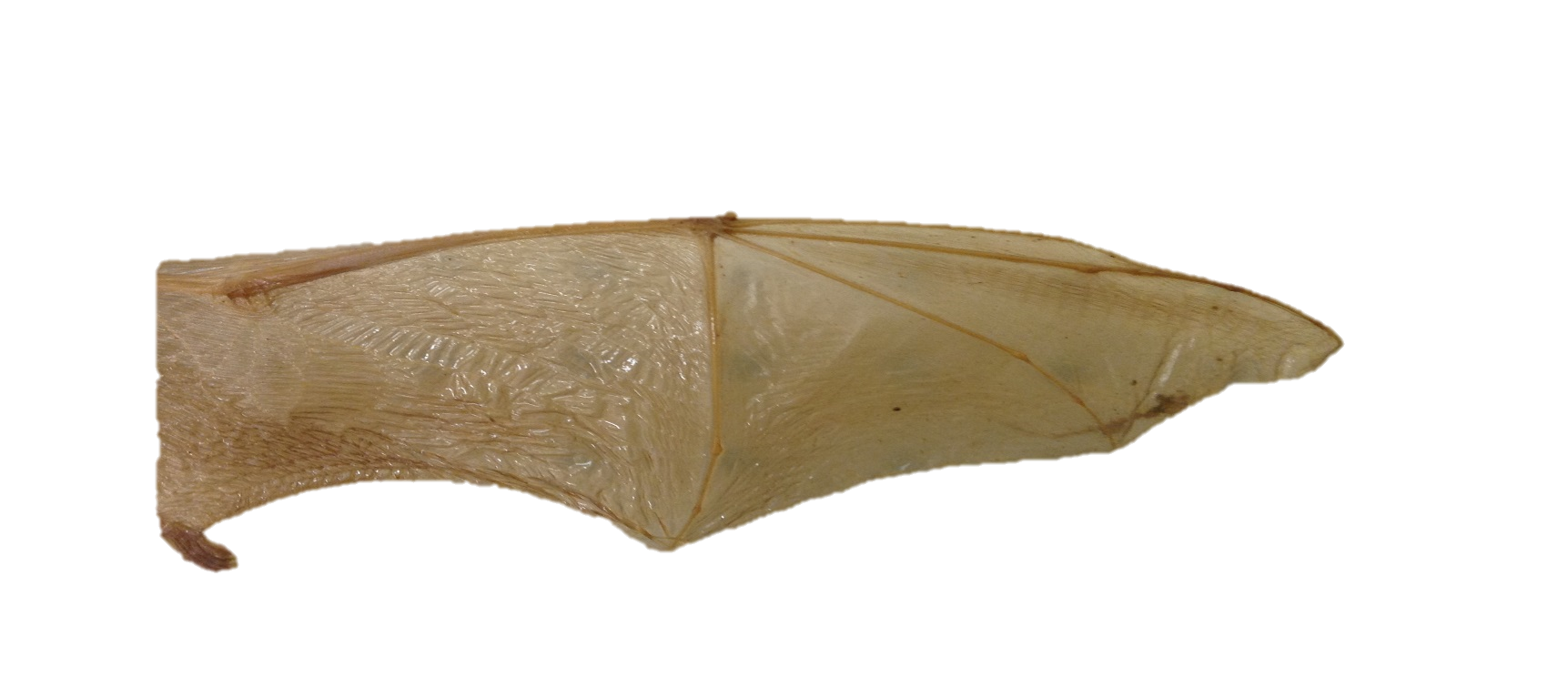 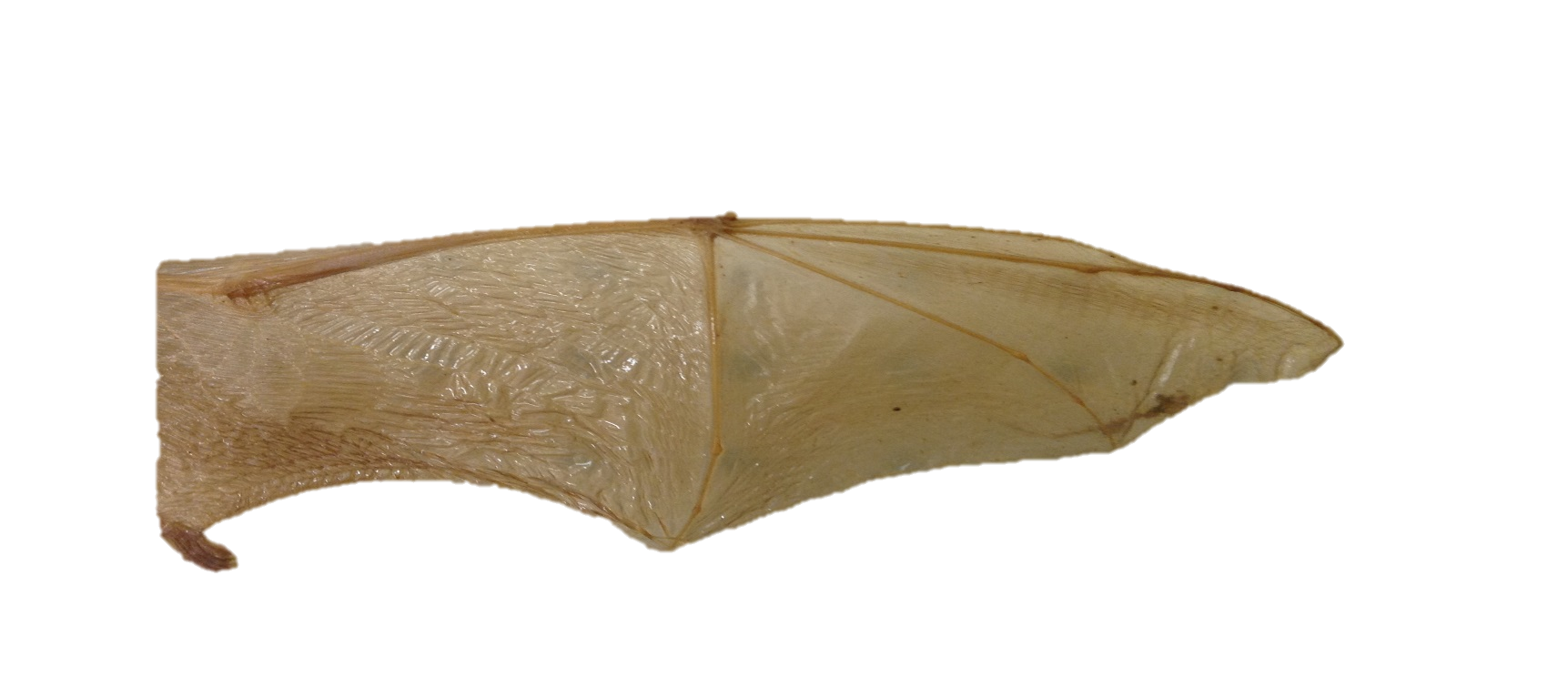 Allen’s
[Speaker Notes: Intergovernmental Scienc- Policy Platform on Biodiversity and Ecosystem services IPBES]
Research Question 2
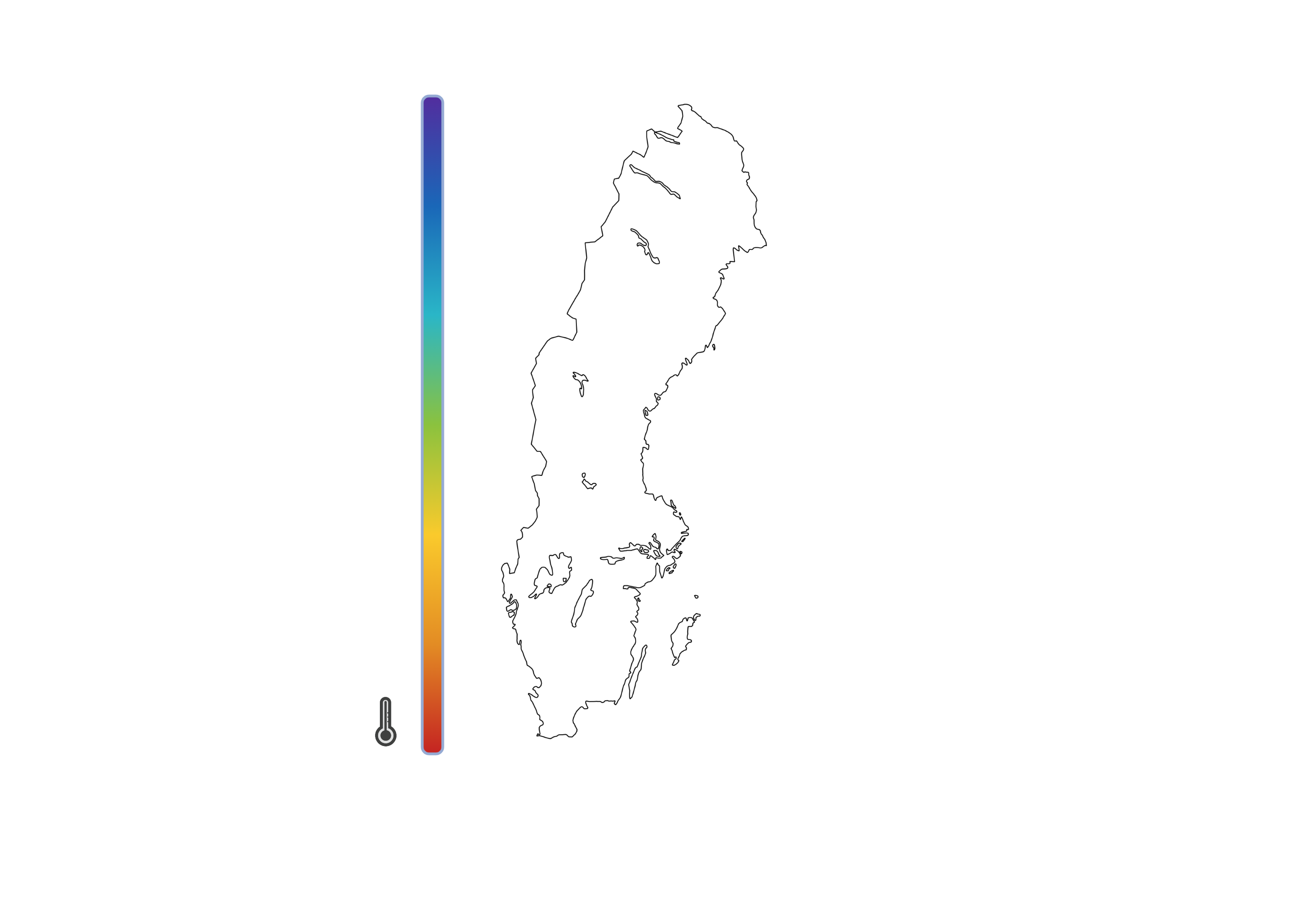 Under a warming climate  are bat wings longer and narrower due to the need for energy efficient flight?
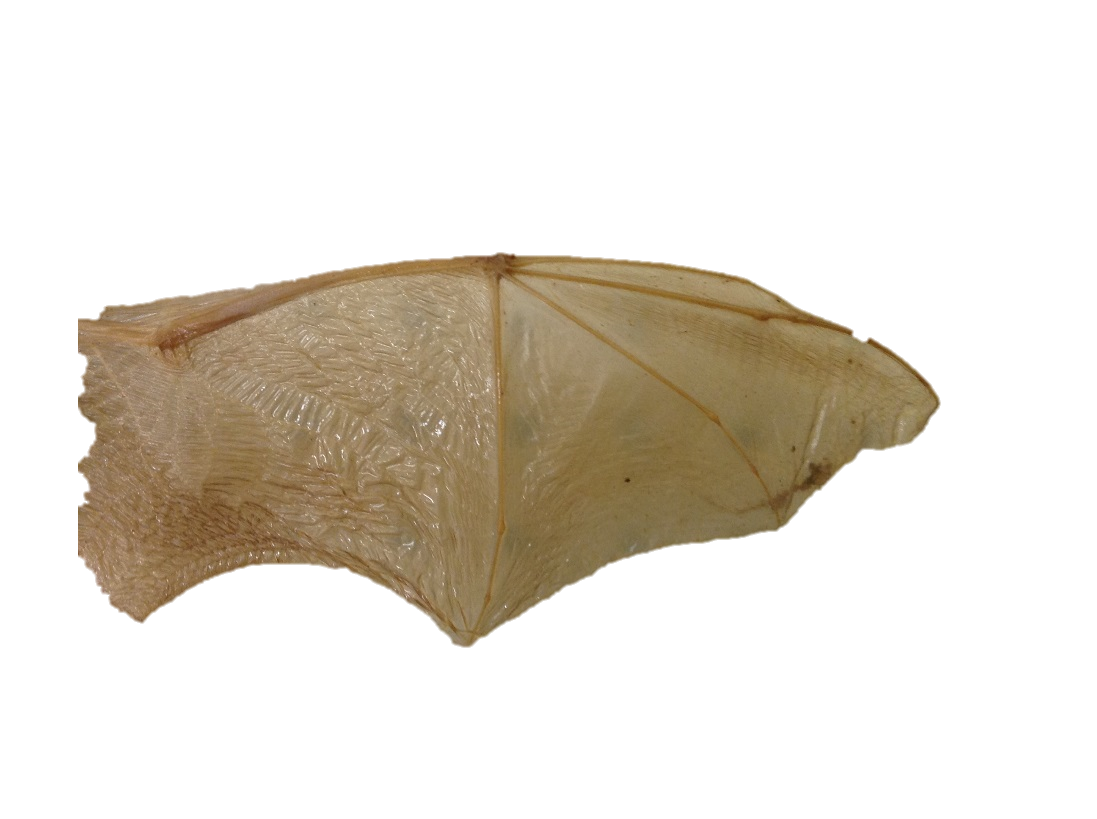 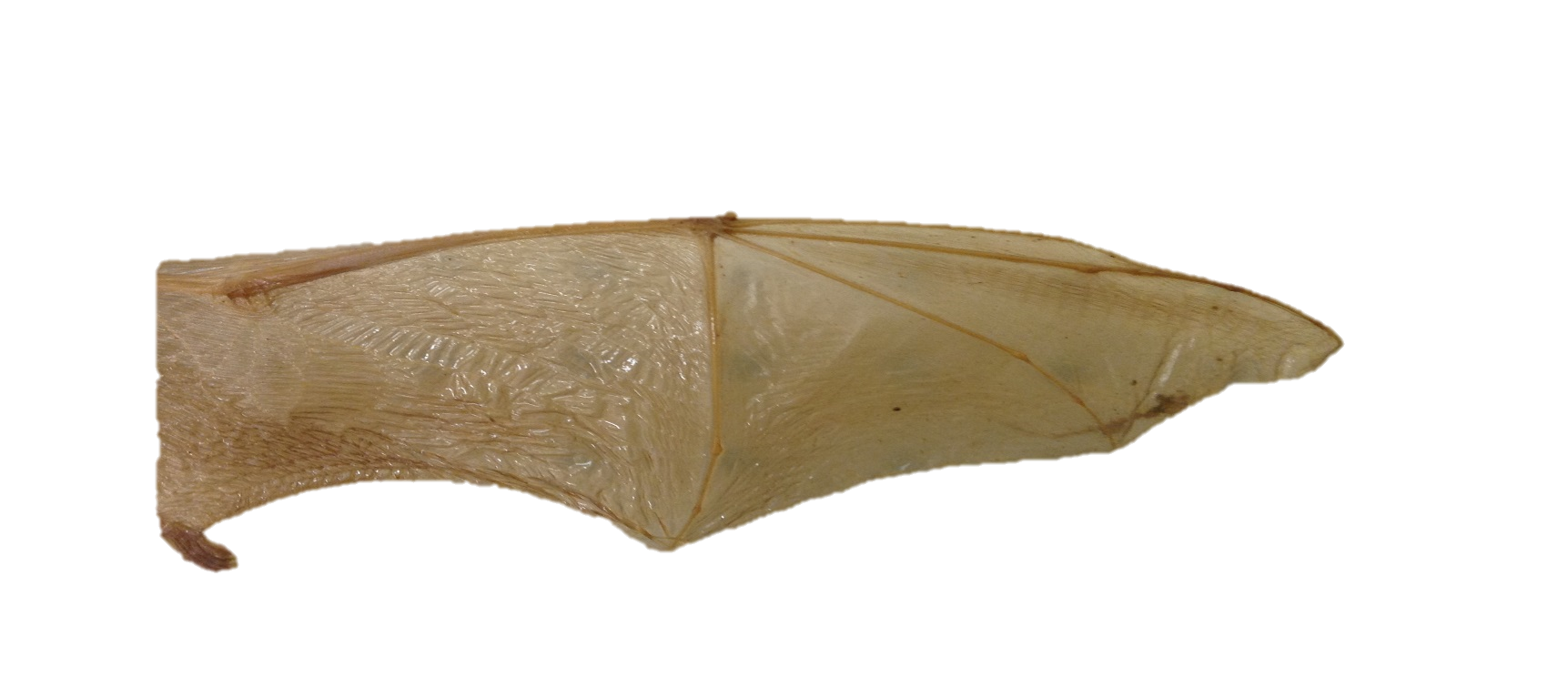 [Speaker Notes: Intergovernmental Scienc- Policy Platform on Biodiversity and Ecosystem services IPBES]
Research Question 3
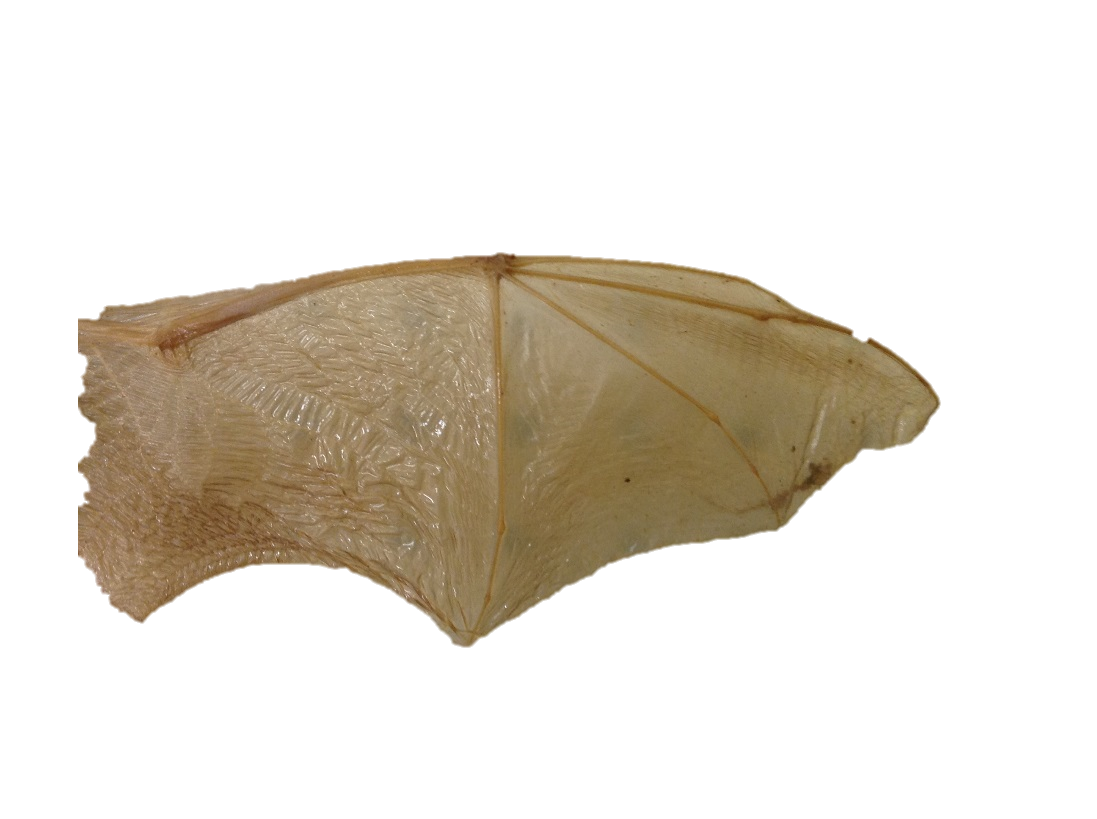 Bat wings will become shorter, broader and less pointed in response to increased forest cover.
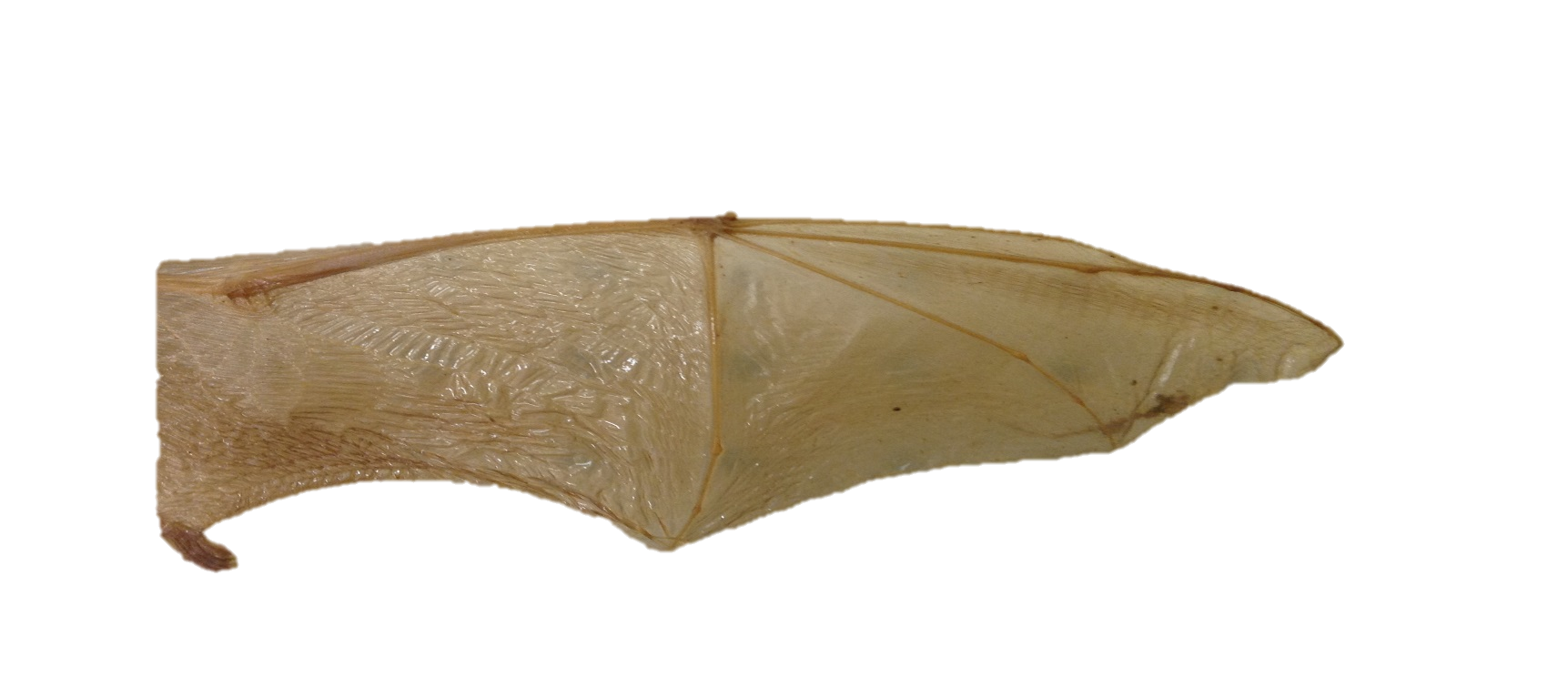 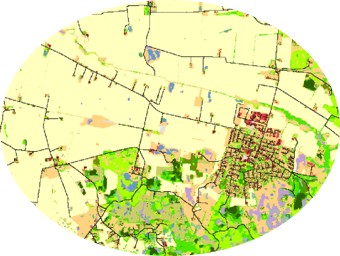 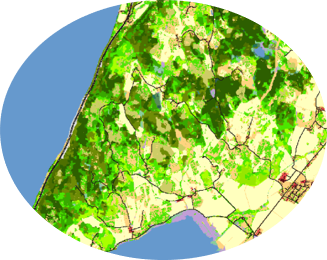 Research Question 4
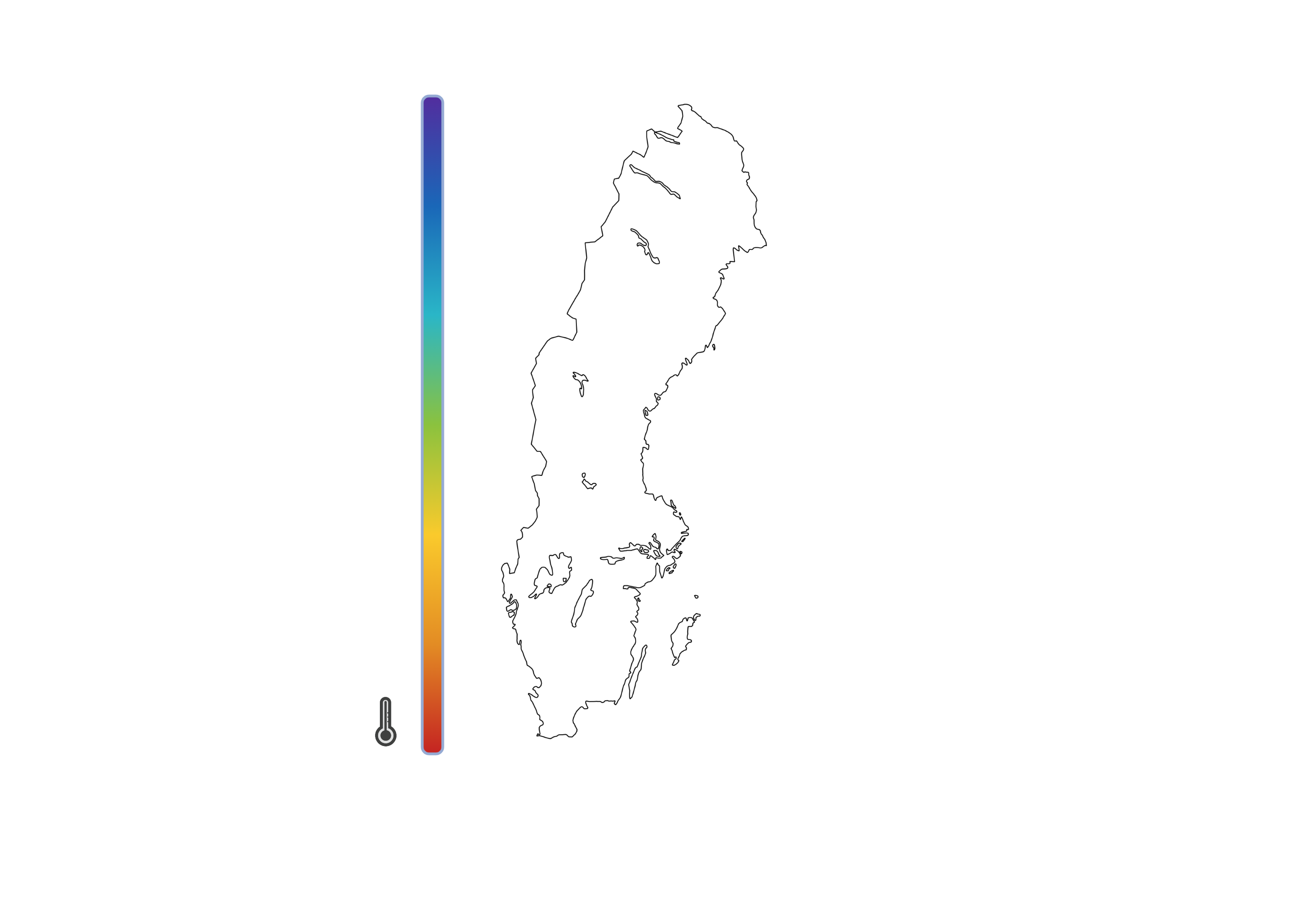 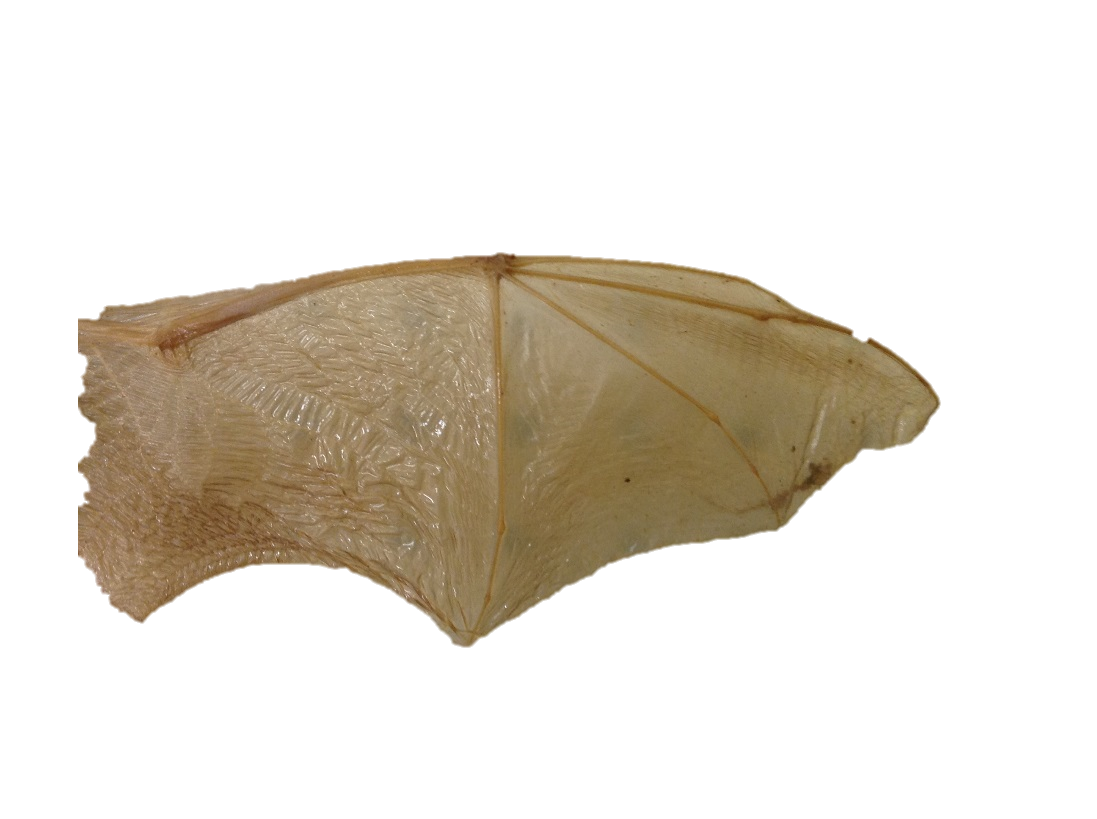 Is there an antagonistic interaction between the effect of temperature and forest on the shape of bat wings?
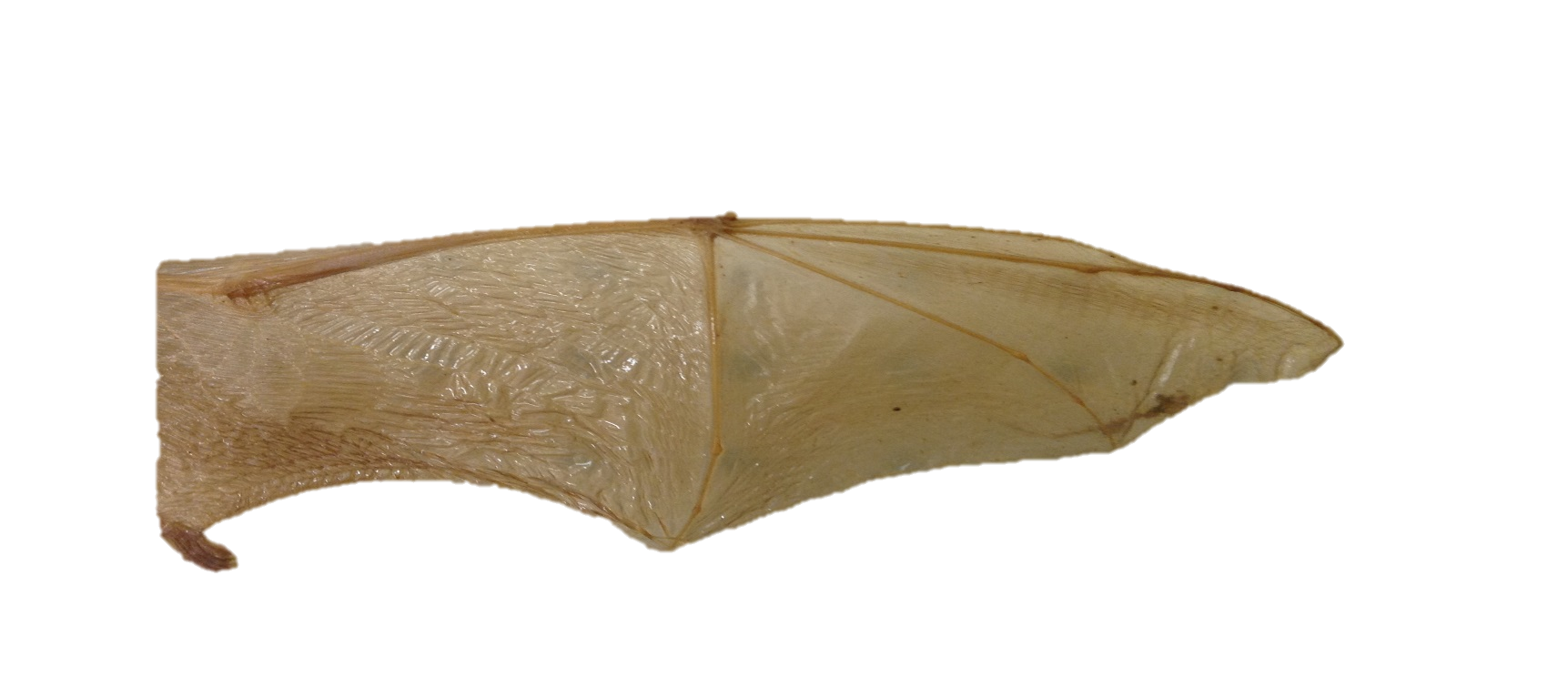 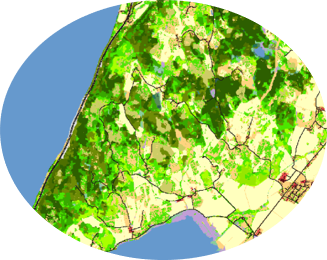 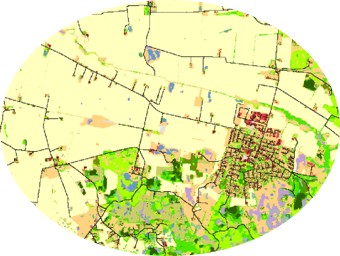 Museum Specimens (1839-2016)
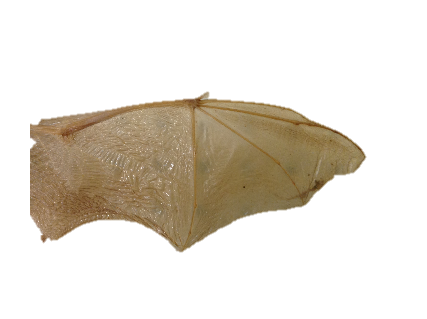 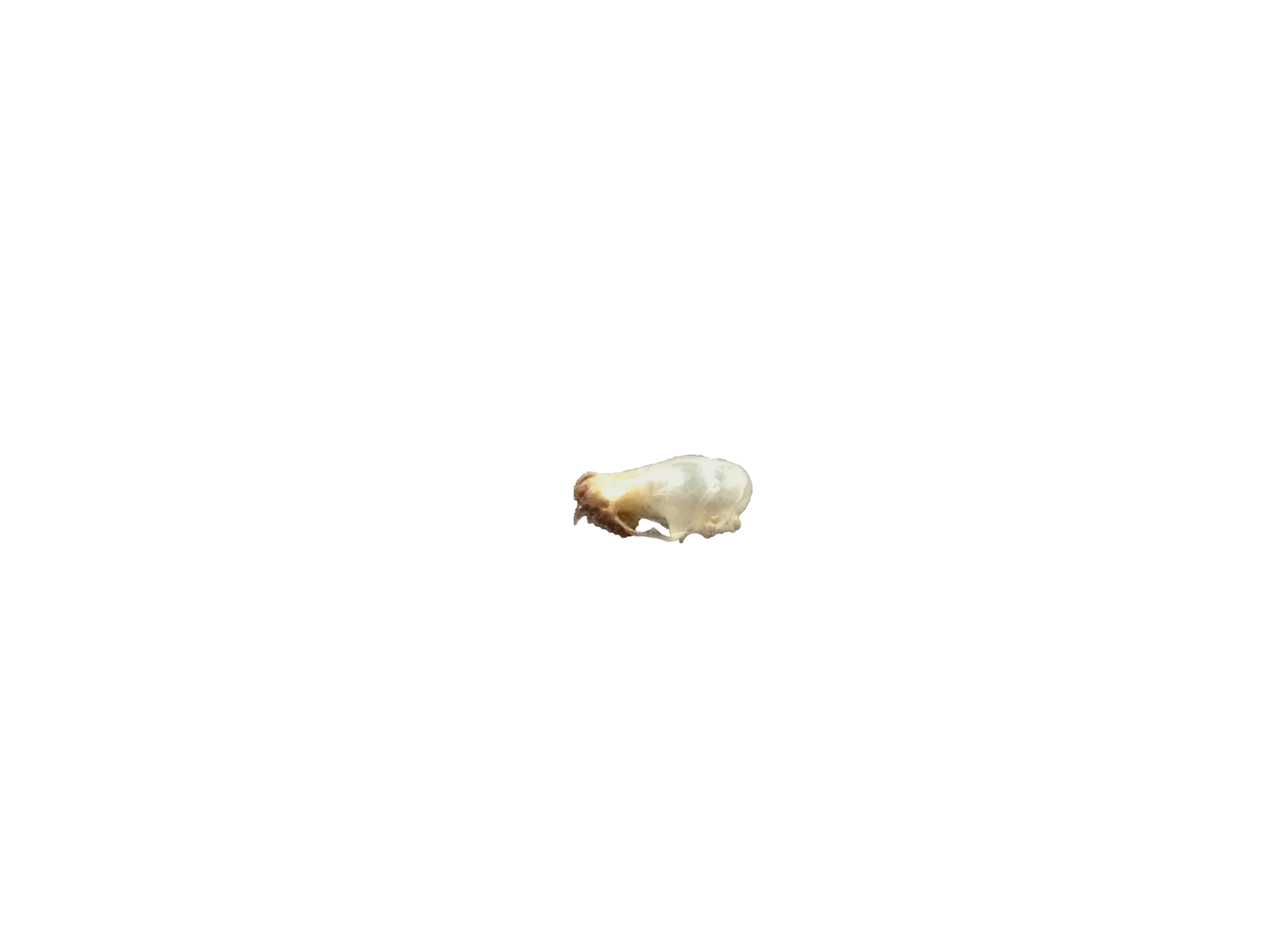 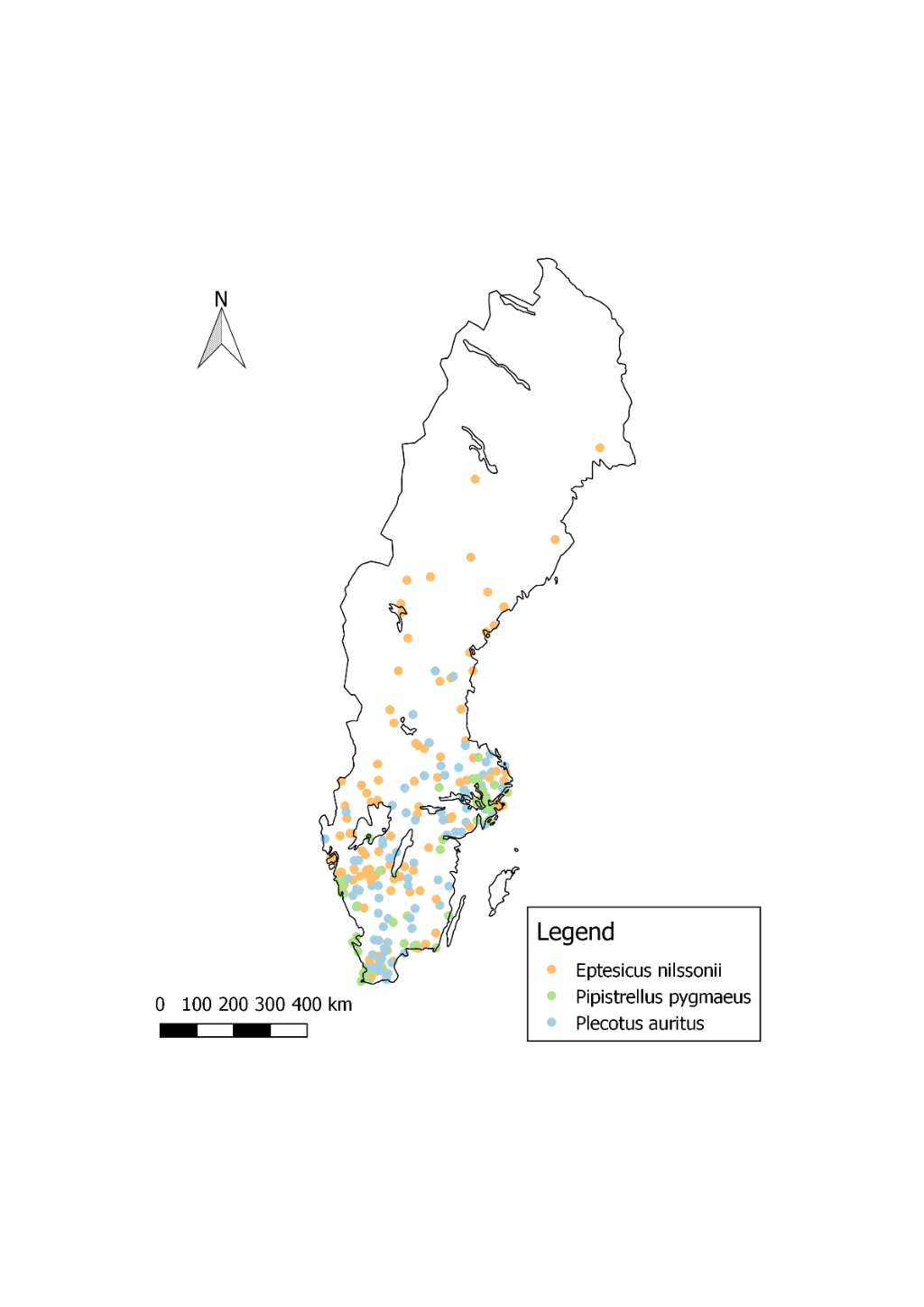 Eptesicus nilssonii 		48		96


Pipistrellus pygmaeus	43		149		
 
Plecotus auritus		44		84


Total				135		329
Morphology Measurements
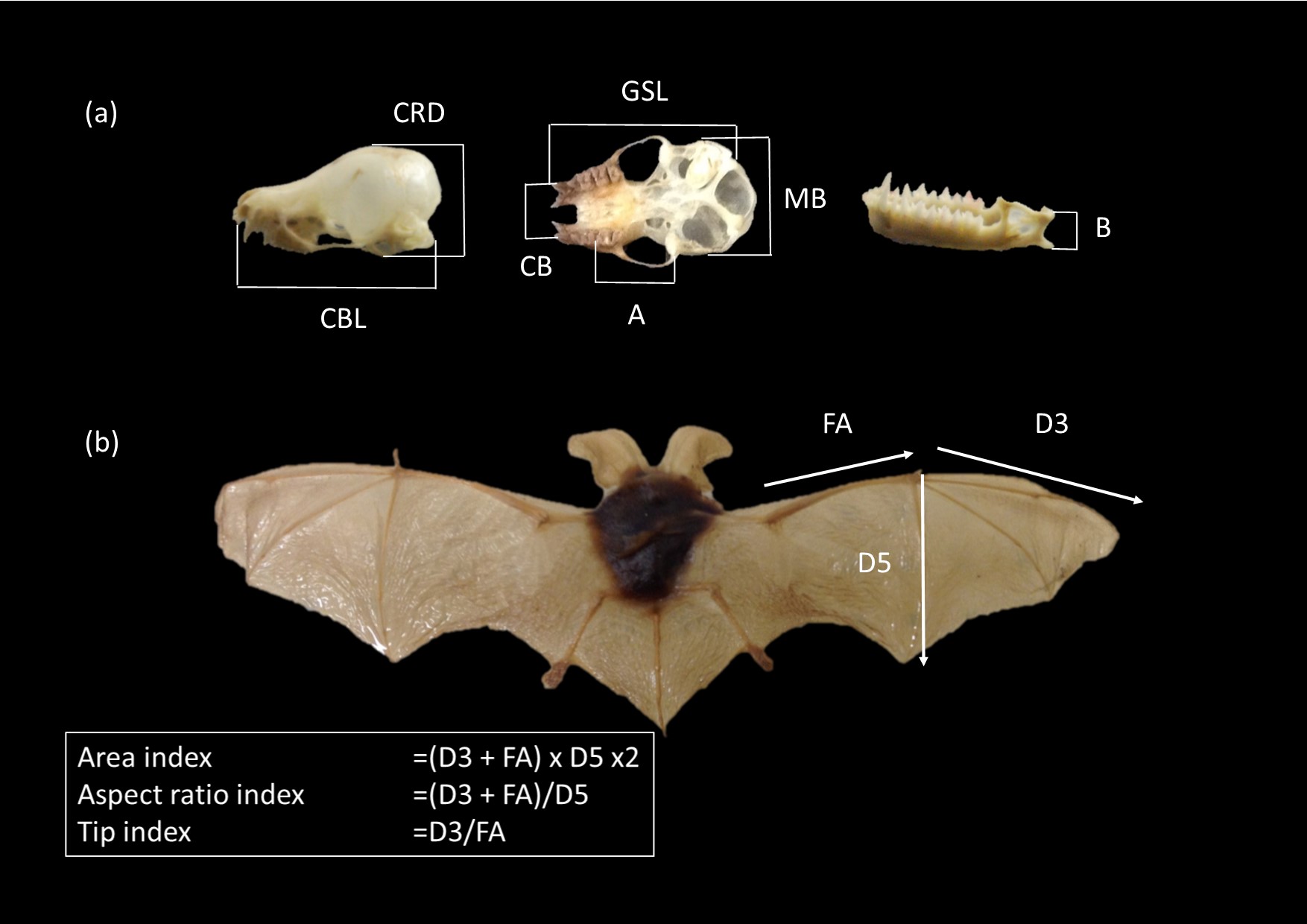 Tip index=			D3/FA
Aspect ratio index=	(D3 + FA)/D5
Area index	=		(D3 + FA) x D5 x2
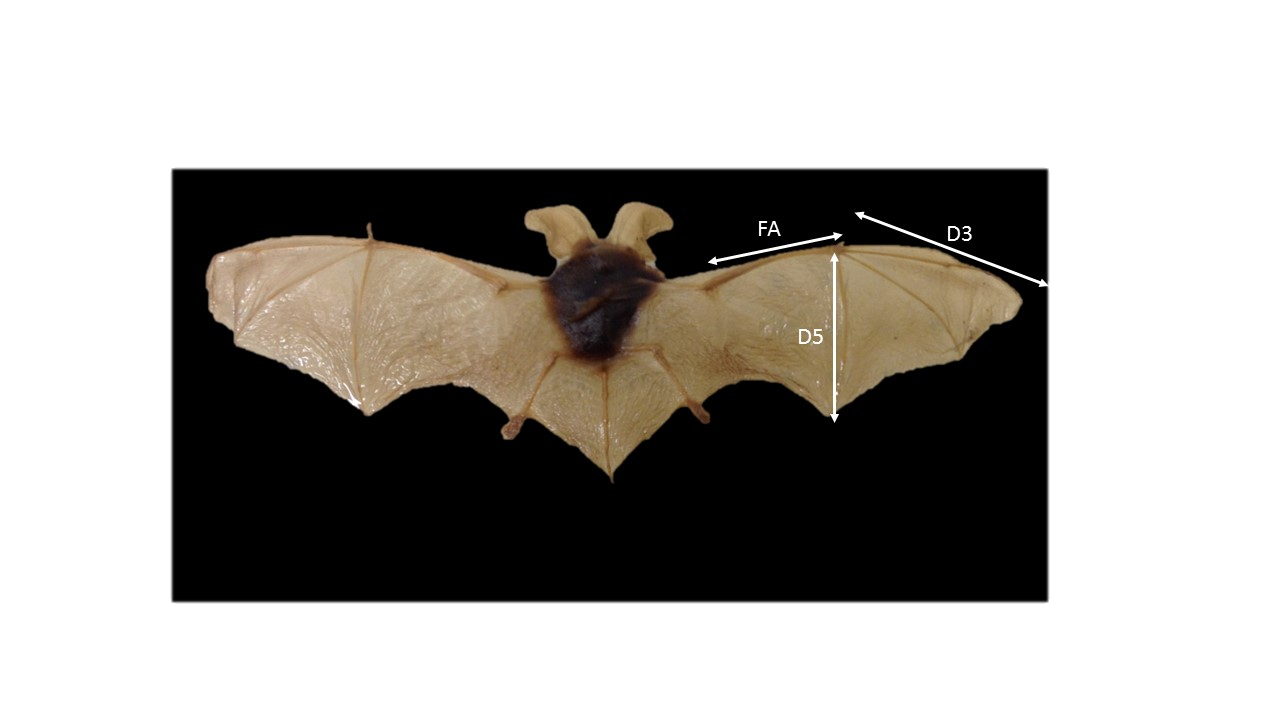 Land-use data
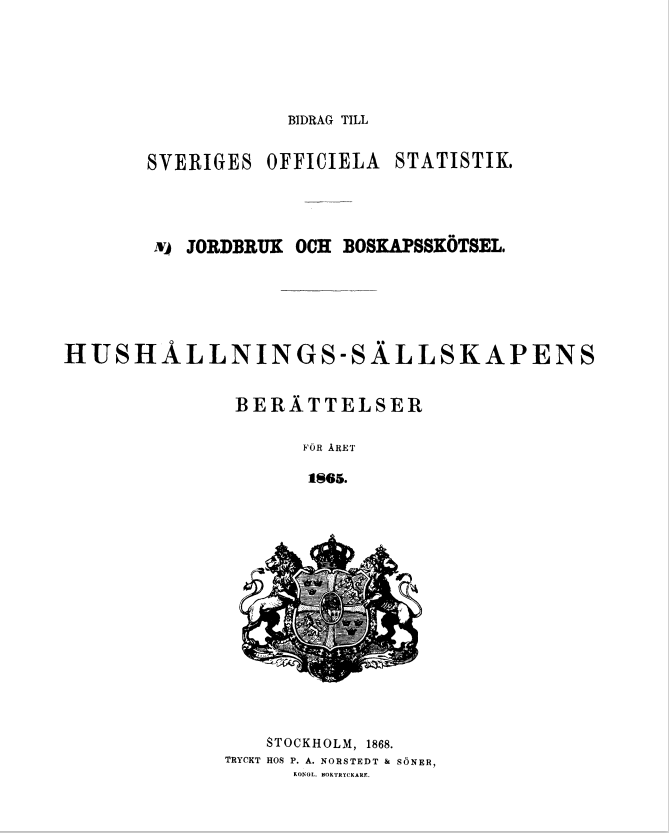 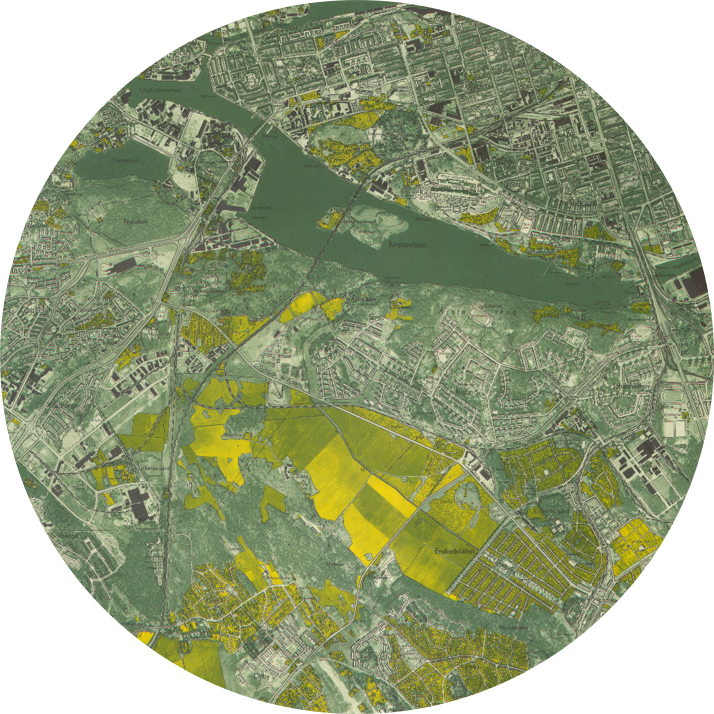 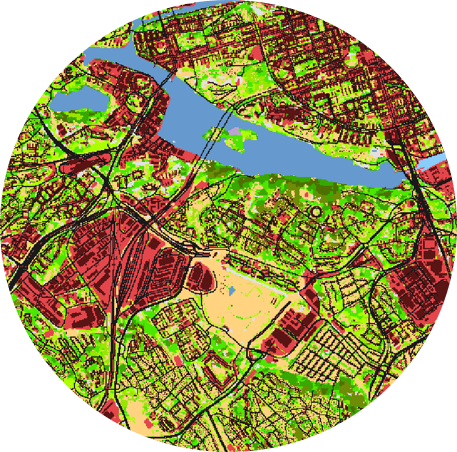 Ekonomiska karta
1935- 1978
Sweden’s National Statistics
pre 1935
Marketäckedata
post 1978
Landscape change
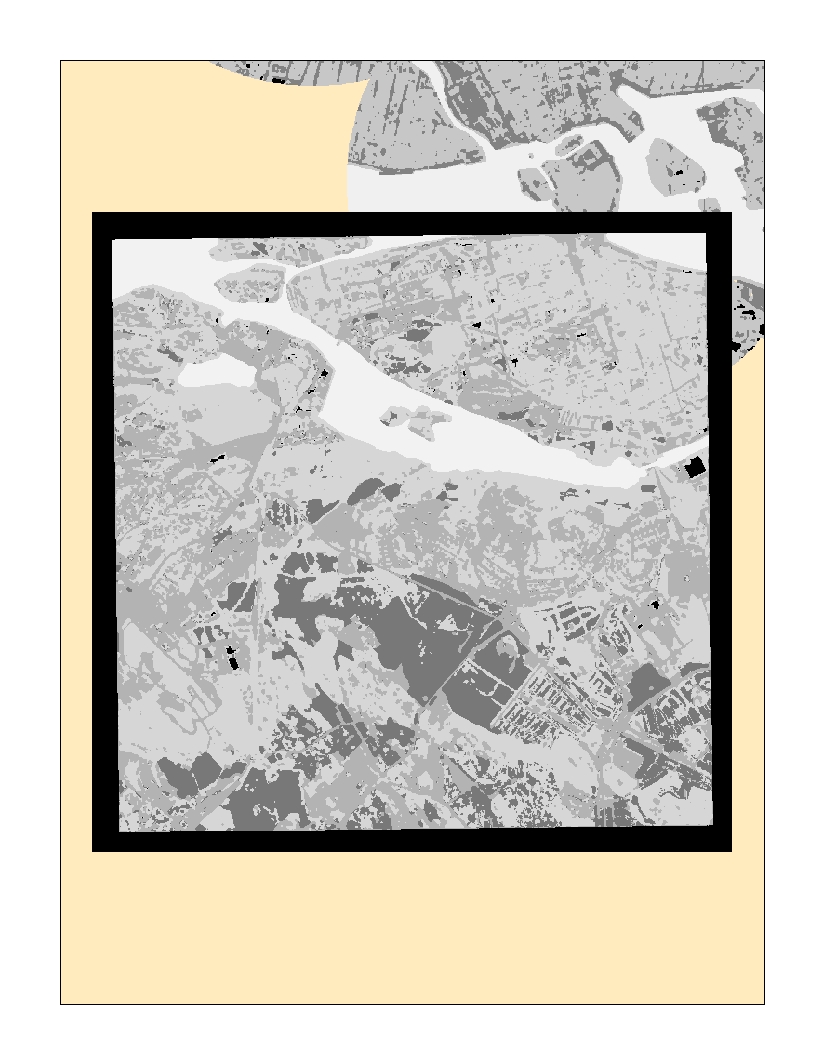 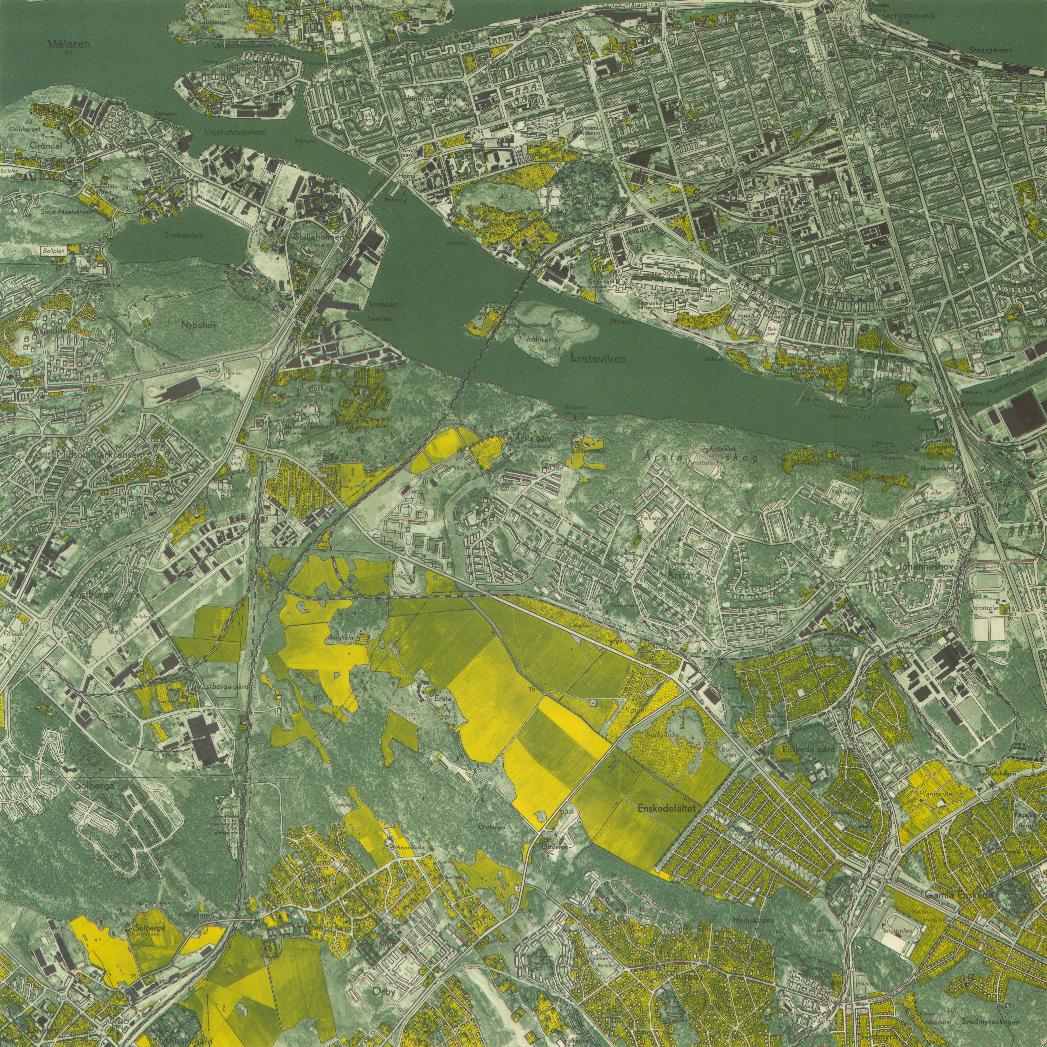 HistMapR
Package in R to digitise historic maps
Auffret et al (2017) Methods in Ecology and Evolution, 8 (11)
2km
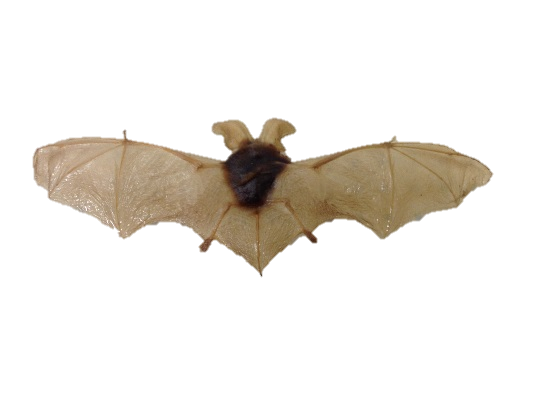 Climate Data
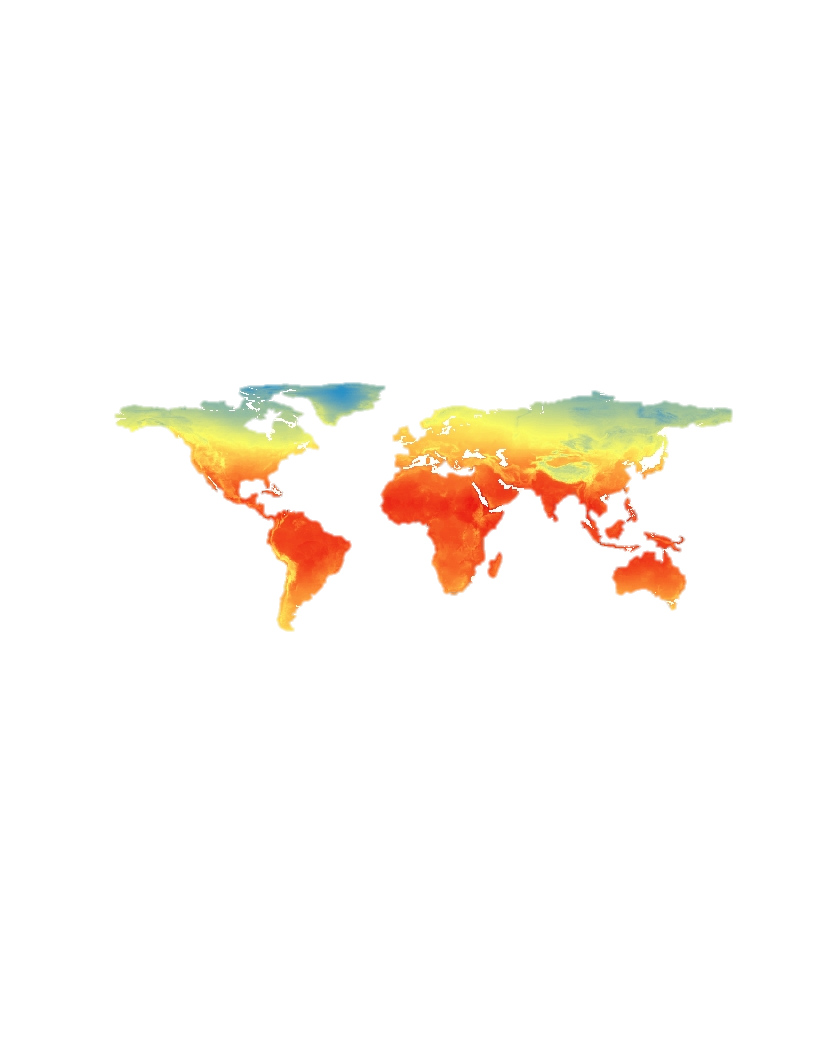 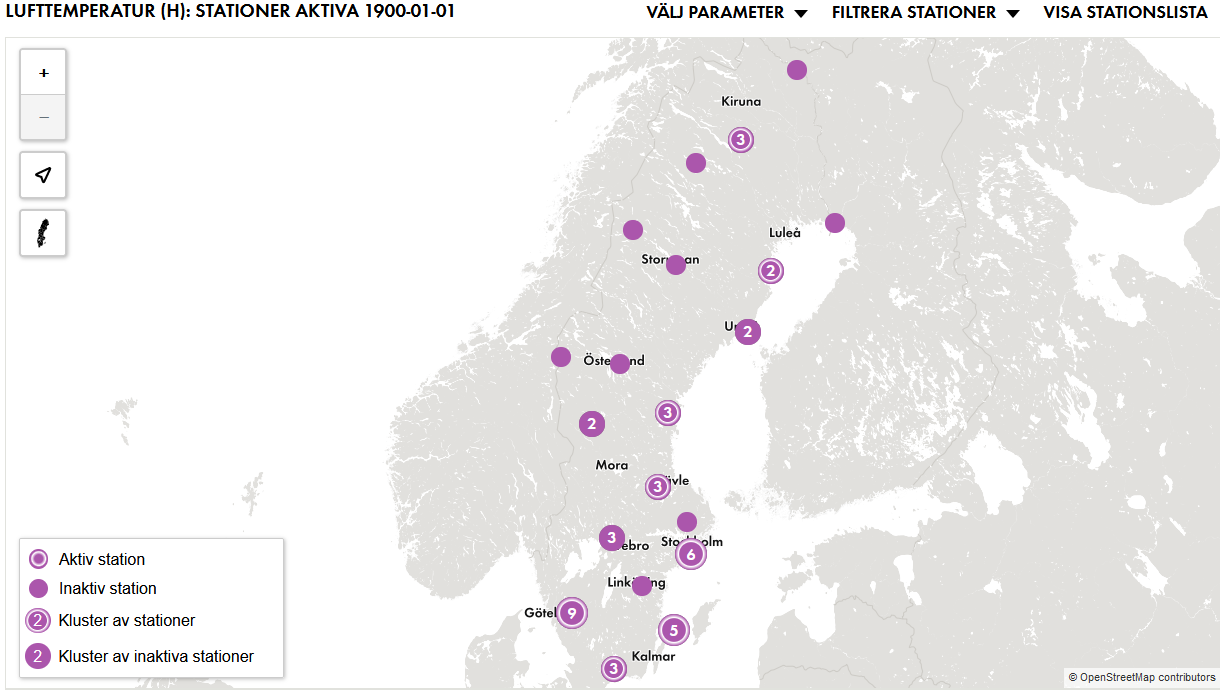 1901-2016
pre 1901
SMHI
CRU TS3.10 Dataset
Summer Monthly Average Temperature
Statistics
Multiple linear regression models
Response	 Variables

Body size
Crania:		
1. PC1
2. PC2

Wing:
3. Wing Area Index
4. Forearm length

Functional Wing traits:
5. Aspect Ratio
6. Tip Index
Explanatory Variables

Summer Average Monthly Temperature

Forest cover

Latitude
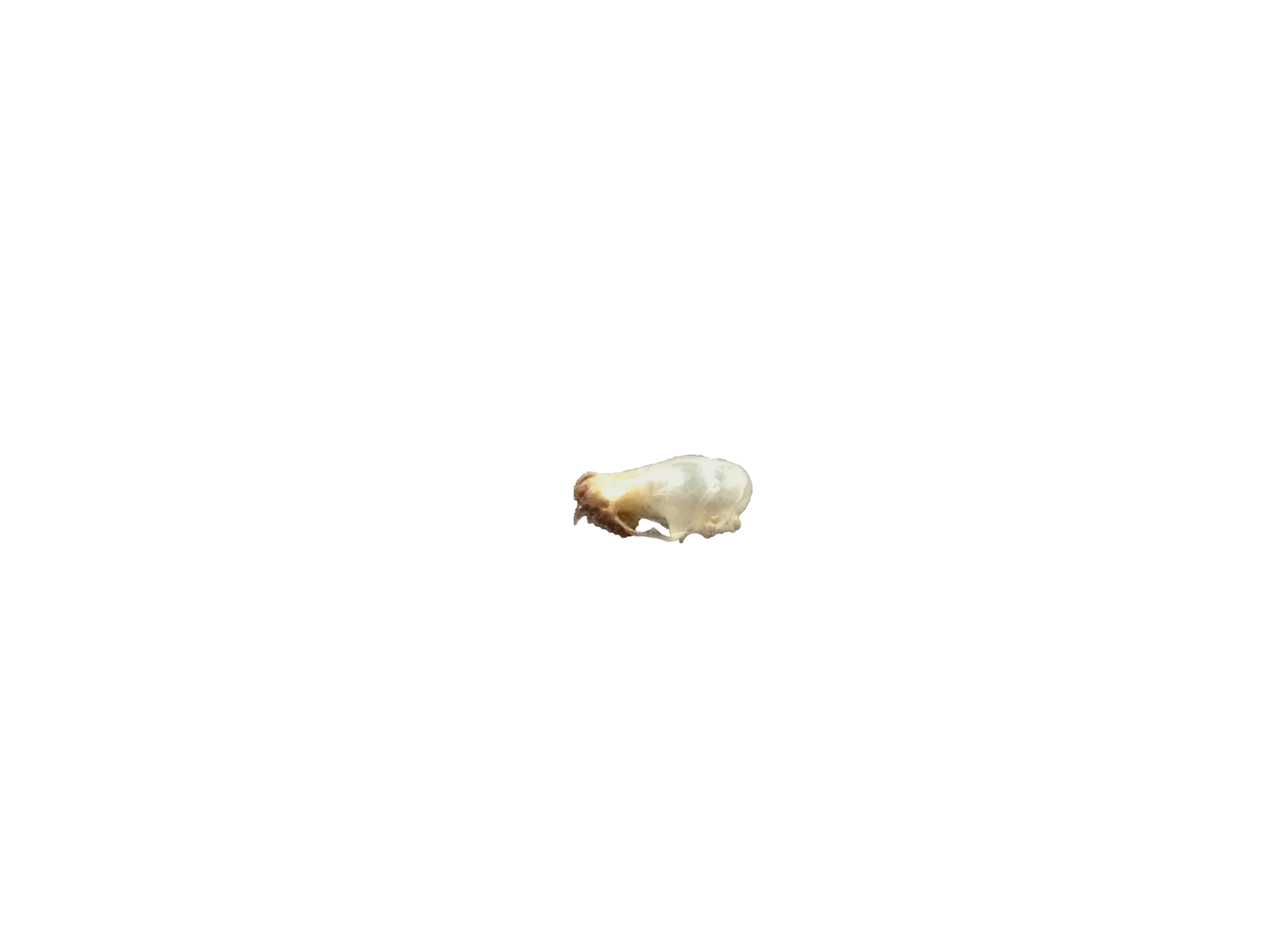 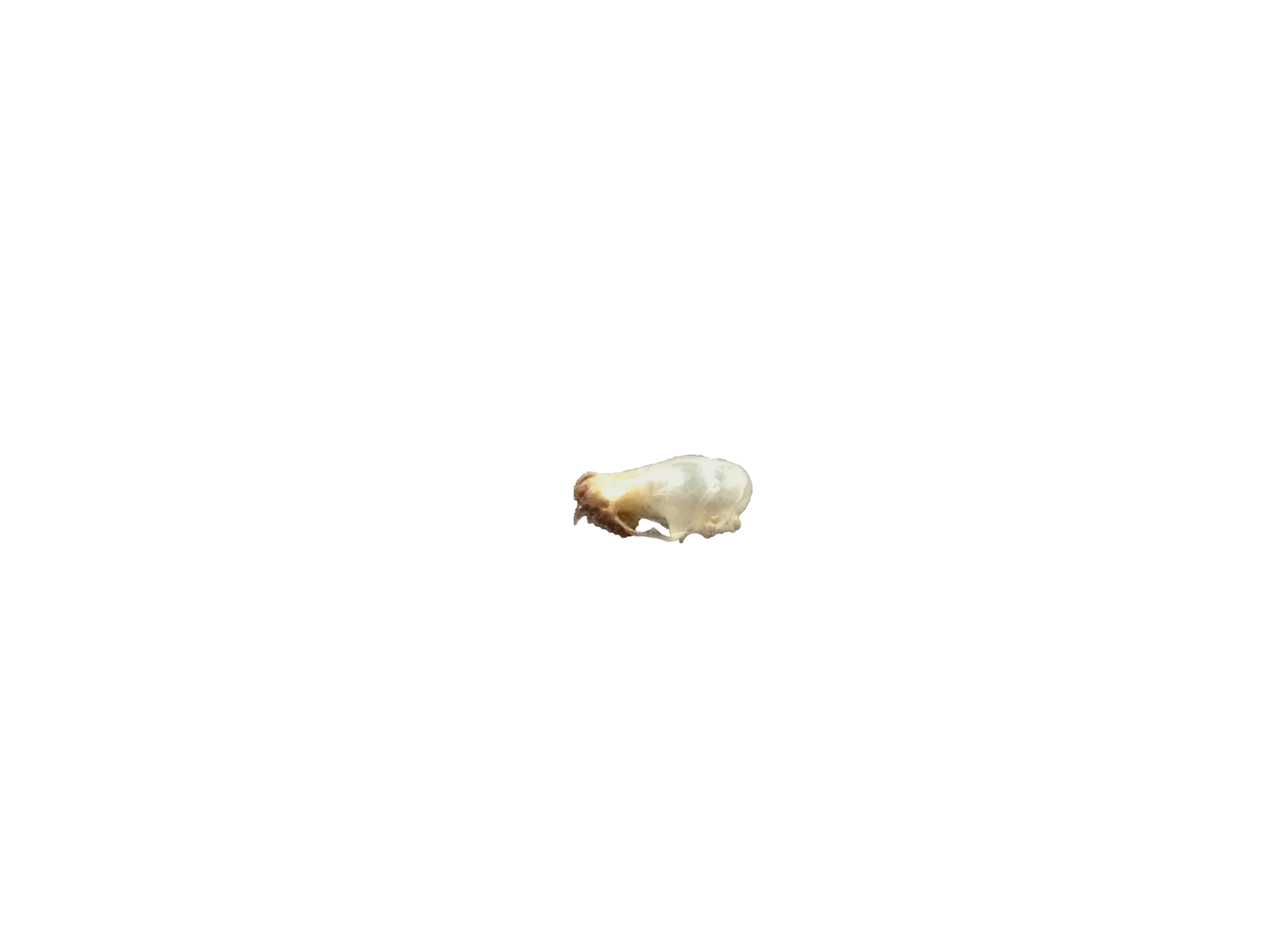 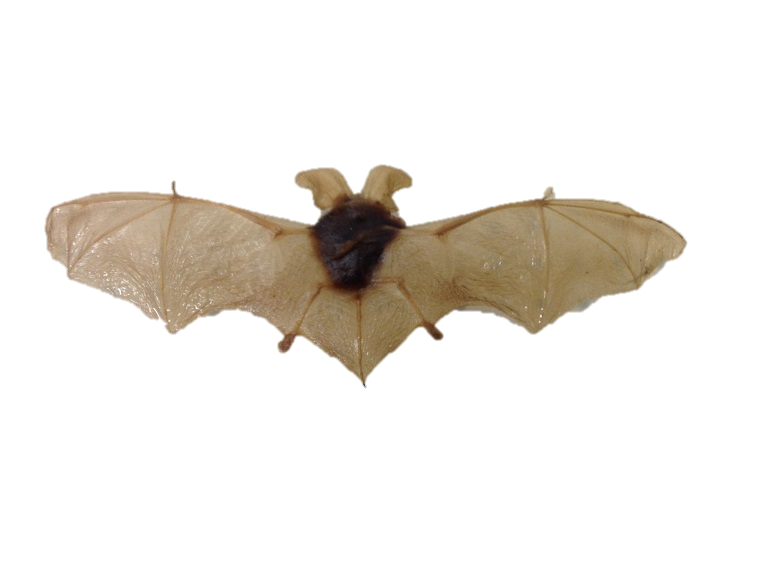 Interaction Terms

Year

Forest*Temperature
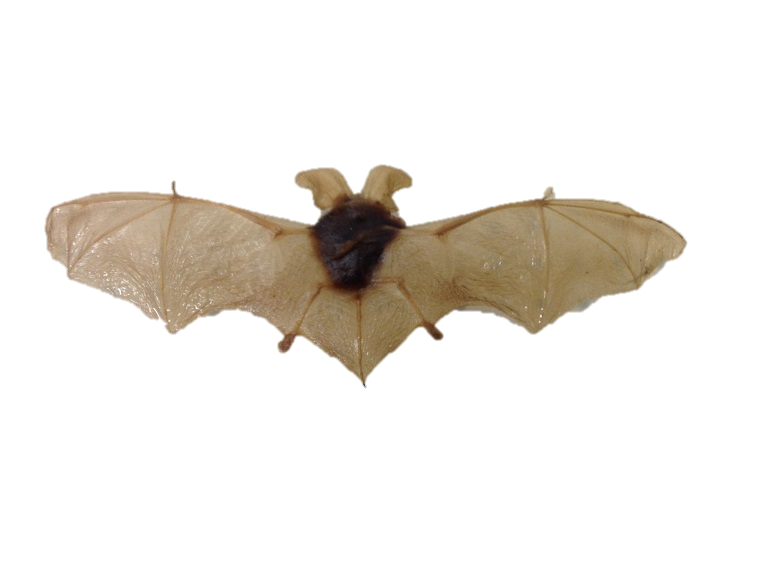 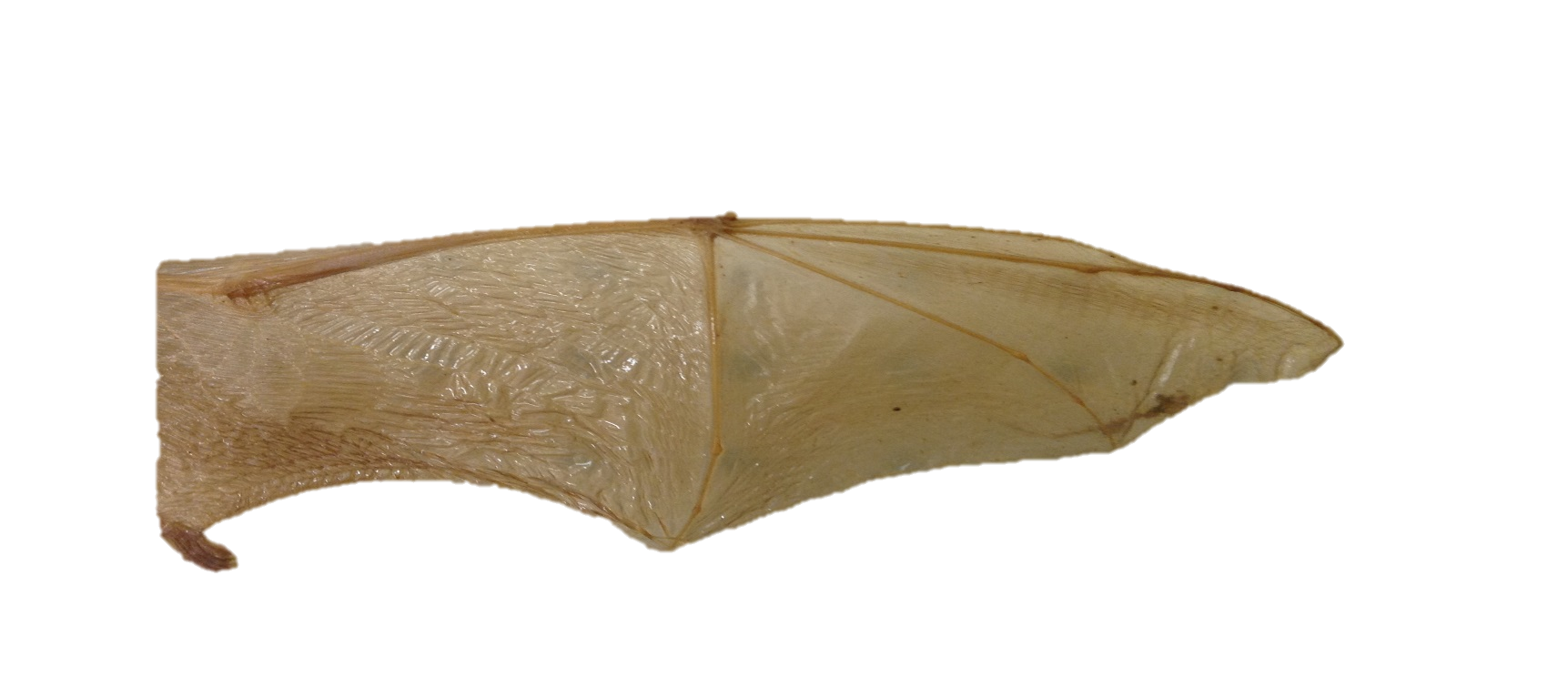 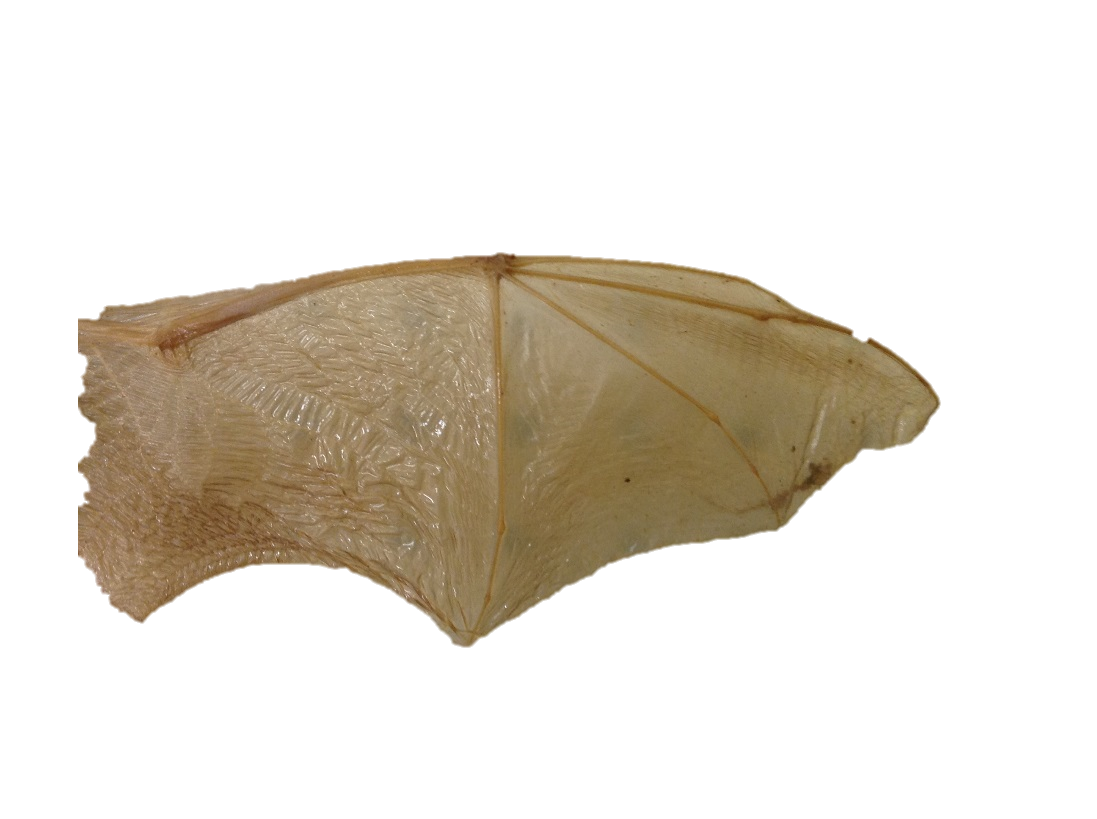 Results
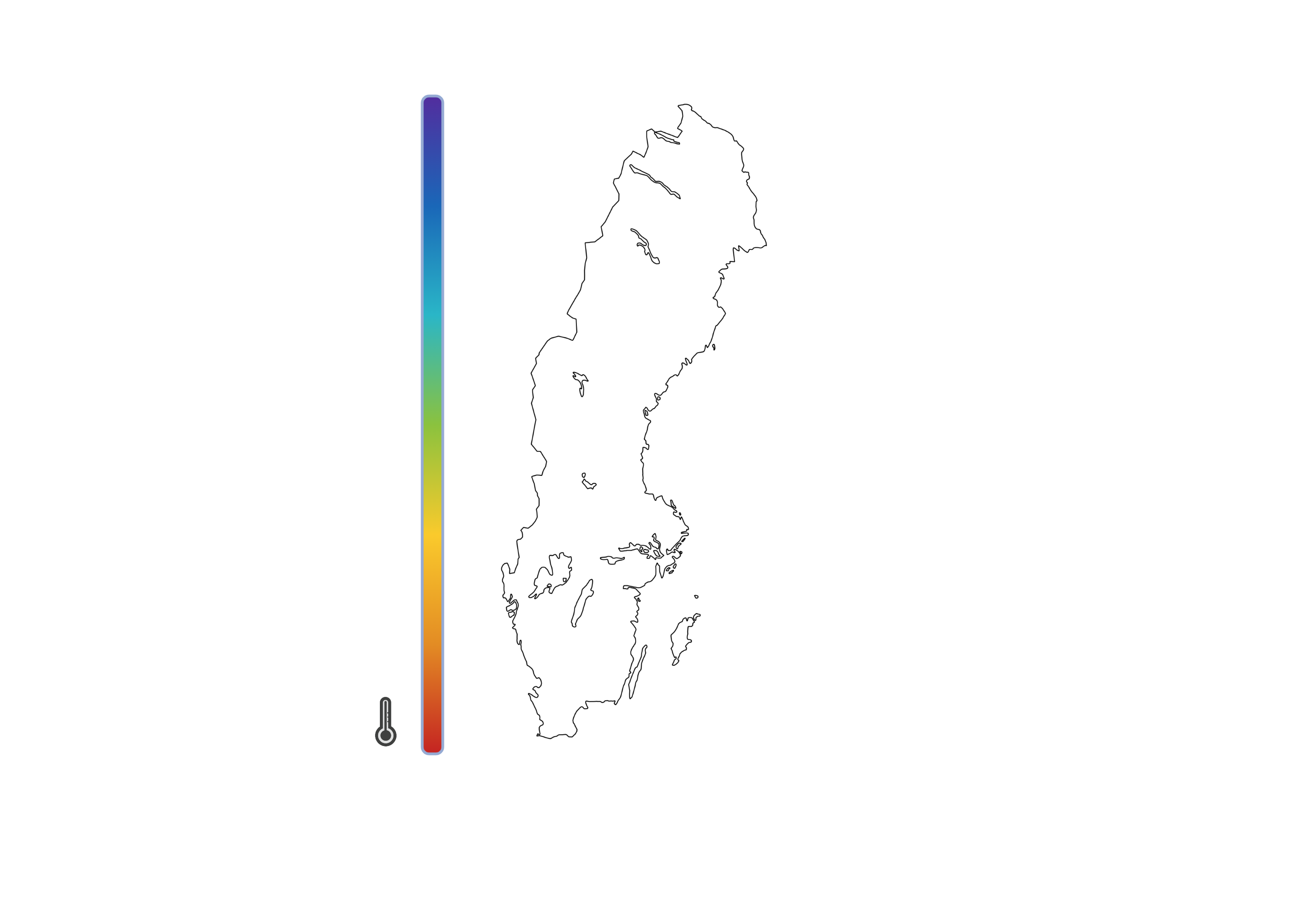 X
Do higher summer temperatures cause a decrease in bat wing and crania size (Bergmann’s rule) or increase in appendage size (Allen’s rule)?
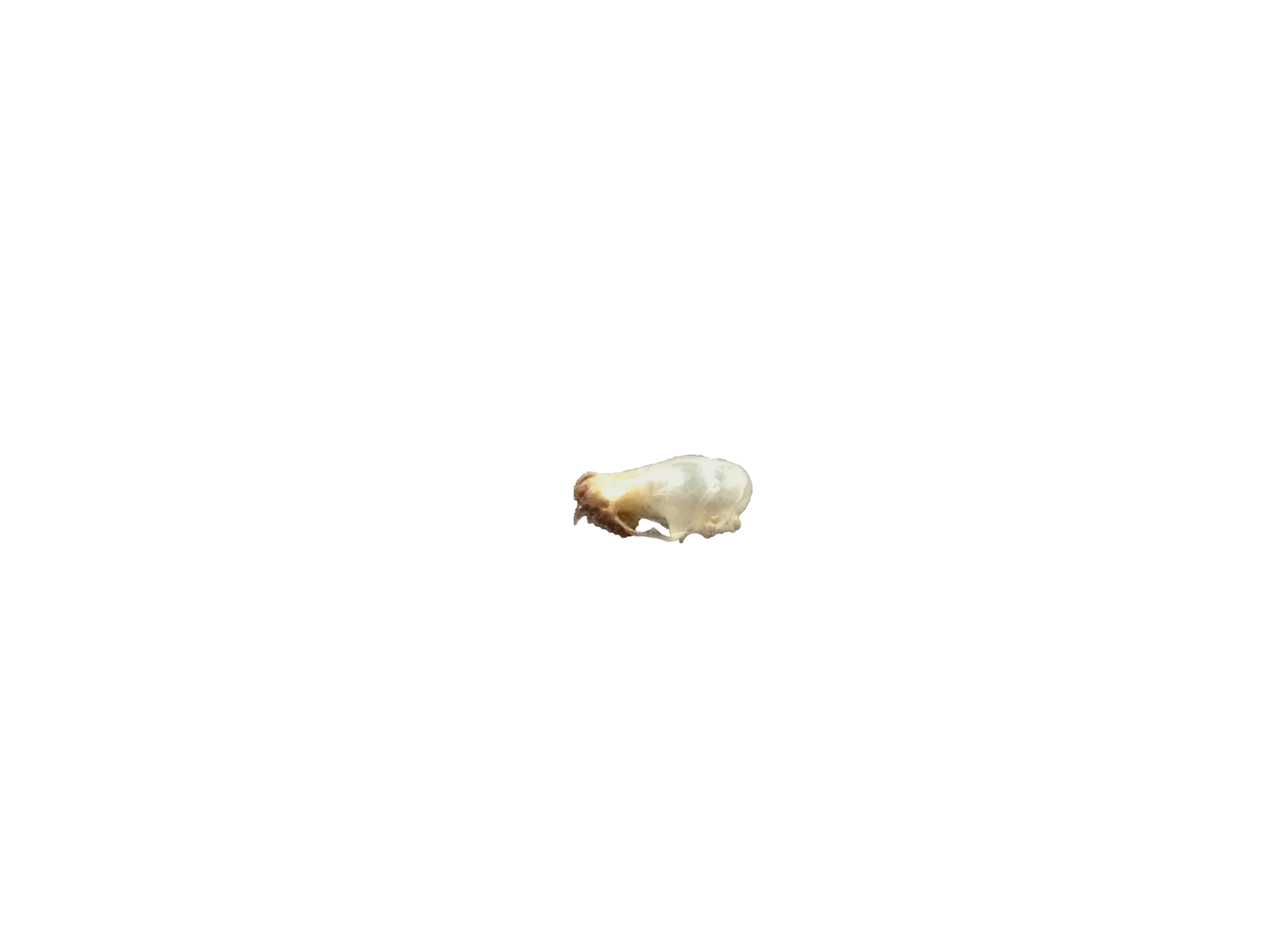 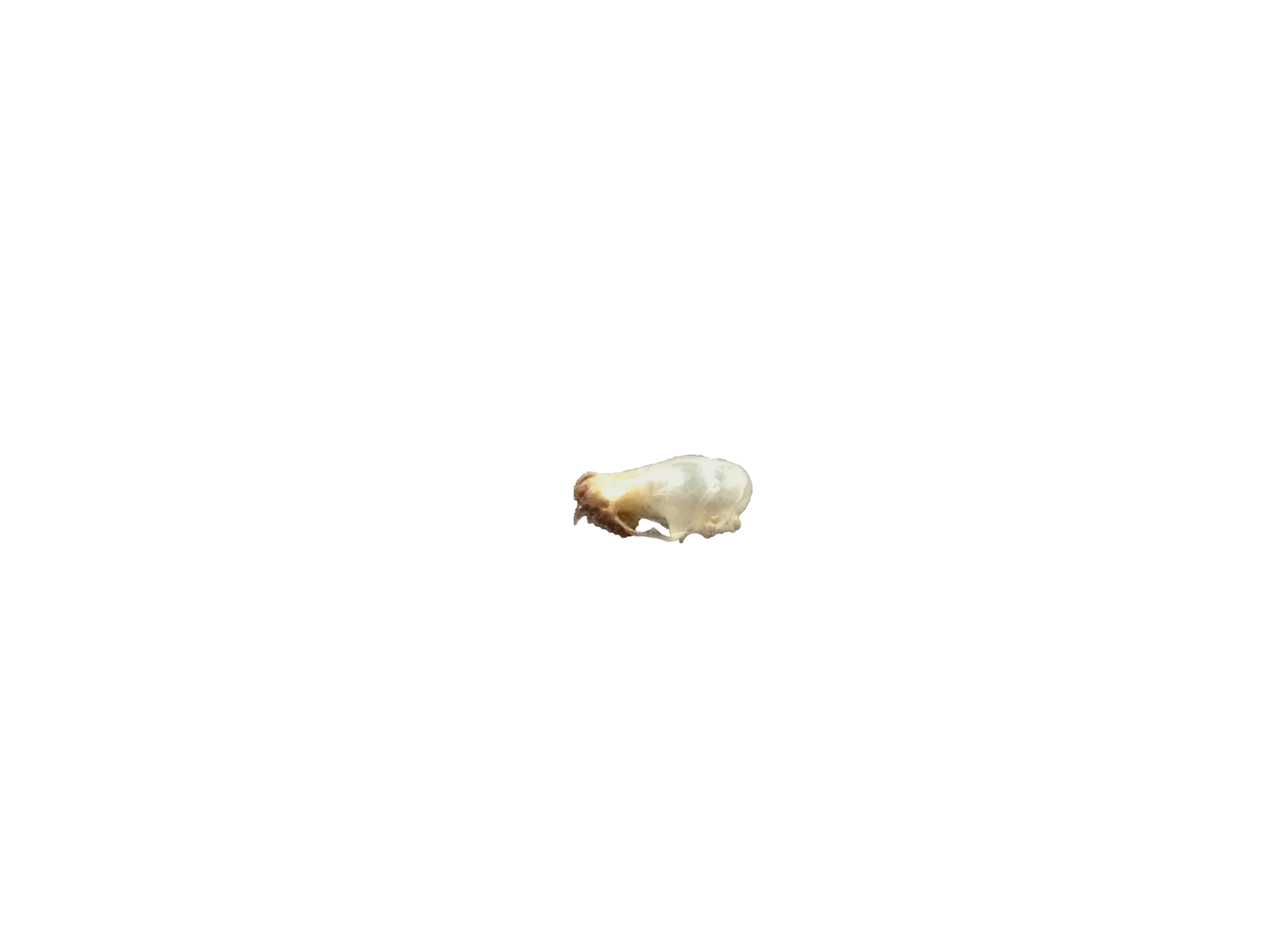 Bergmann’s
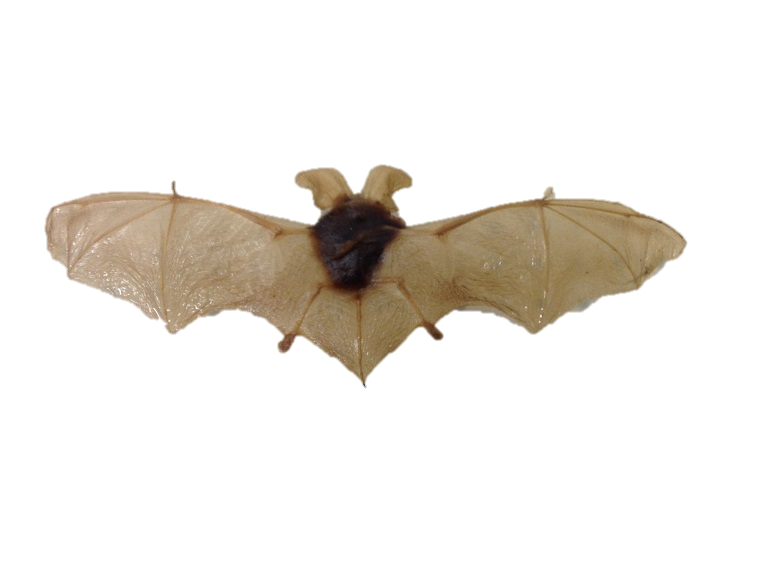 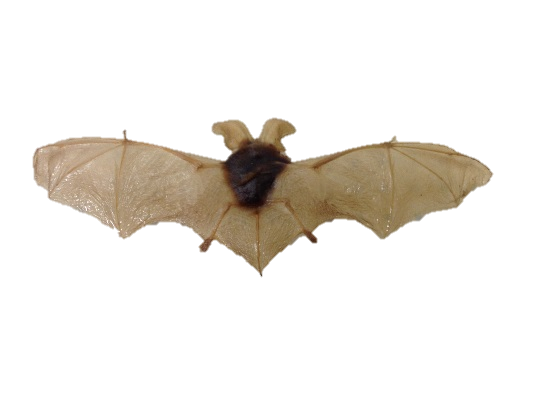 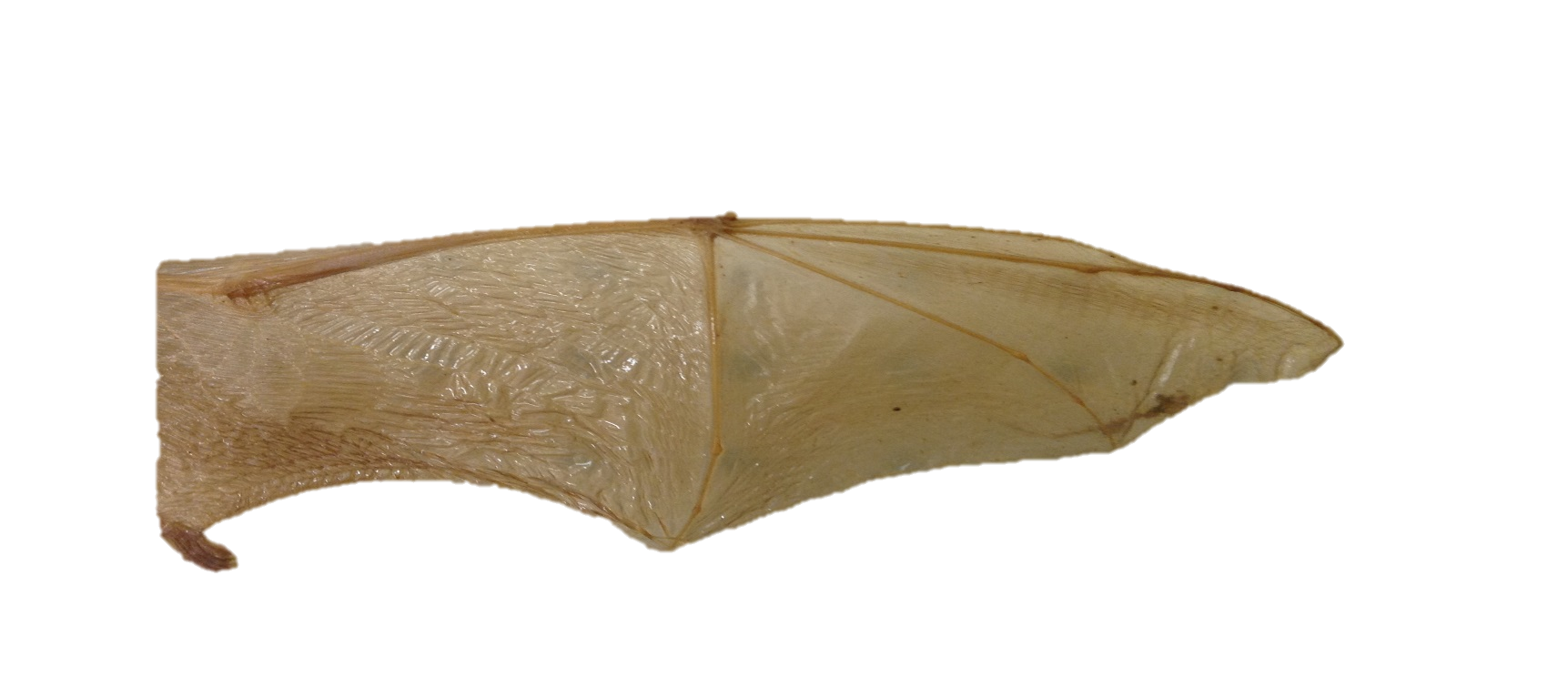 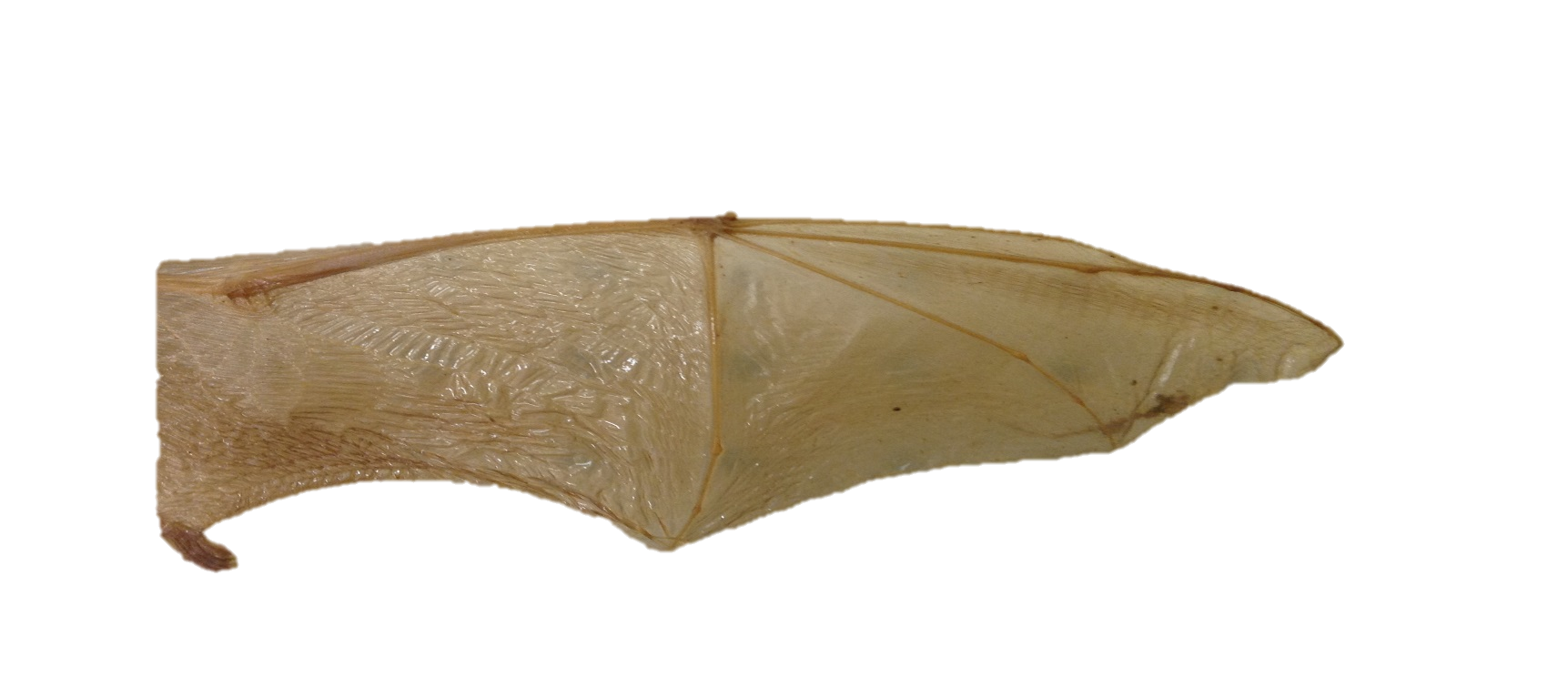 Allen’s
But body size did vary….
Plecotus auritus
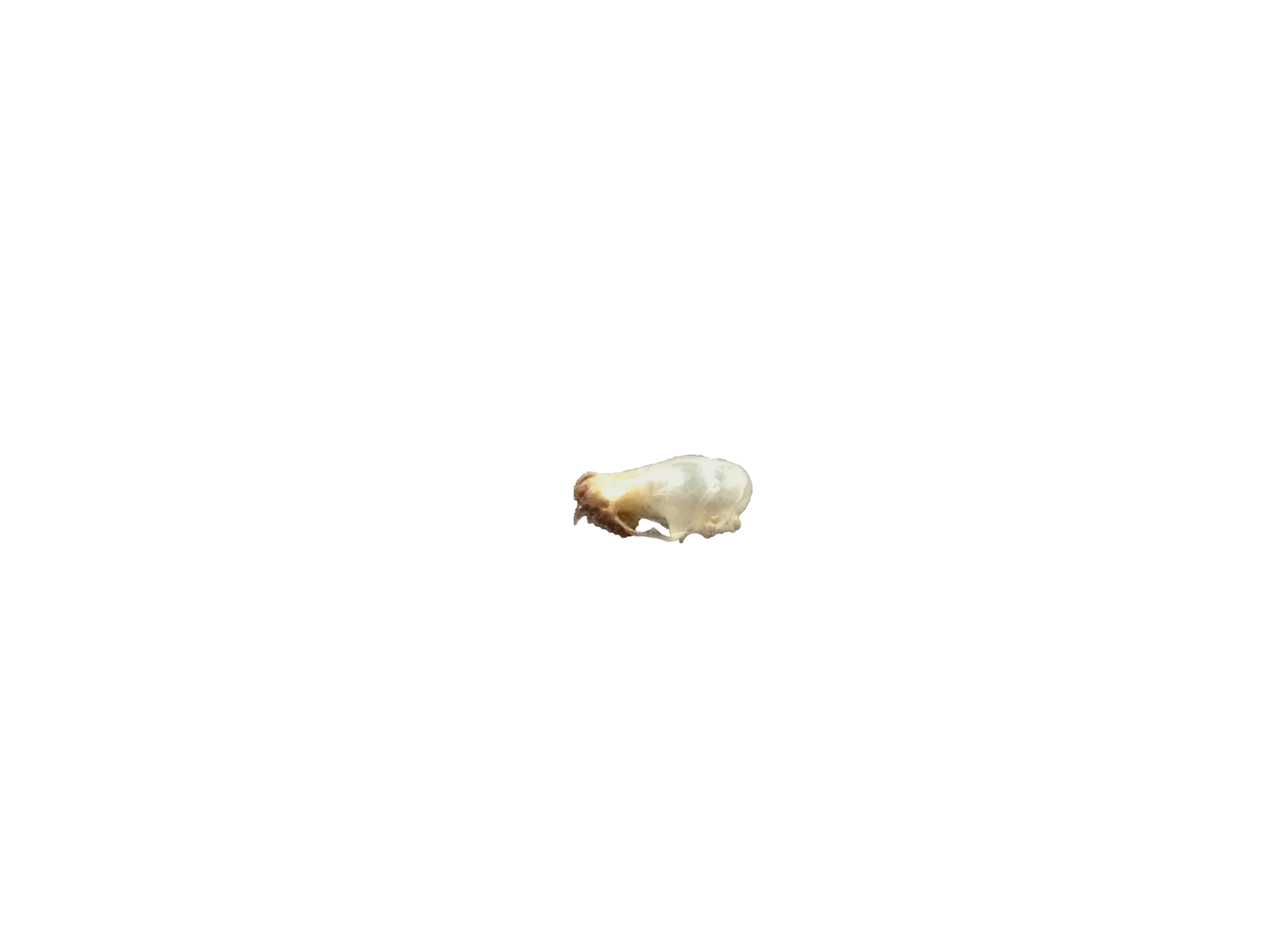 Time
PC2
(jaw)
But body size did vary….
Plecotus auritus
Why?

Dietary shift to larger prey items?

Evidence of similar effect in a tropical bat species
expanded primarily moth based diet to include more beetles

P. auritus diet is primarily moths, but second is beetles

Difficult to confirm without historic data on diet
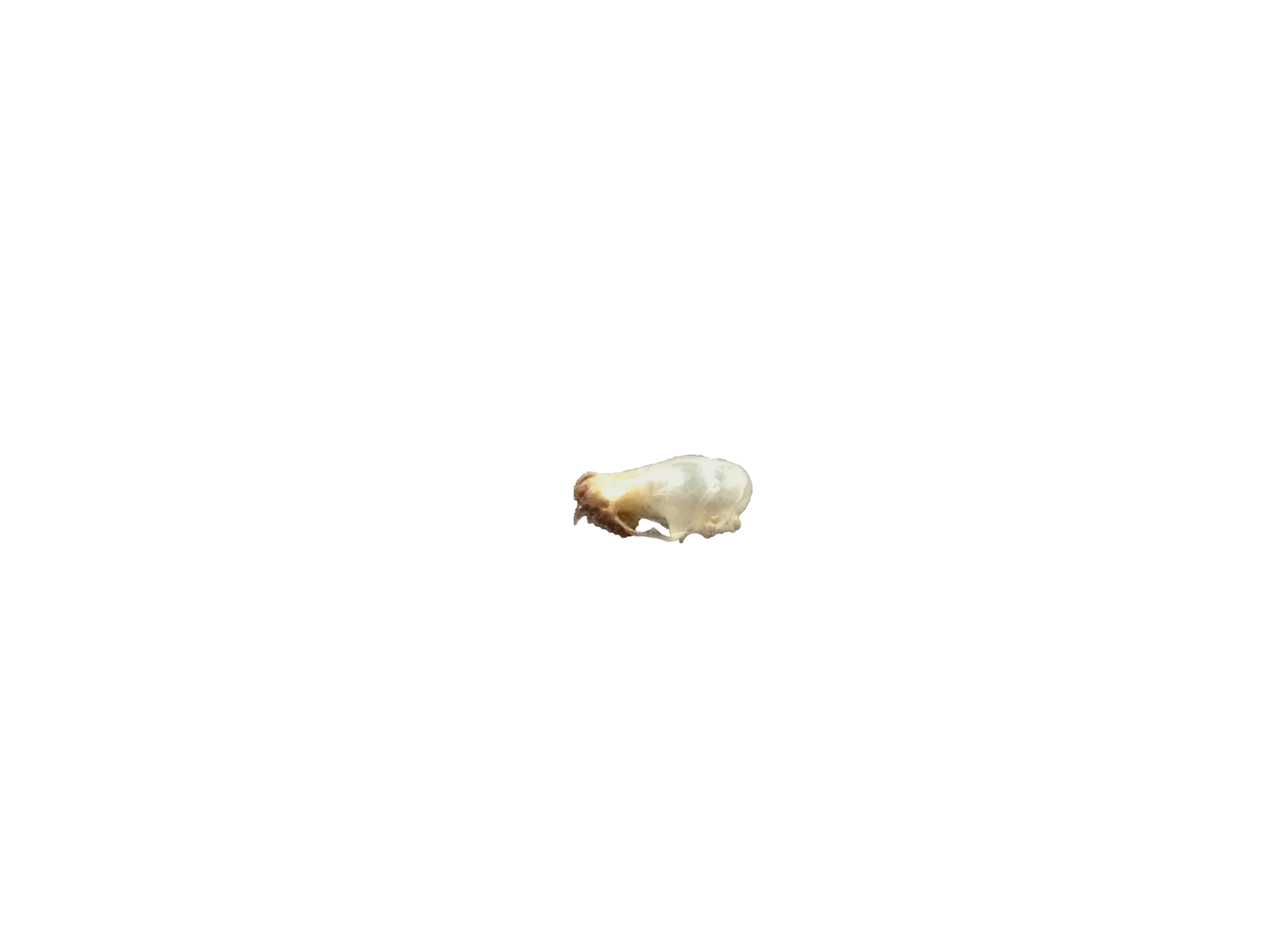 Time
PC2
(jaw)
Research question 2
Under a warming climate  are bat wings longer and narrower due to the need for energy efficient flight?
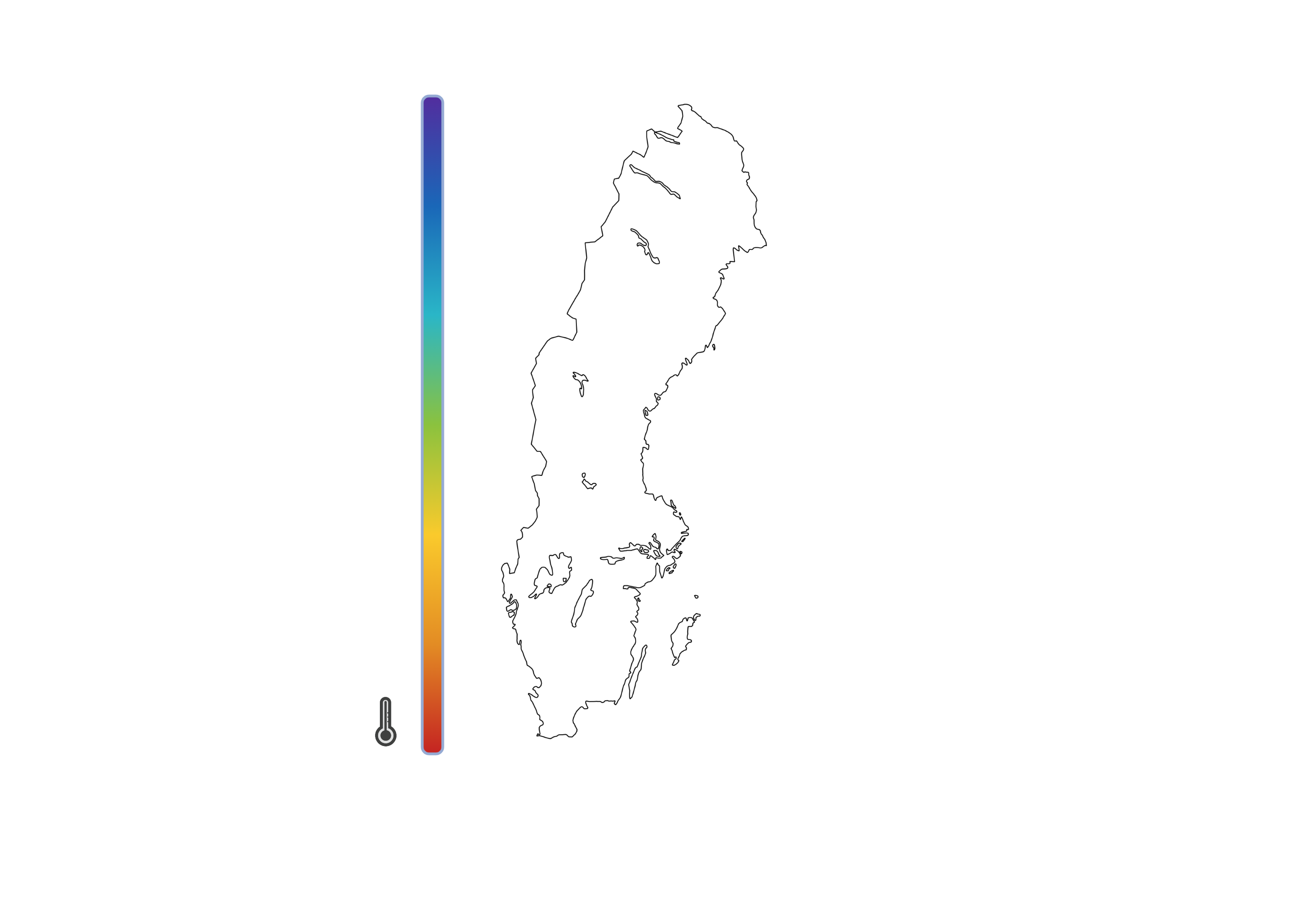 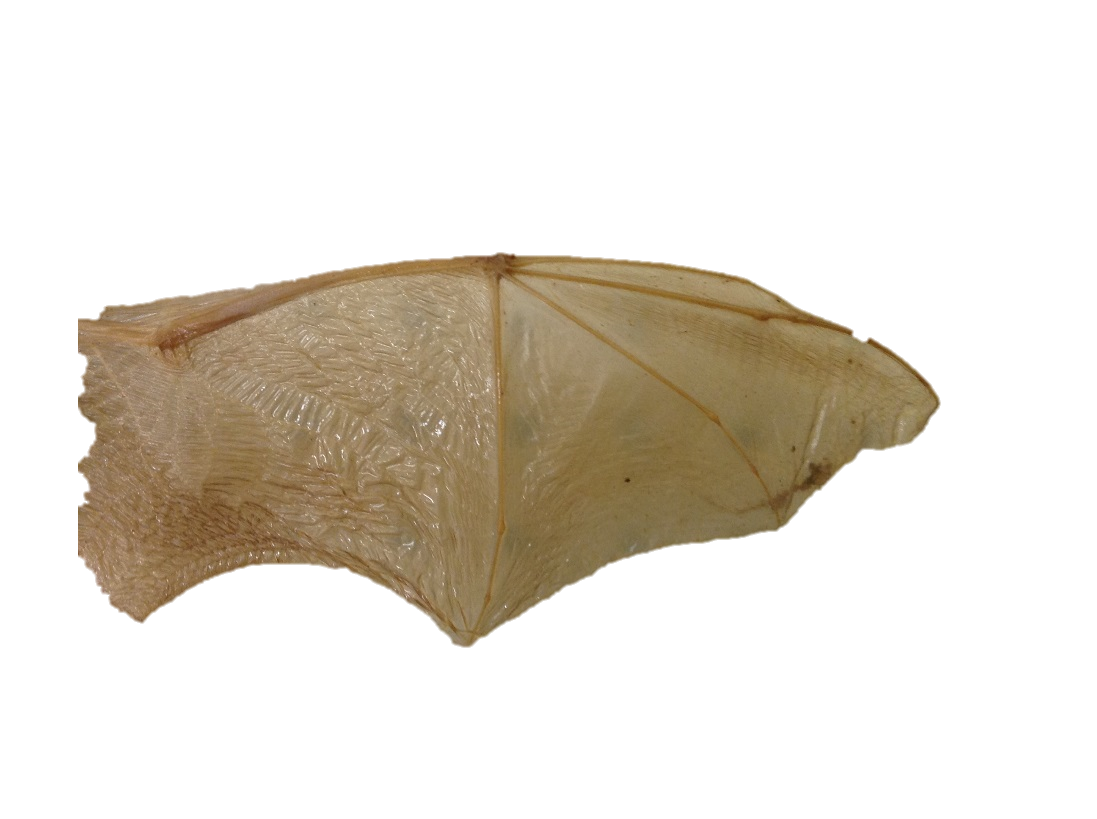 
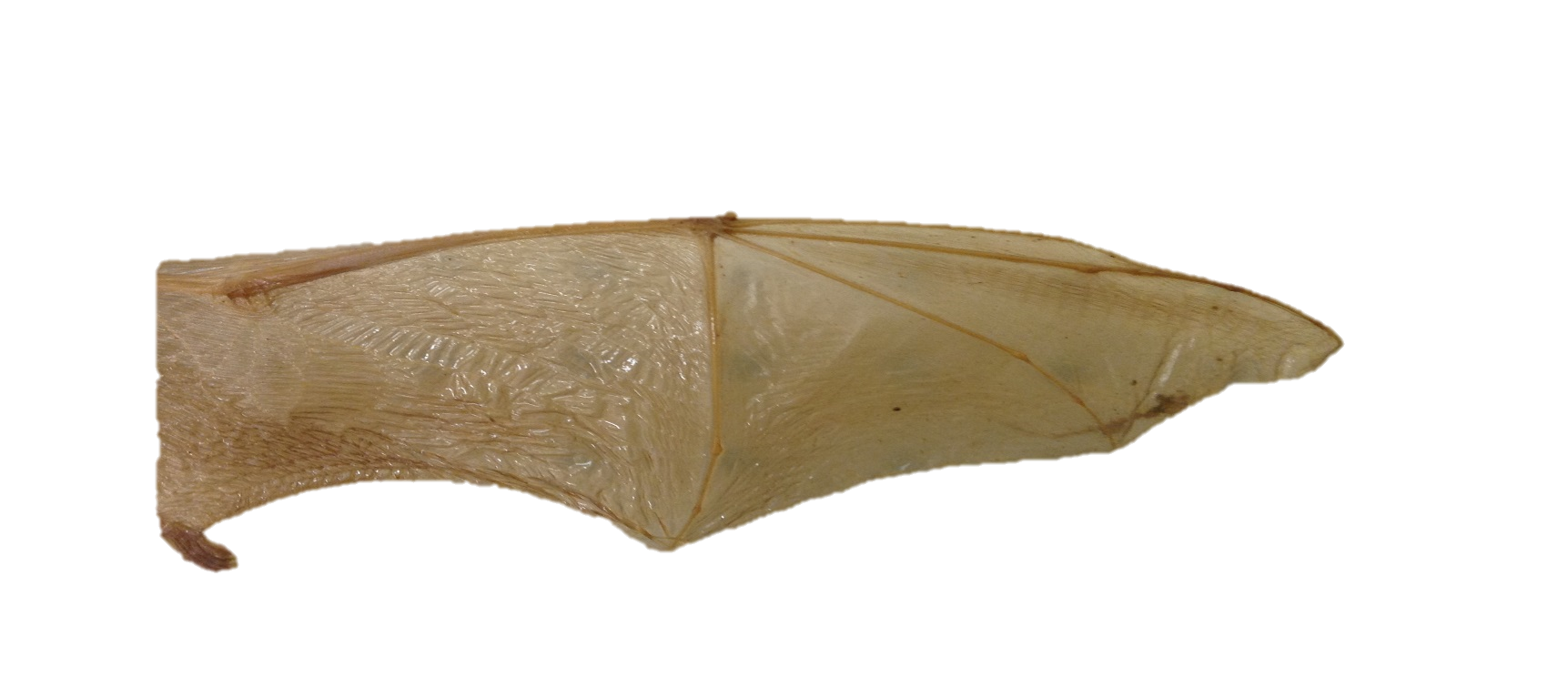 Increased tip pointedness P. Pygmaeus
X
Time
Research Question 3
Are the wings of bats in more forested landscapes shorter and broader in response to the need to navigate clutter?
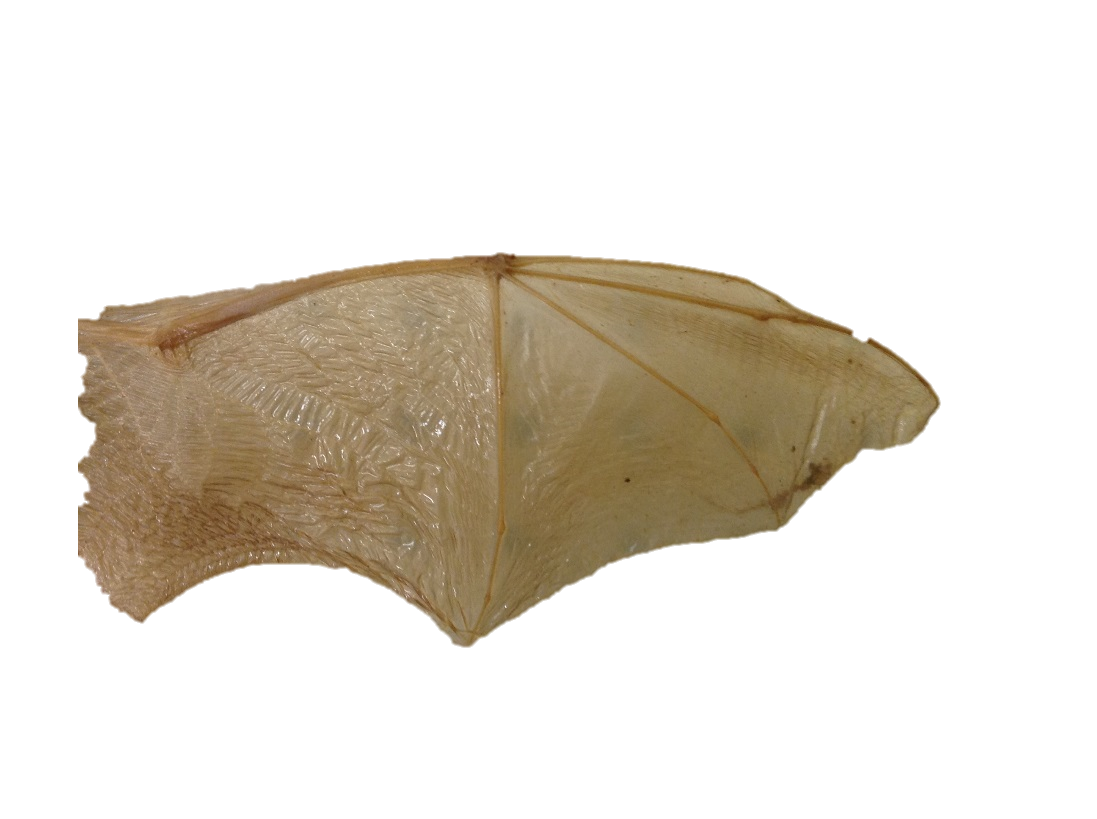 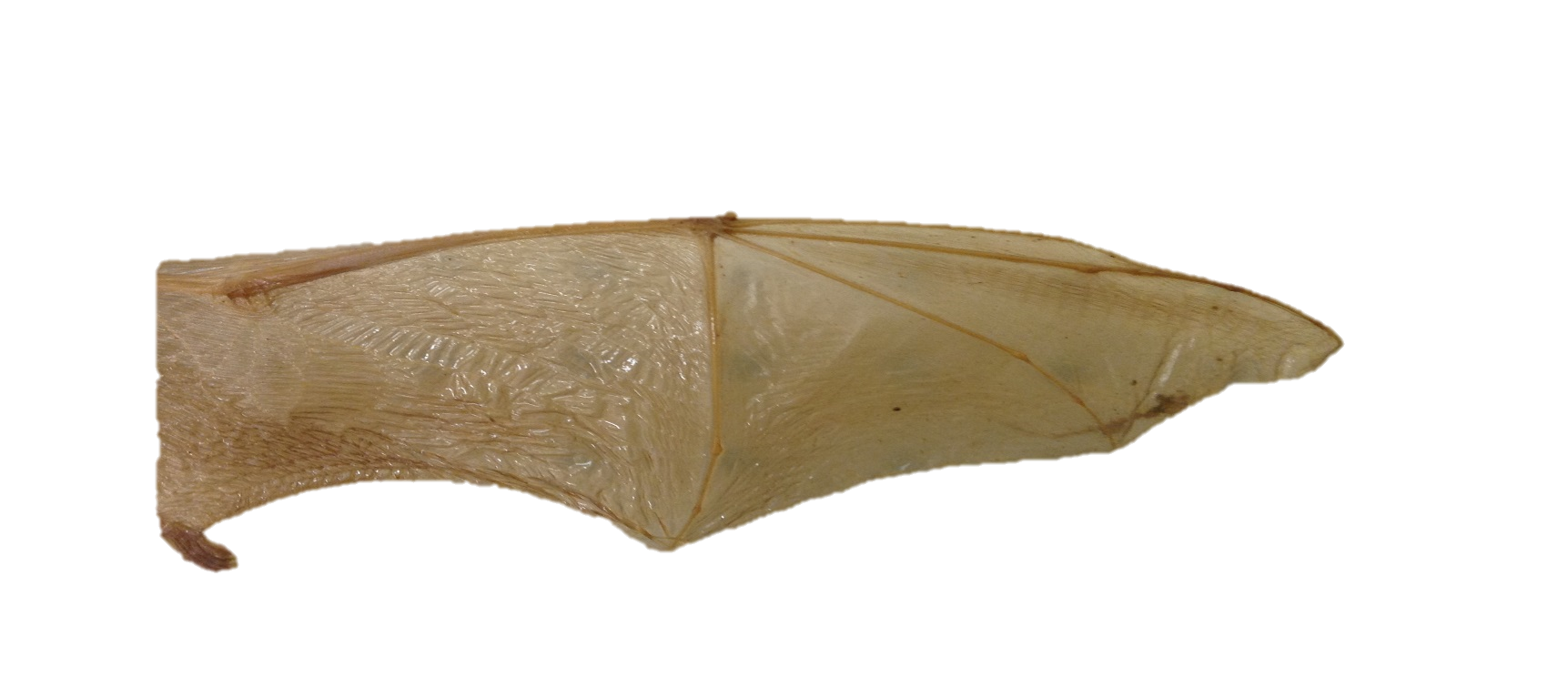 
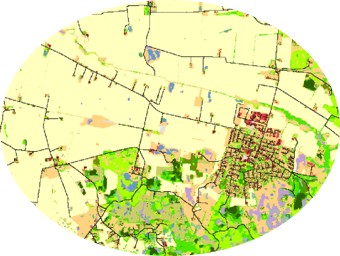 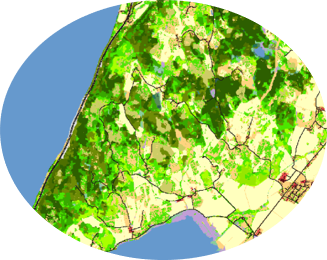 Pipistrellus pygmaeus
[Speaker Notes: Decreasing aspect ratio and decreasing tip]
Research Question 4
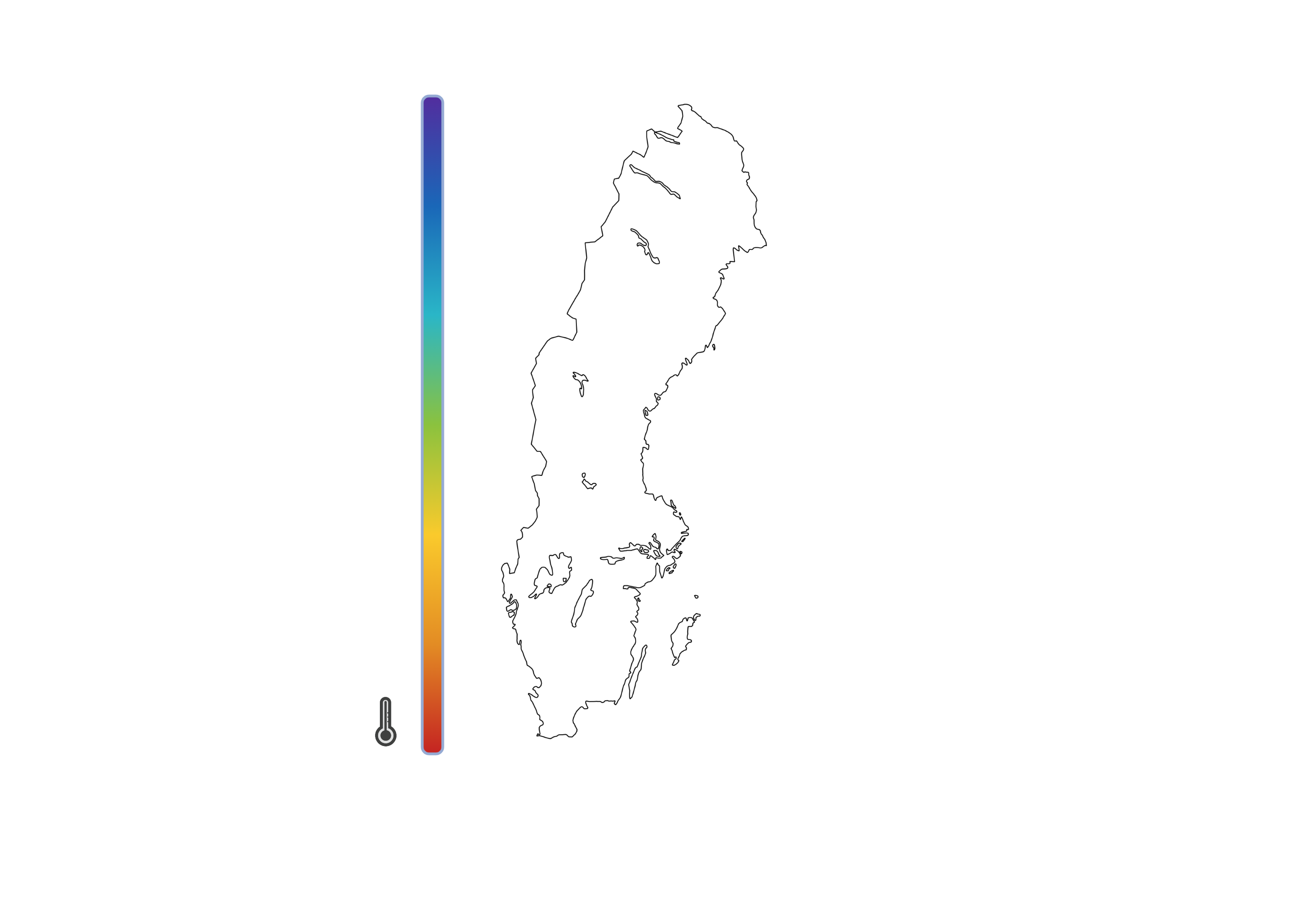 Is there an antagonistic interaction between the effect of temperature and forest on the shape of bat wings?
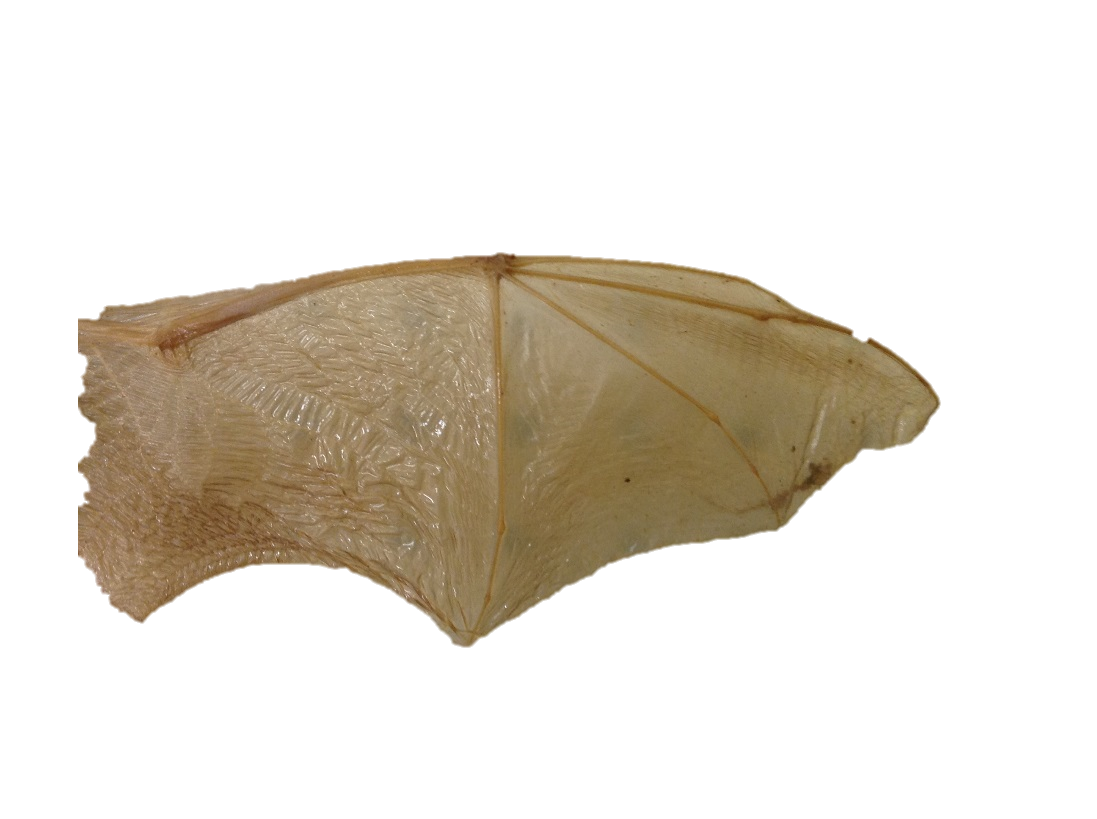 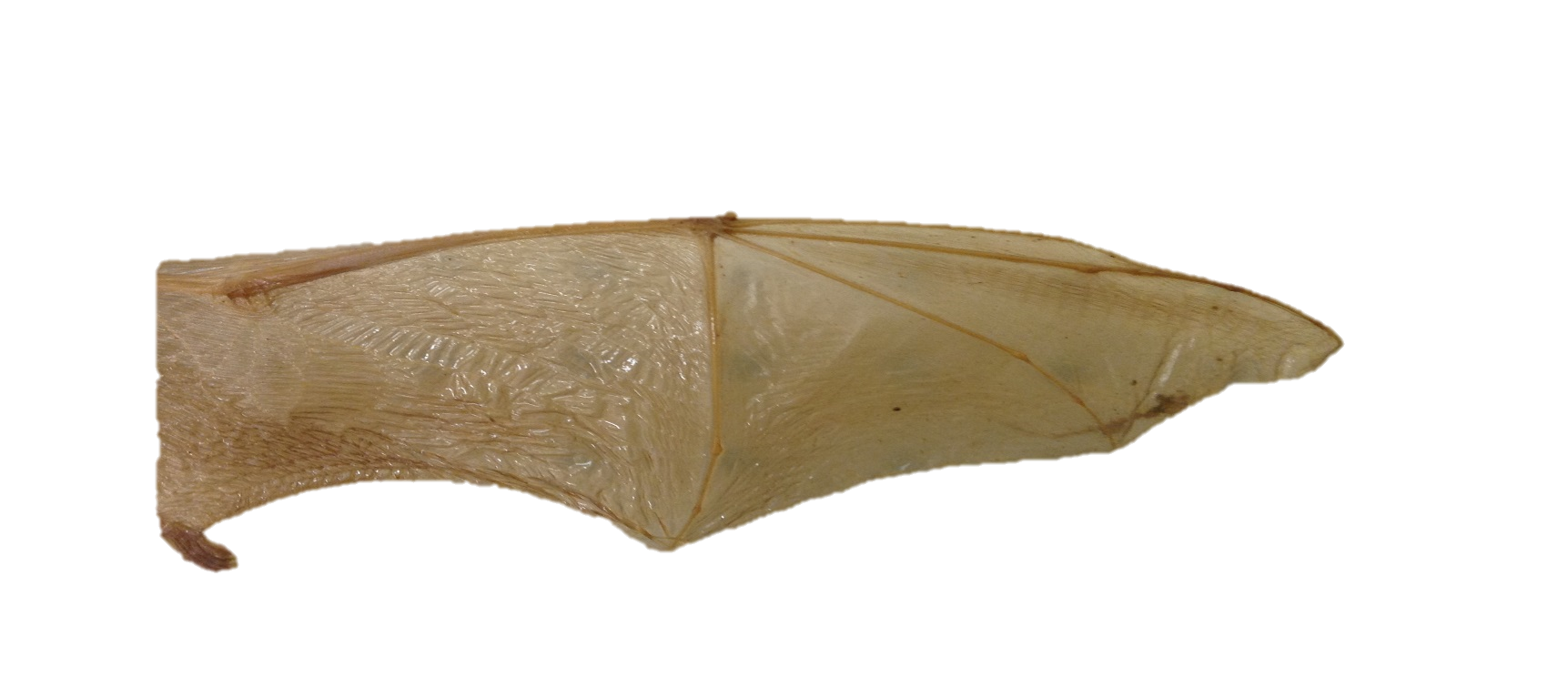 
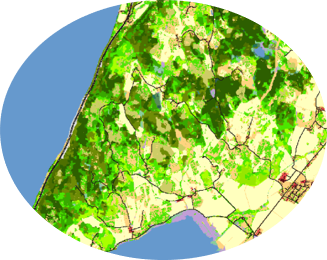 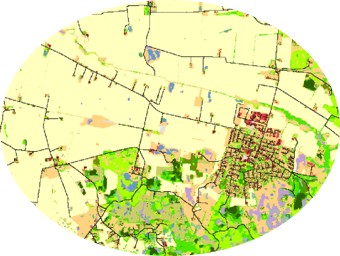 Research Question 4
Is there an antagonistic interaction between the effect of temperature and forest on the shape of bat wings?
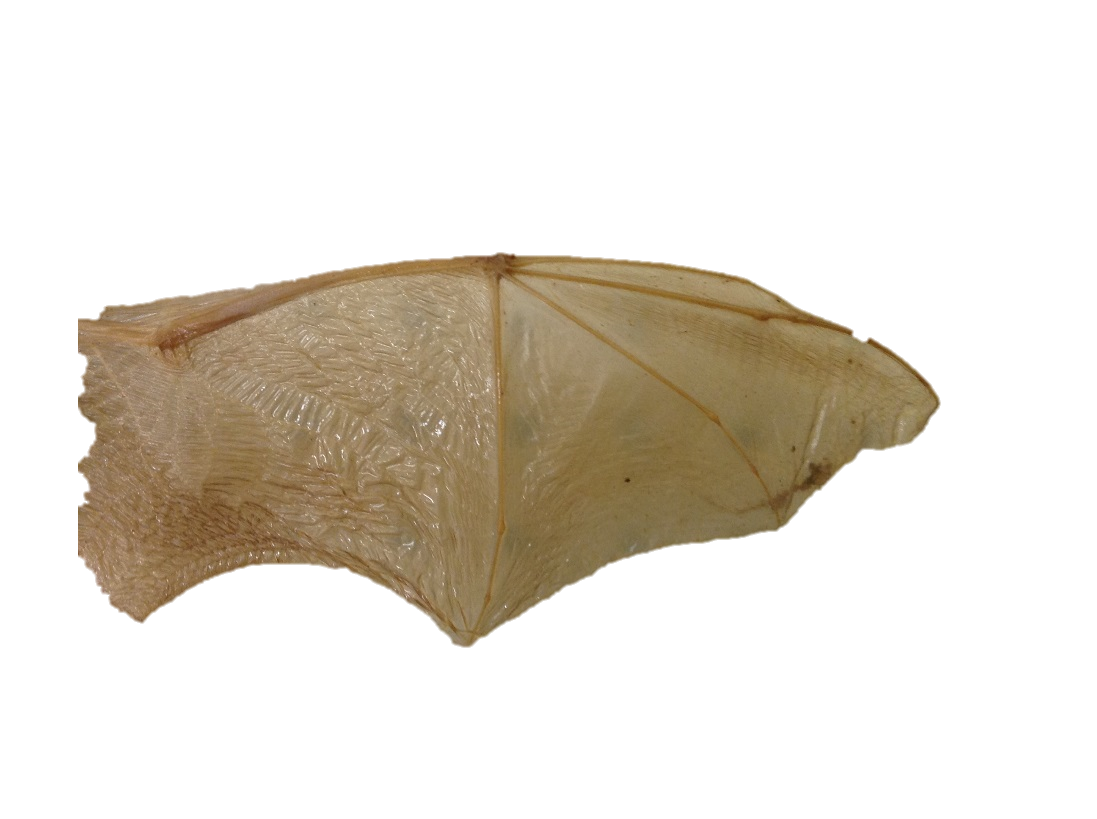 Pipistrellus pygmaeus
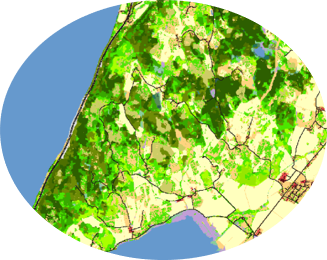 Tip Index
Less pointed wing tips
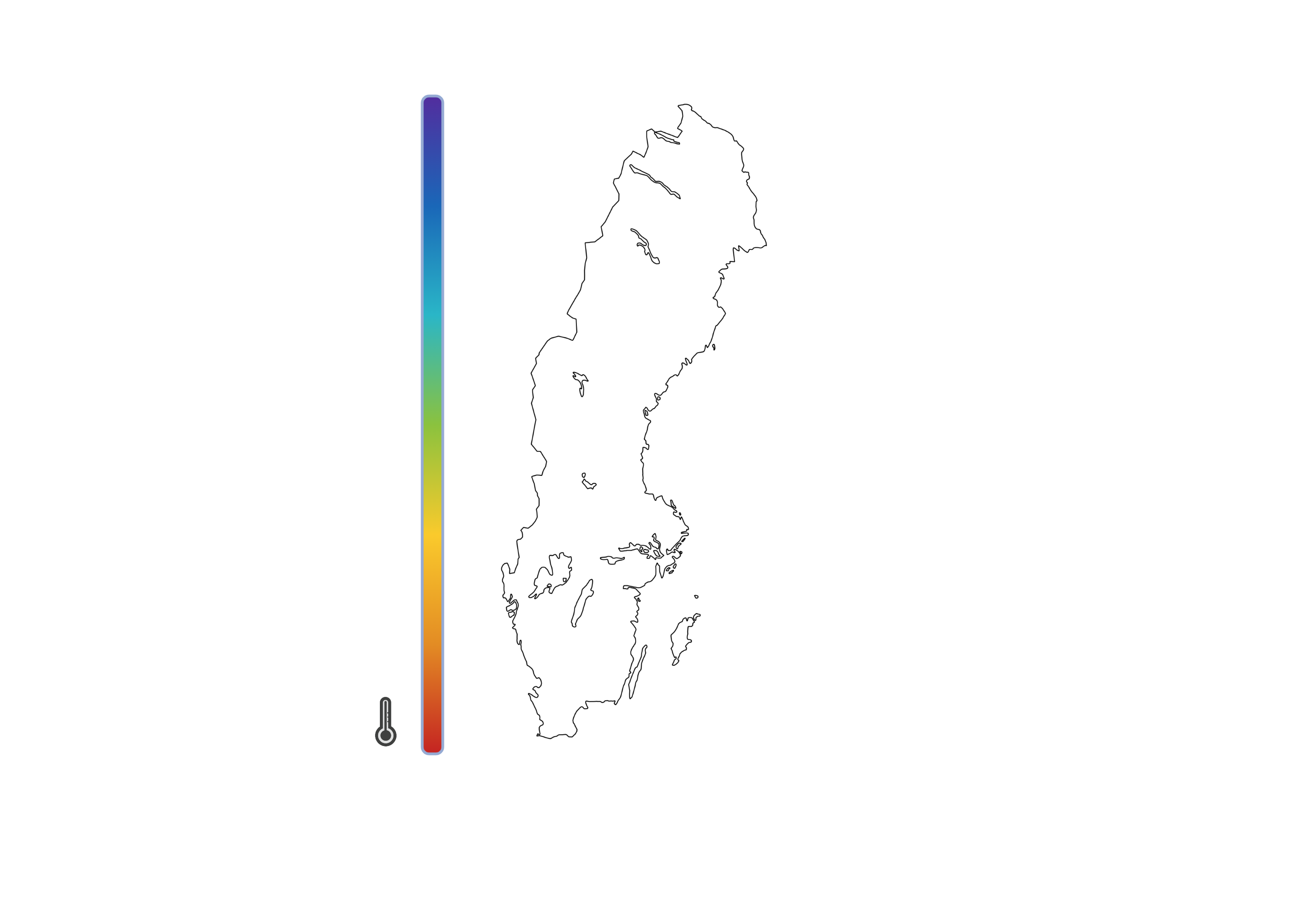 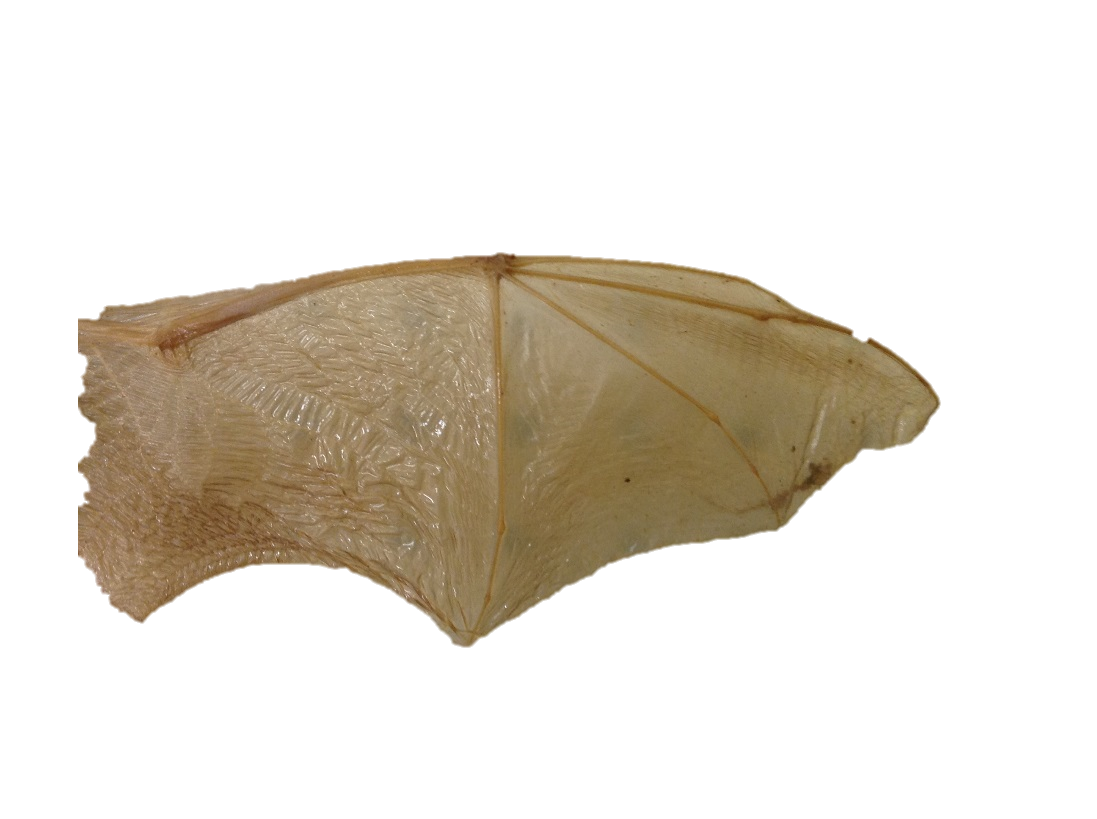 Interaction:
Forest*Temperature
Tip Index
More pointed wing tips
> 14.5°C
Conclusions
Important to include measured land-use and climate variables

And to explore interactions

Bat morphology varies due to spatial differences in land-use and climate variables.

All three species show ability to adapt

Mechanisms responsible:
-Thermal regulation
-Resource availability (habitat and prey)